Gestern und heute
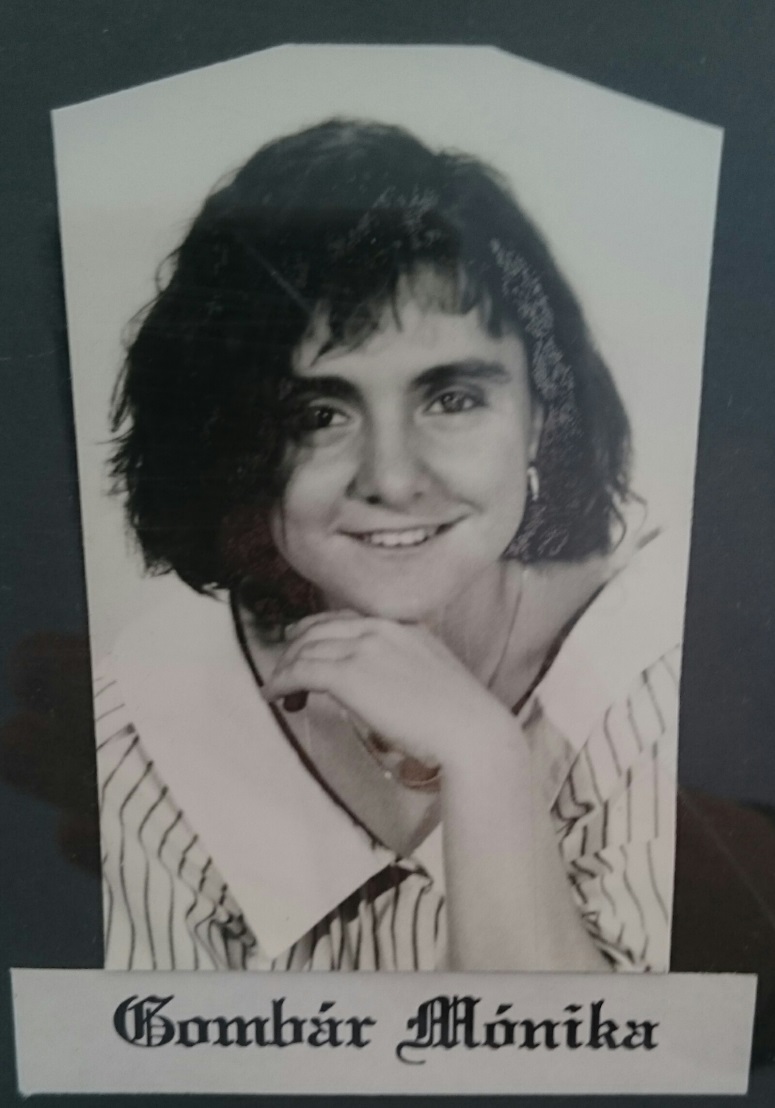 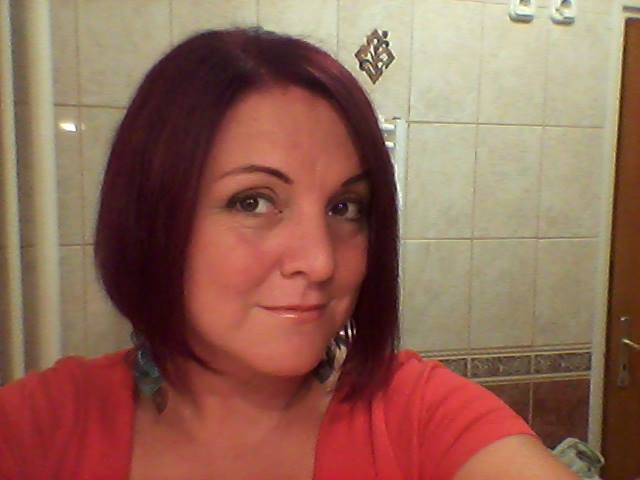 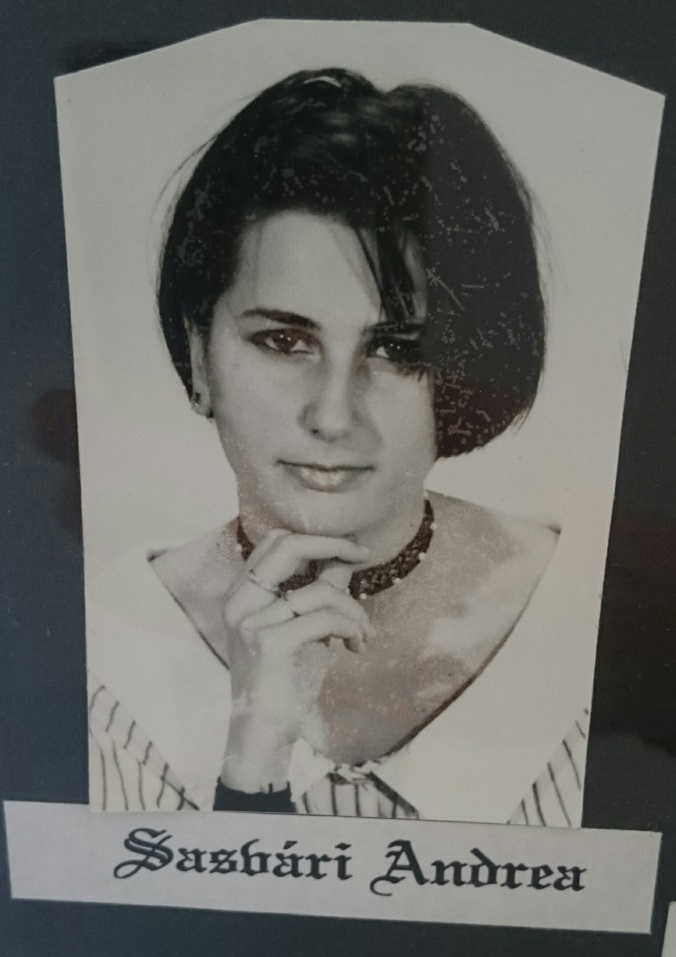 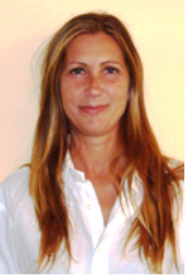 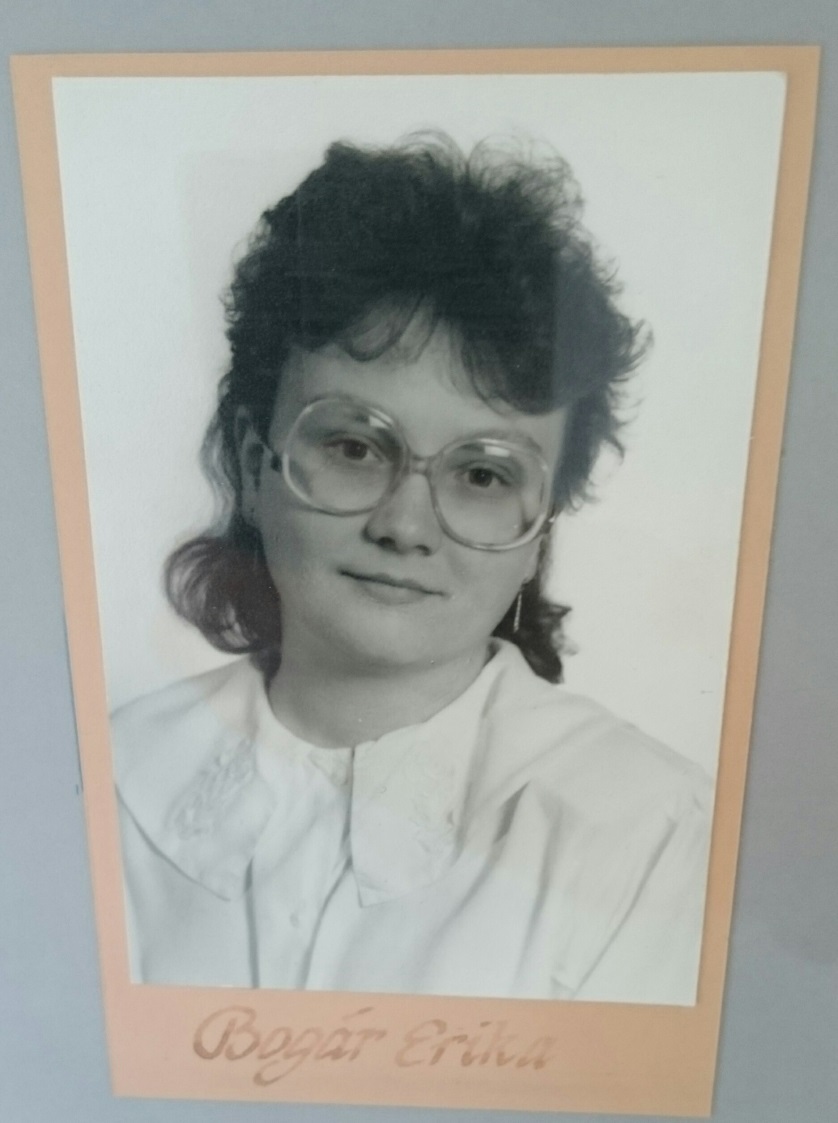 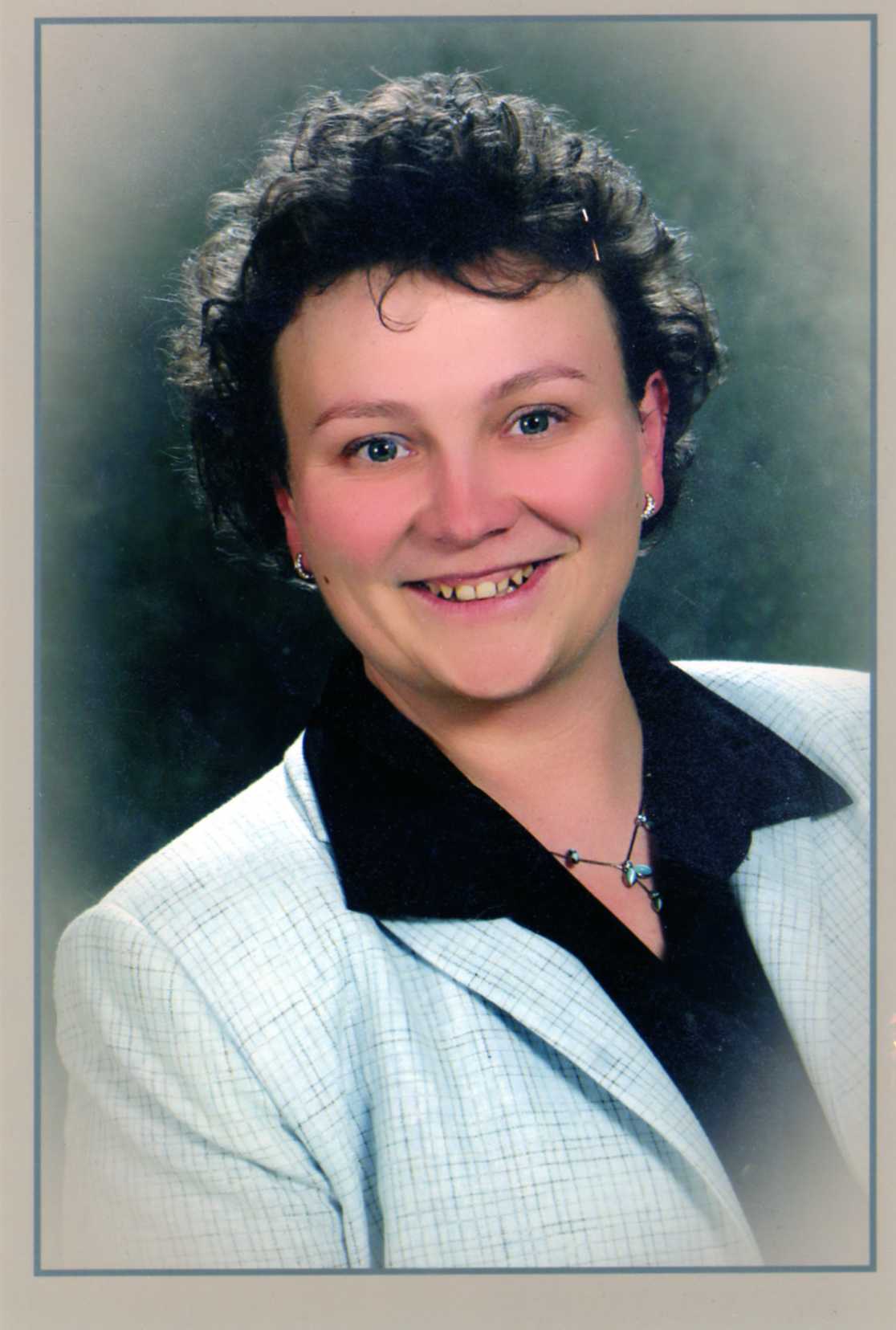 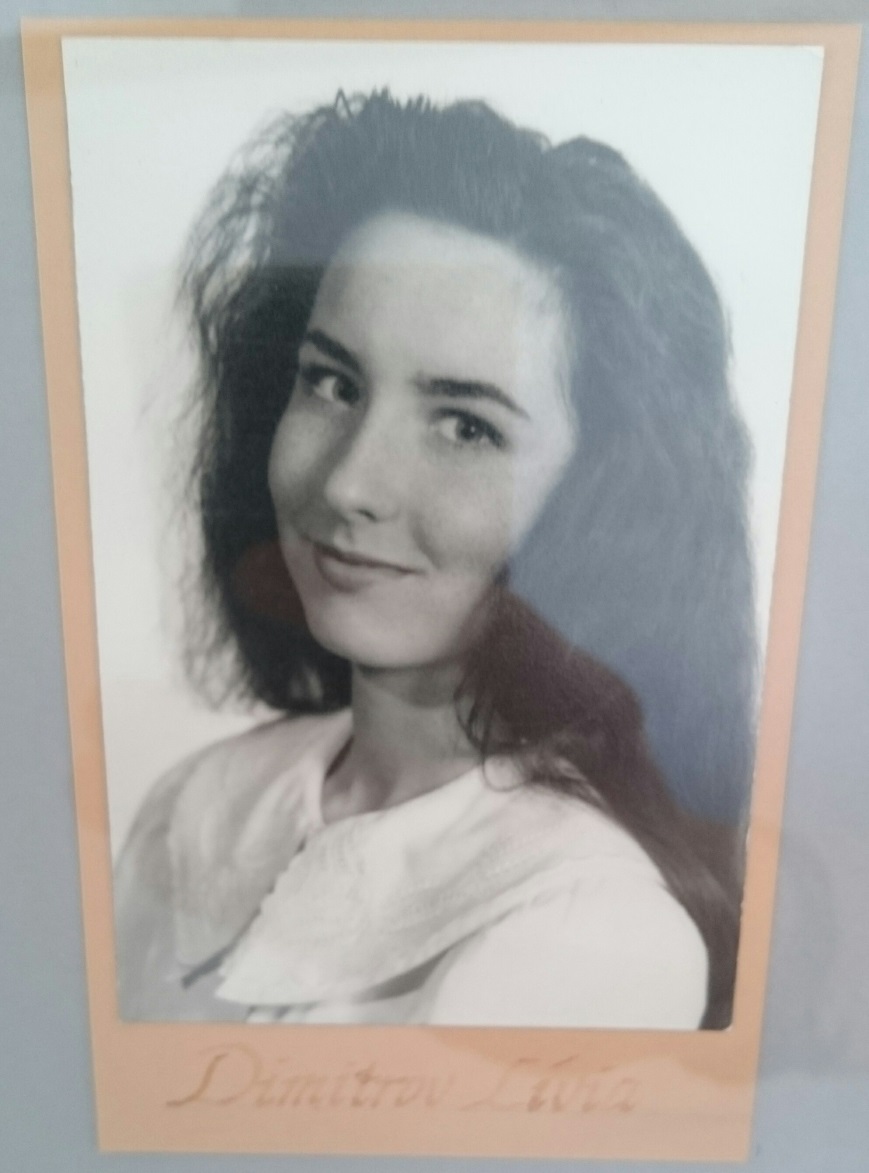 Dimitrov livia
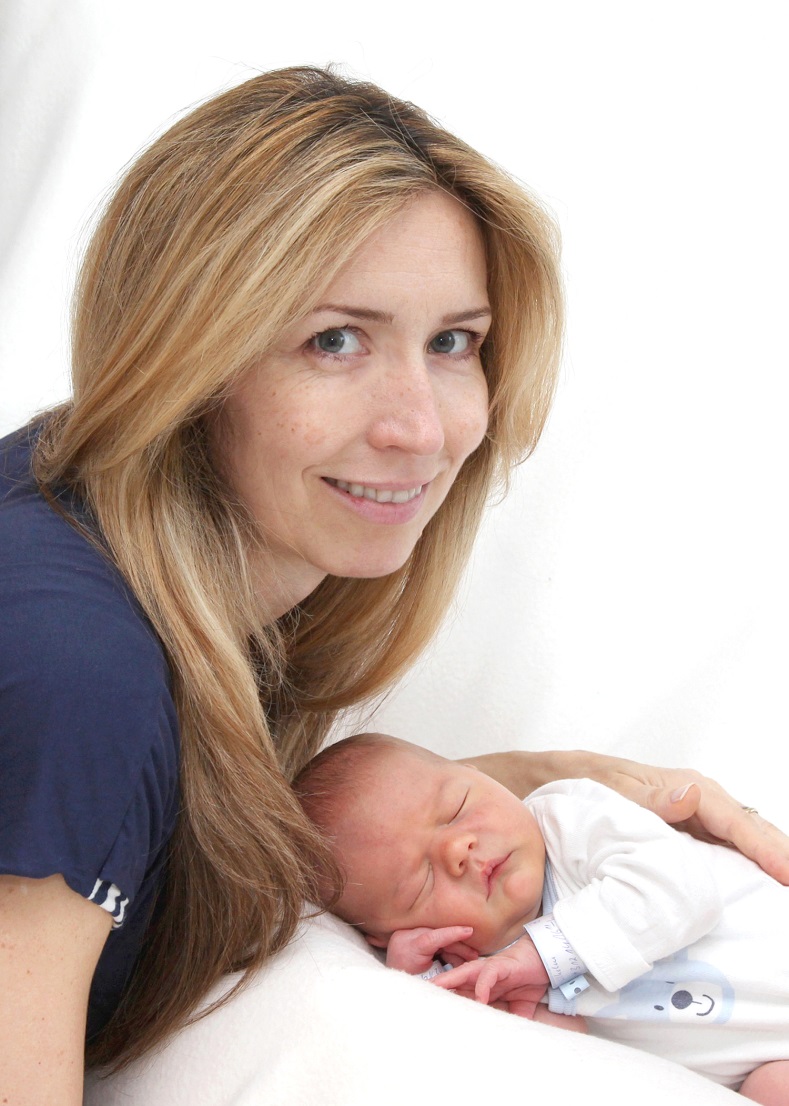 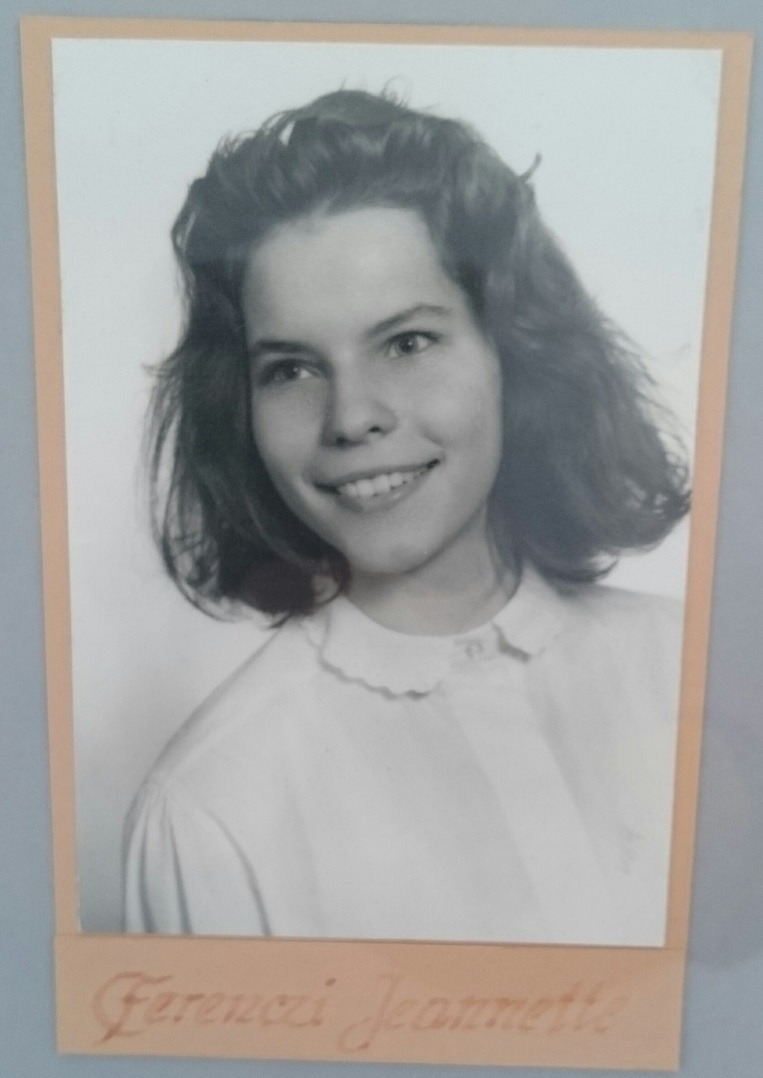 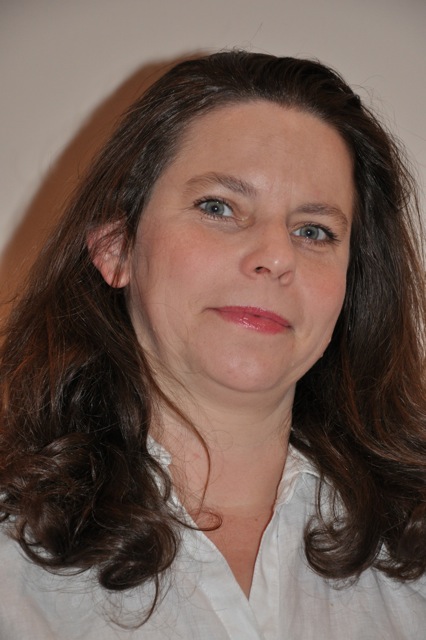 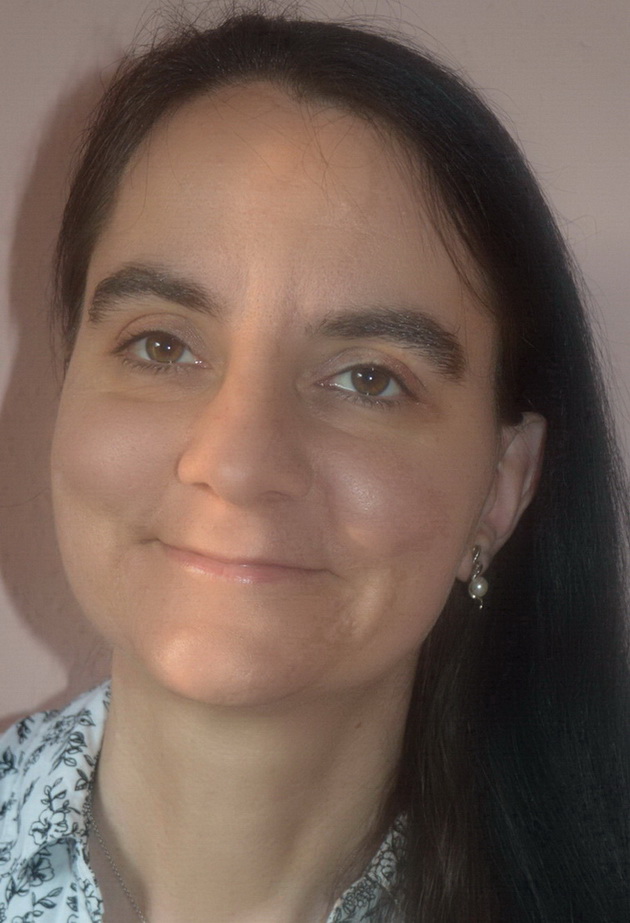 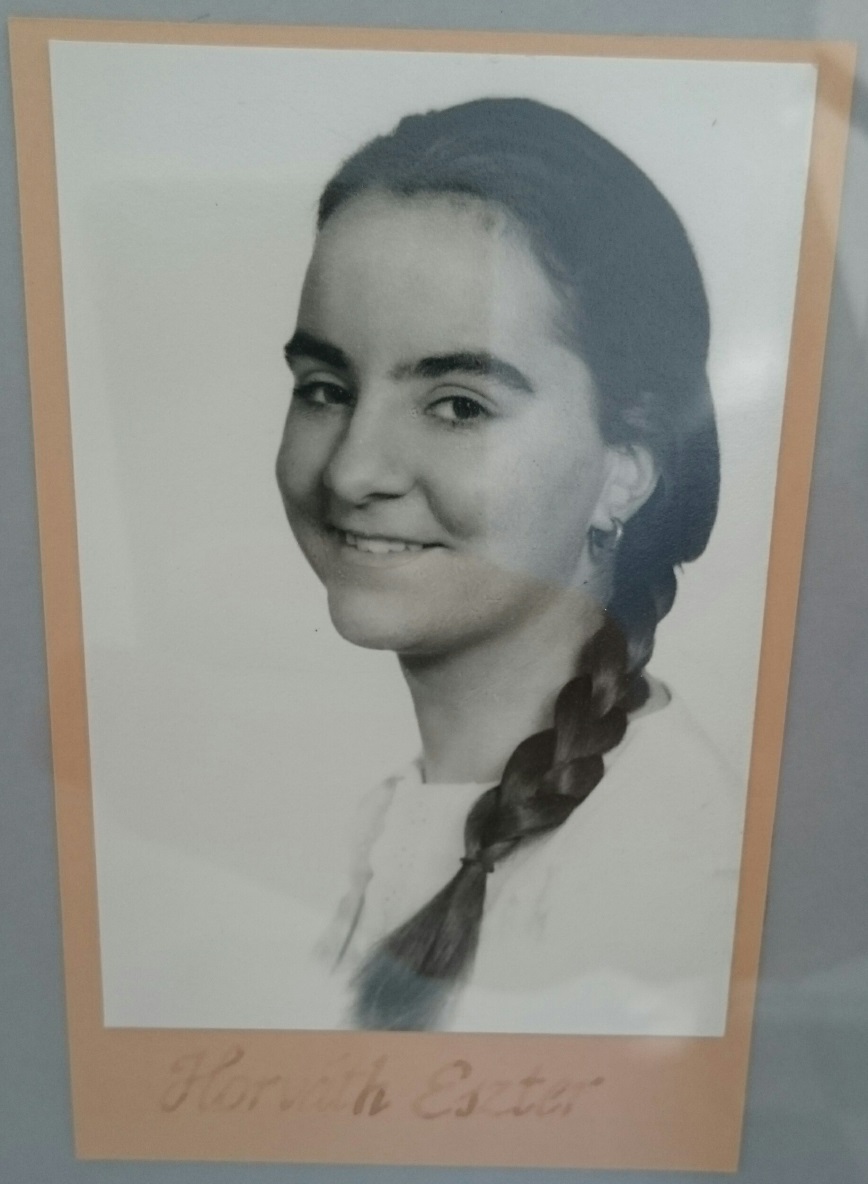 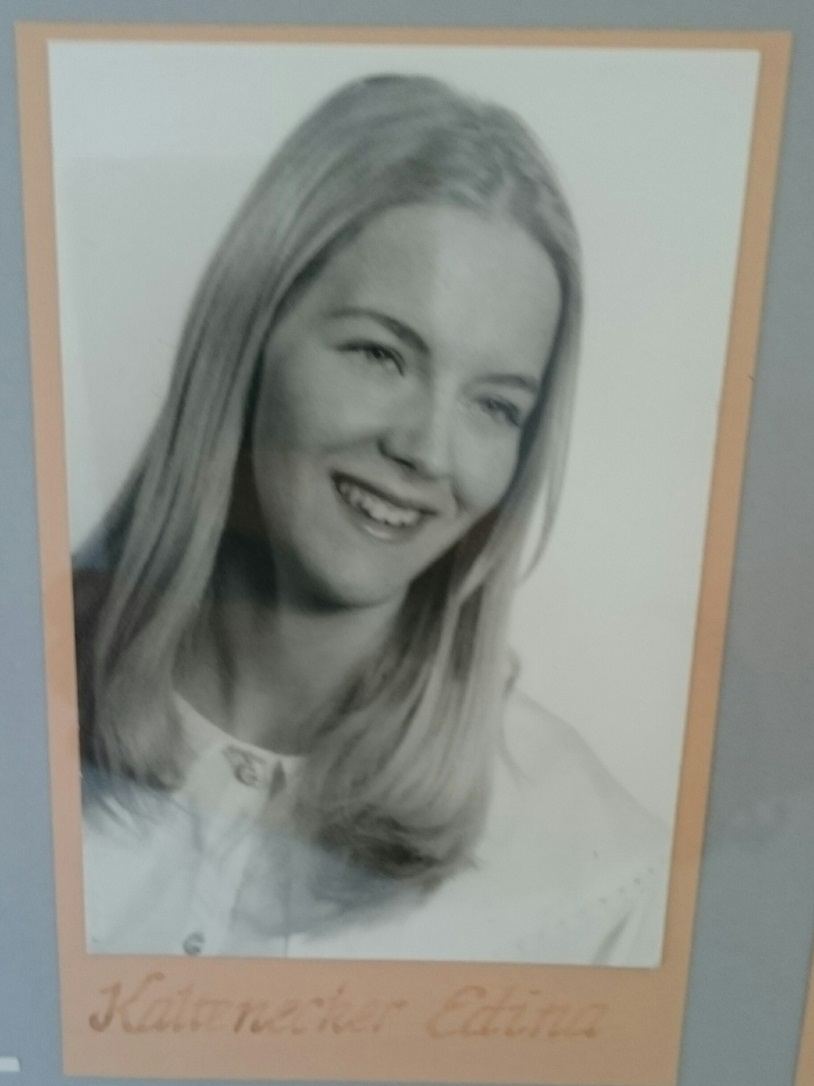 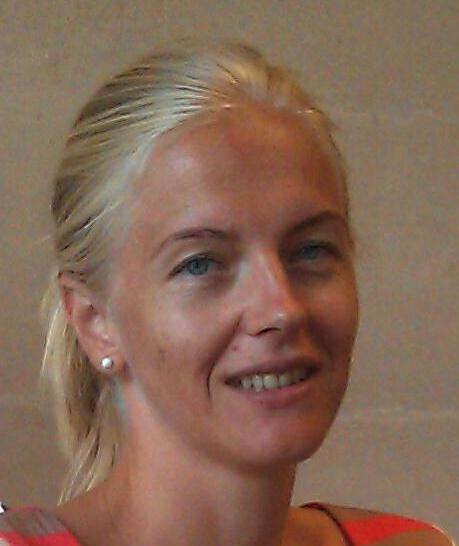 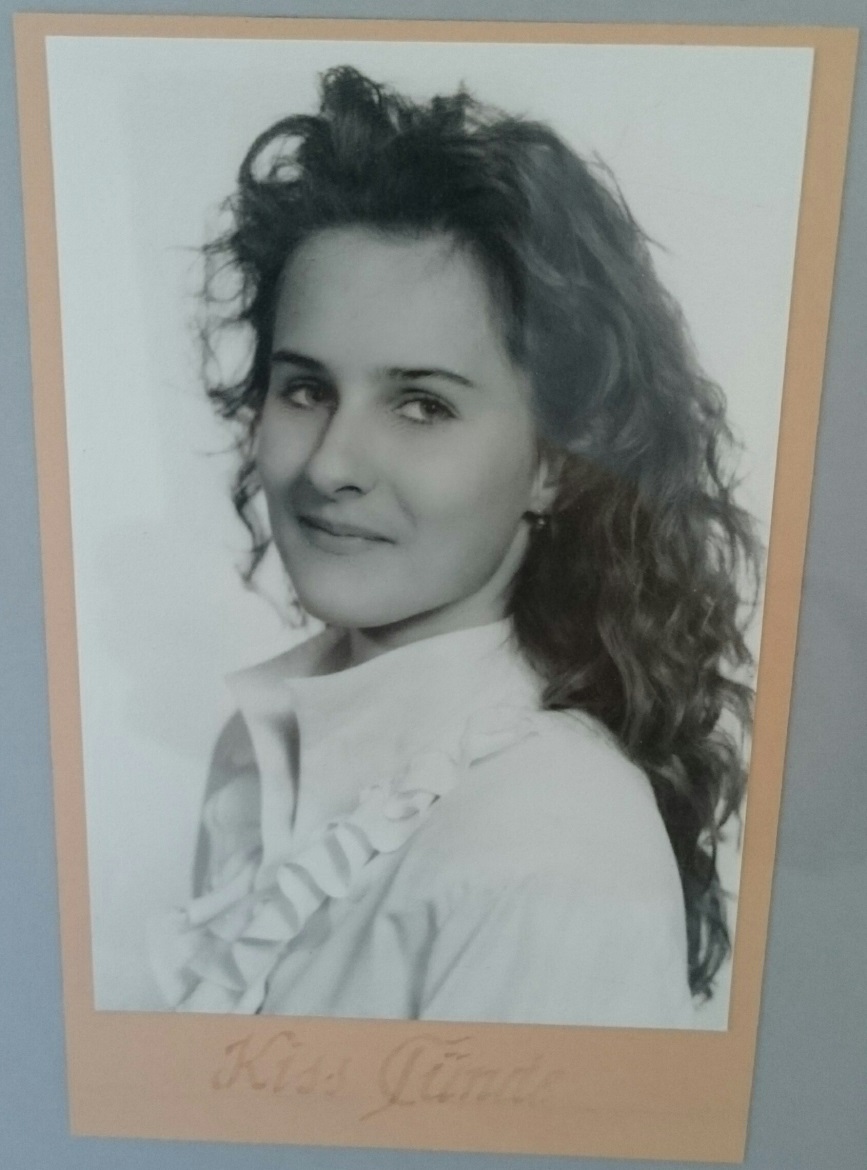 Kisss tunde
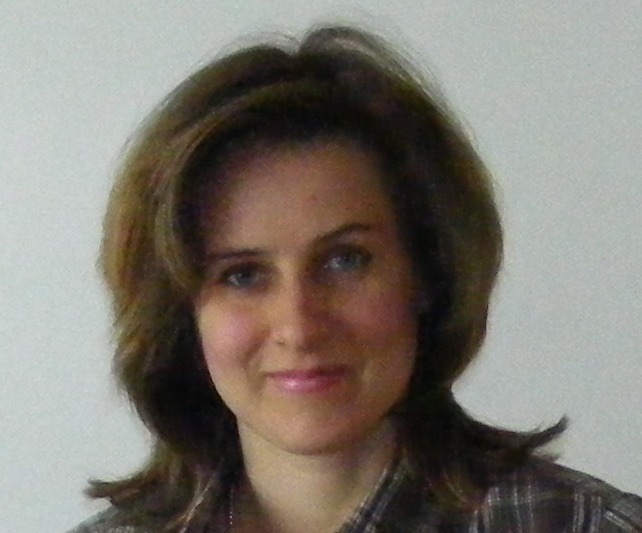 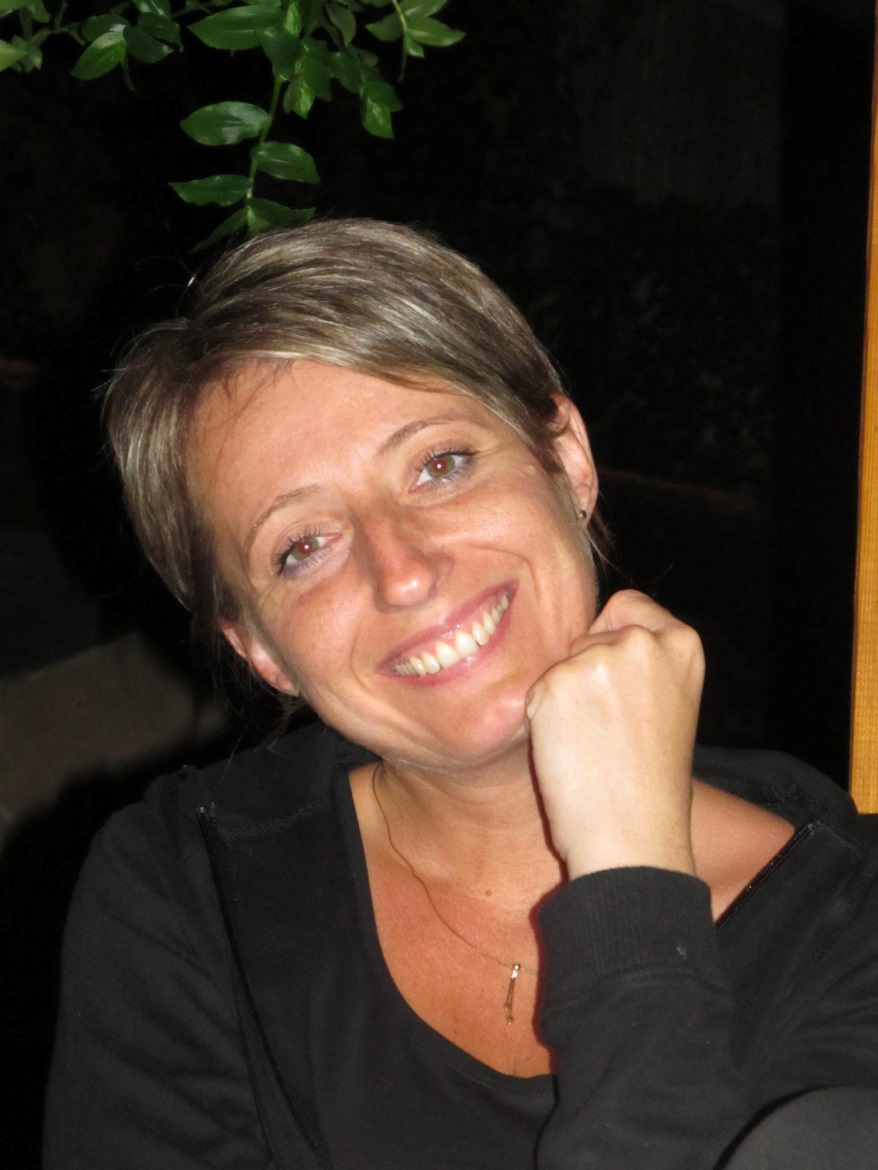 Kovacs katalin
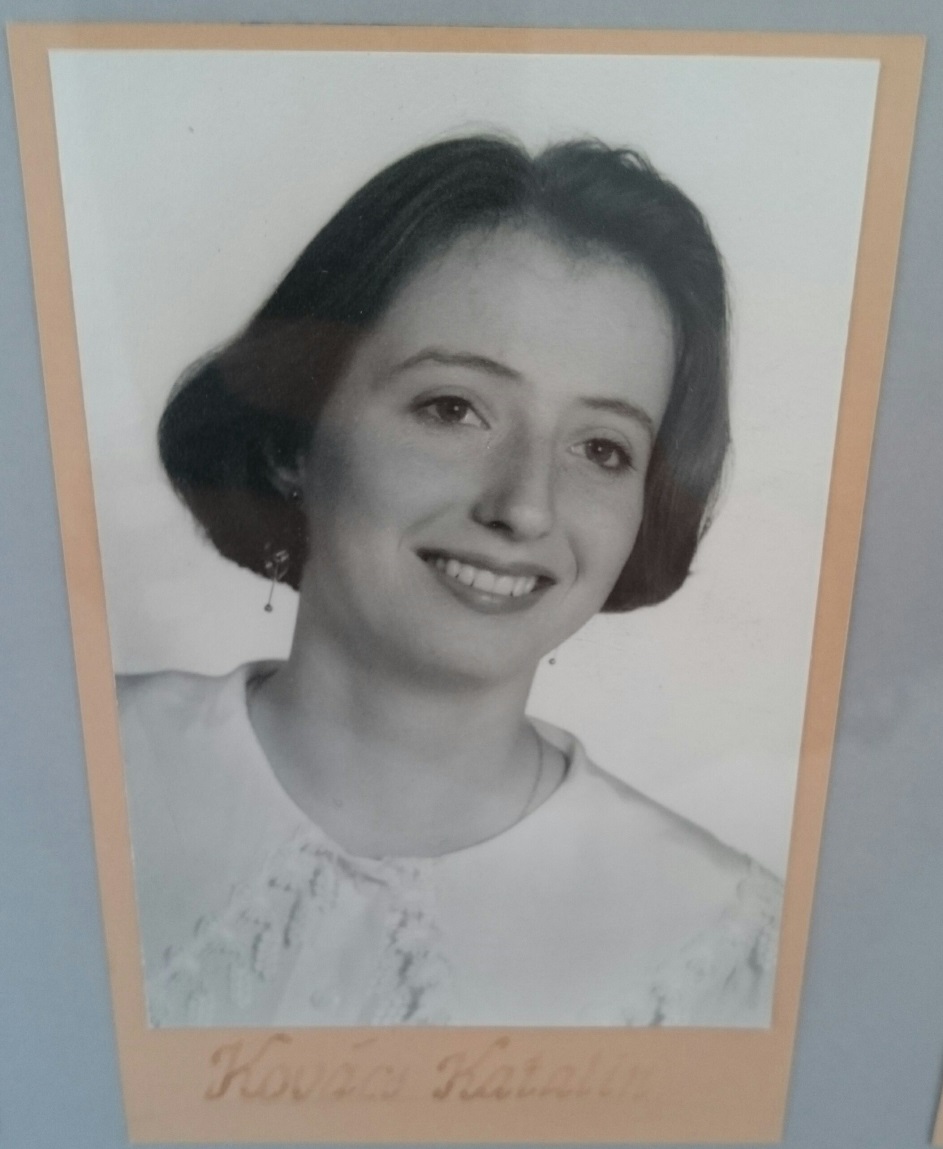 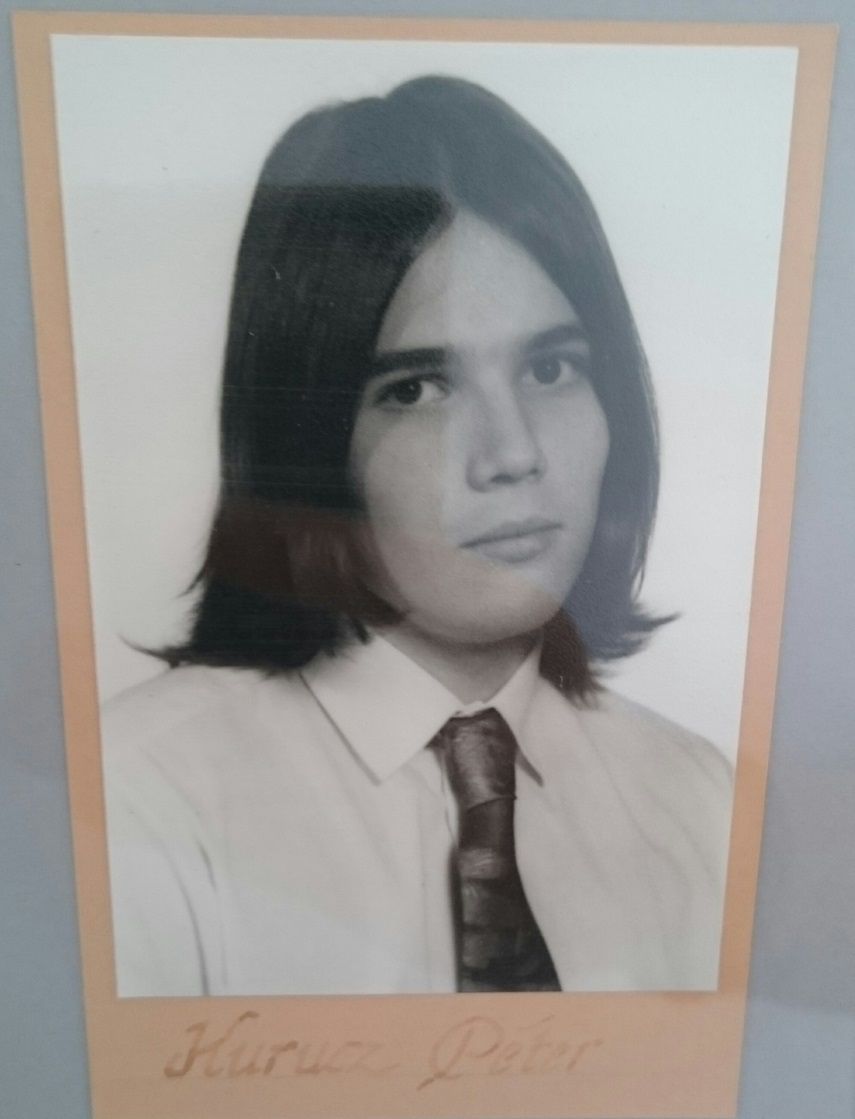 Kurucz peter
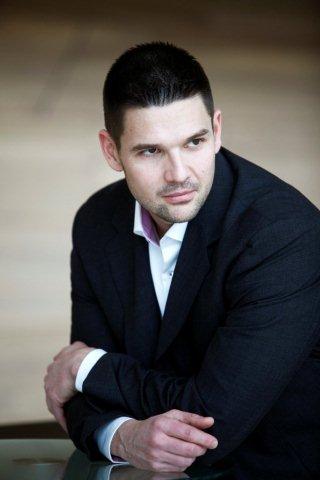 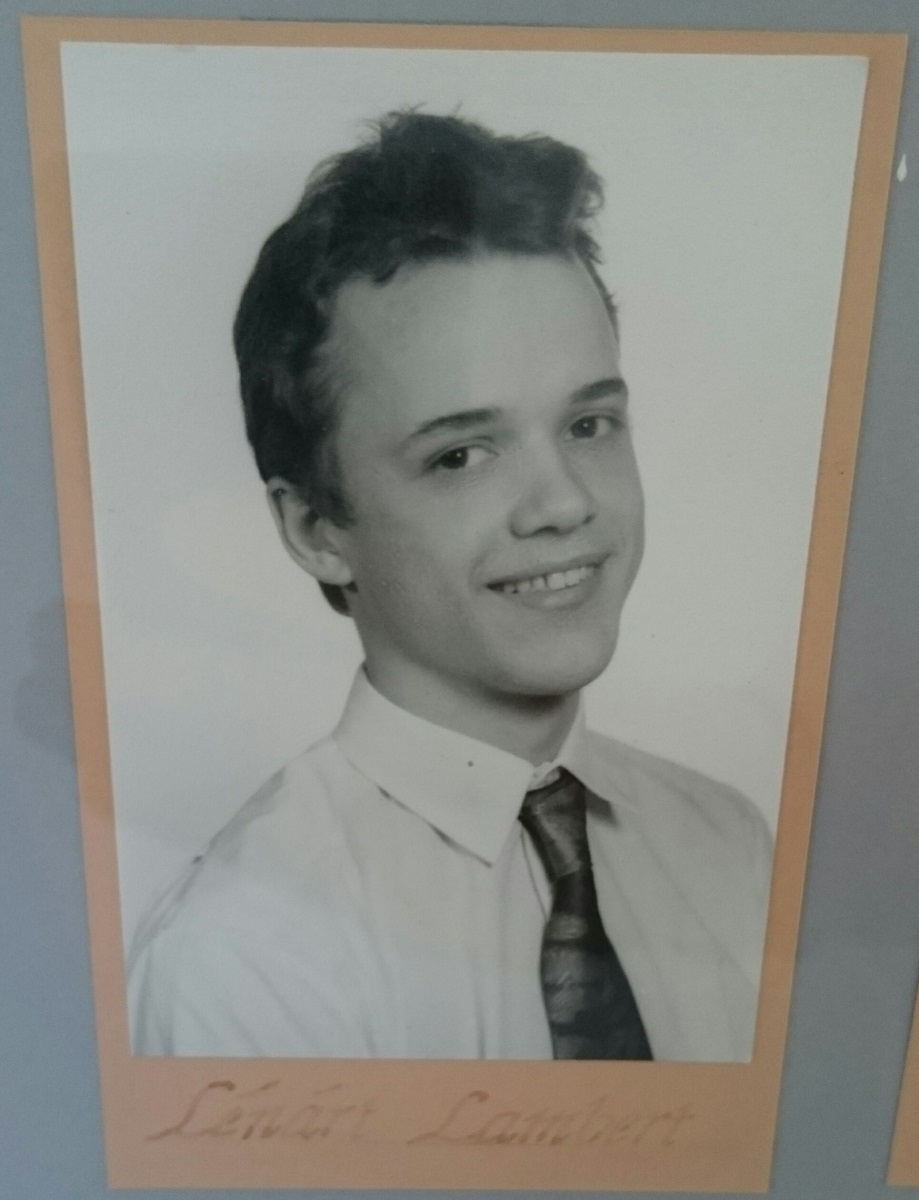 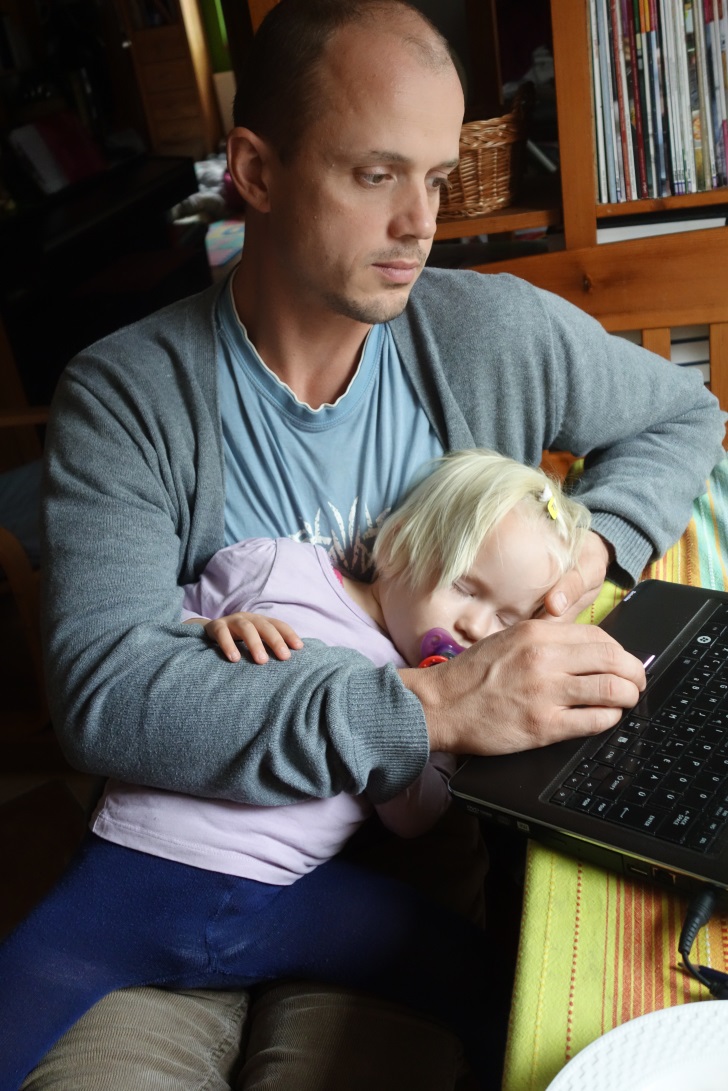 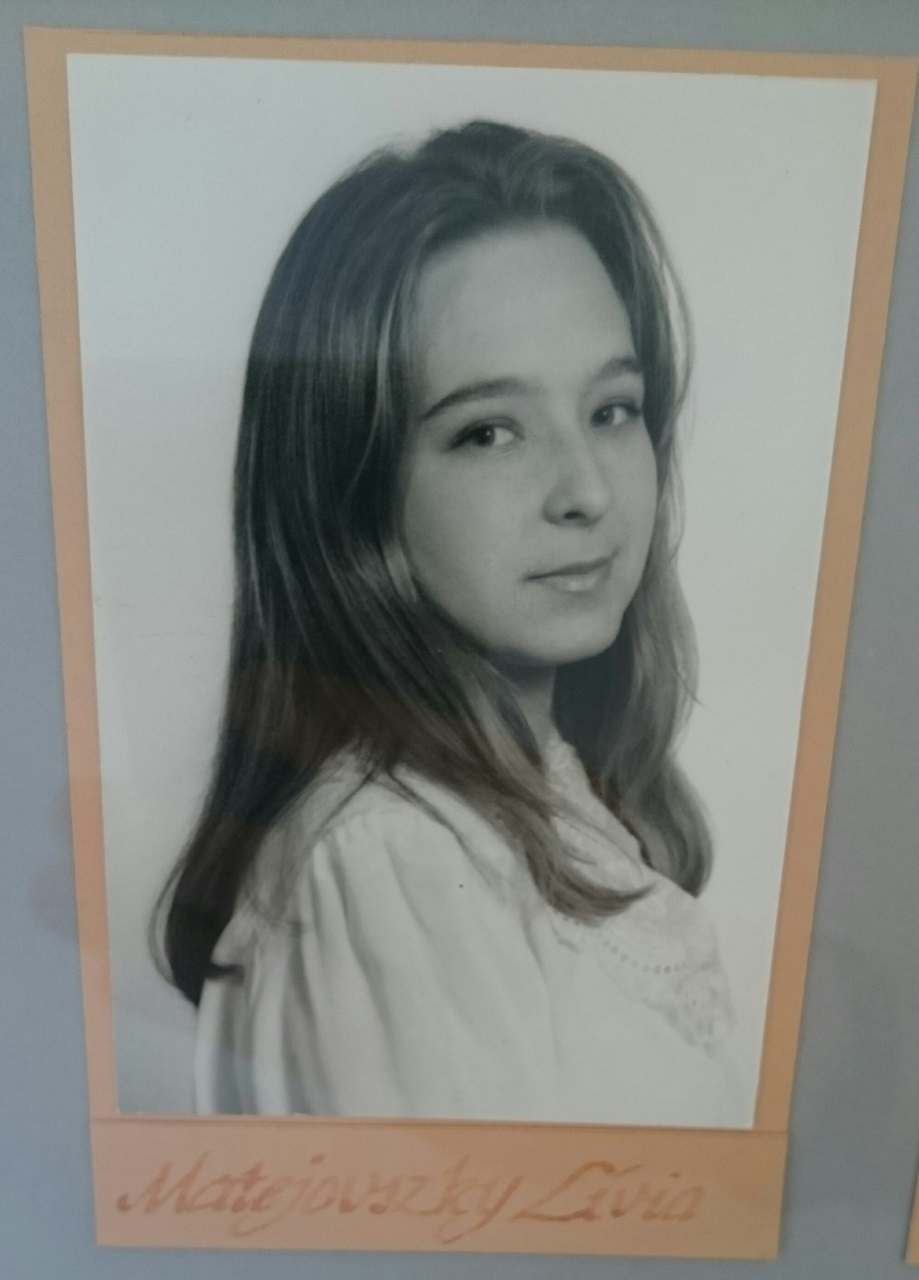 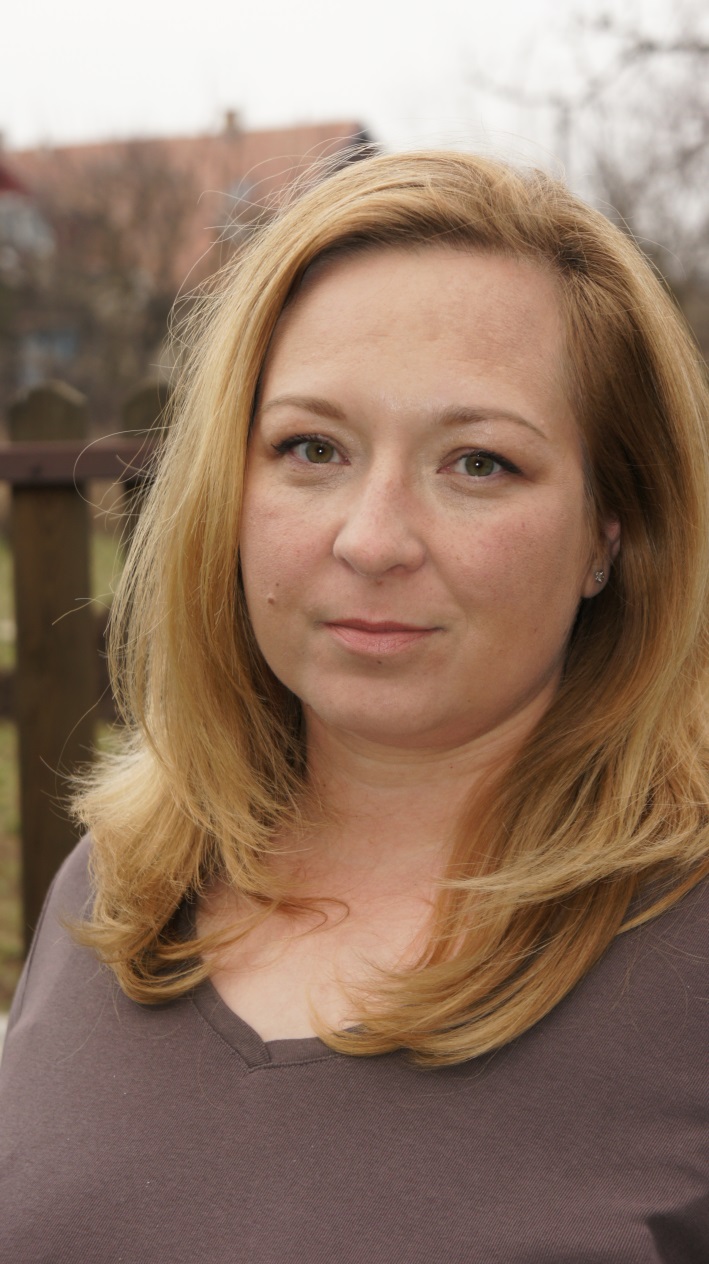 Matejovszki livia
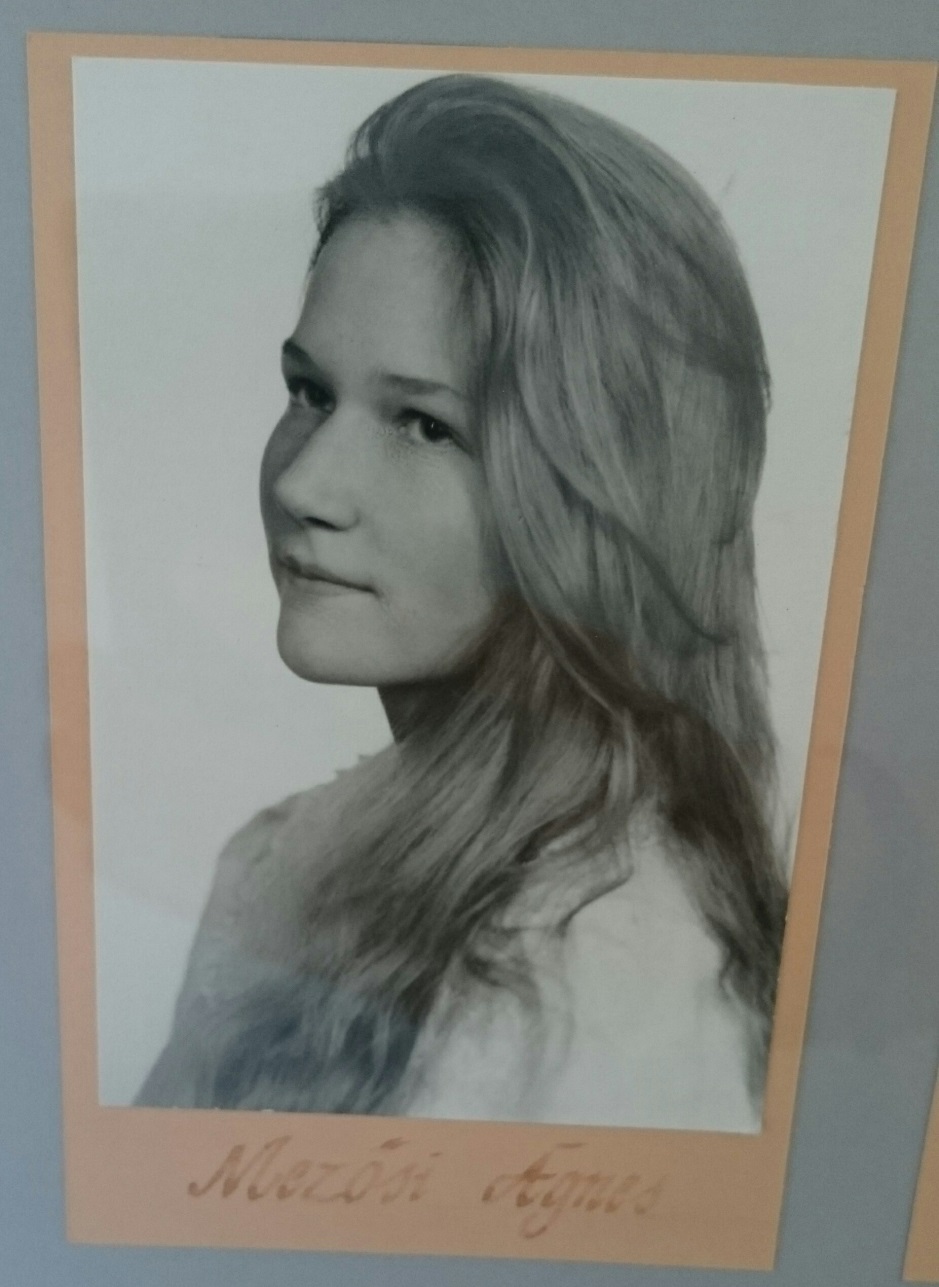 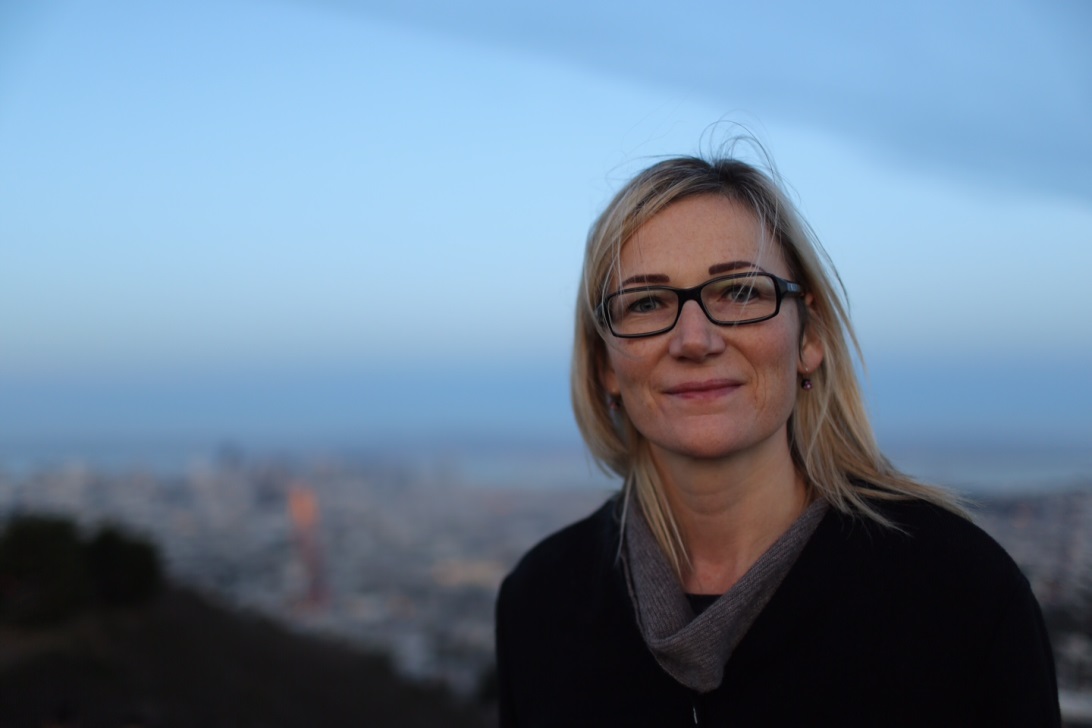 Nemeth eva
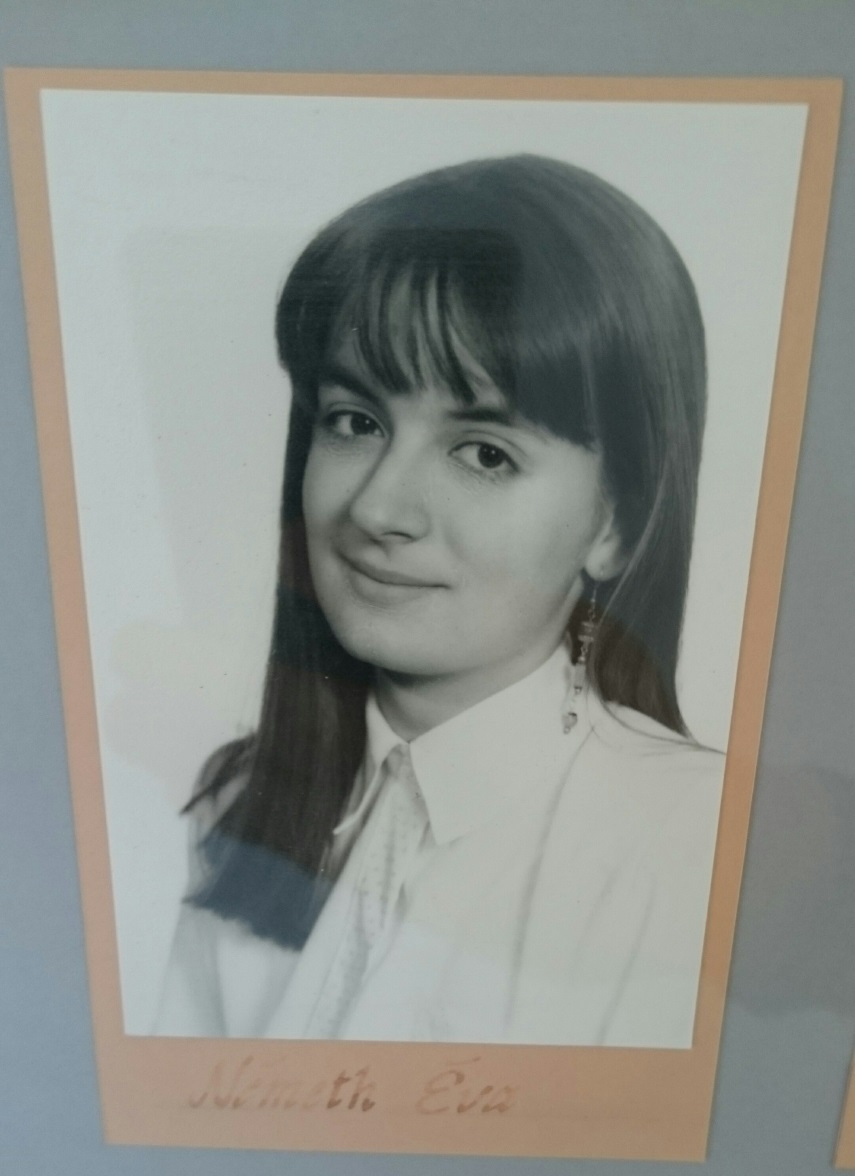 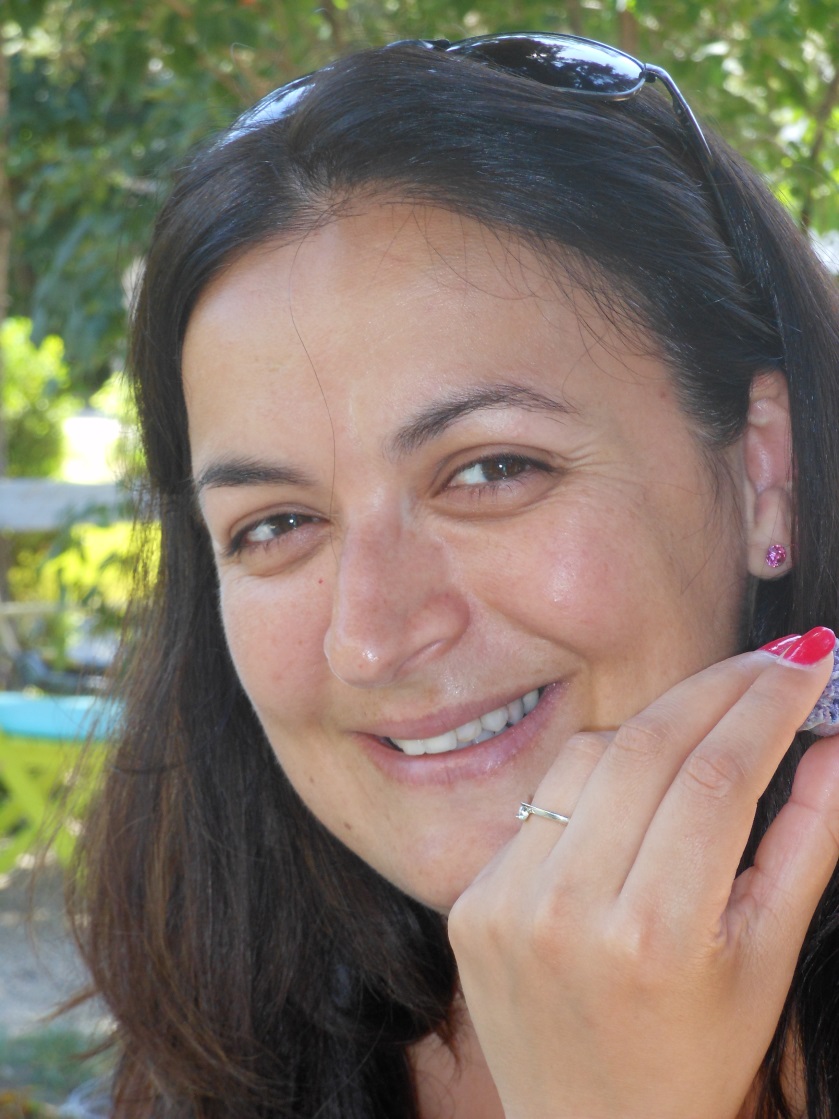 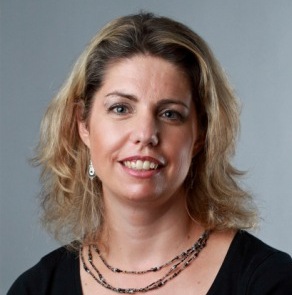 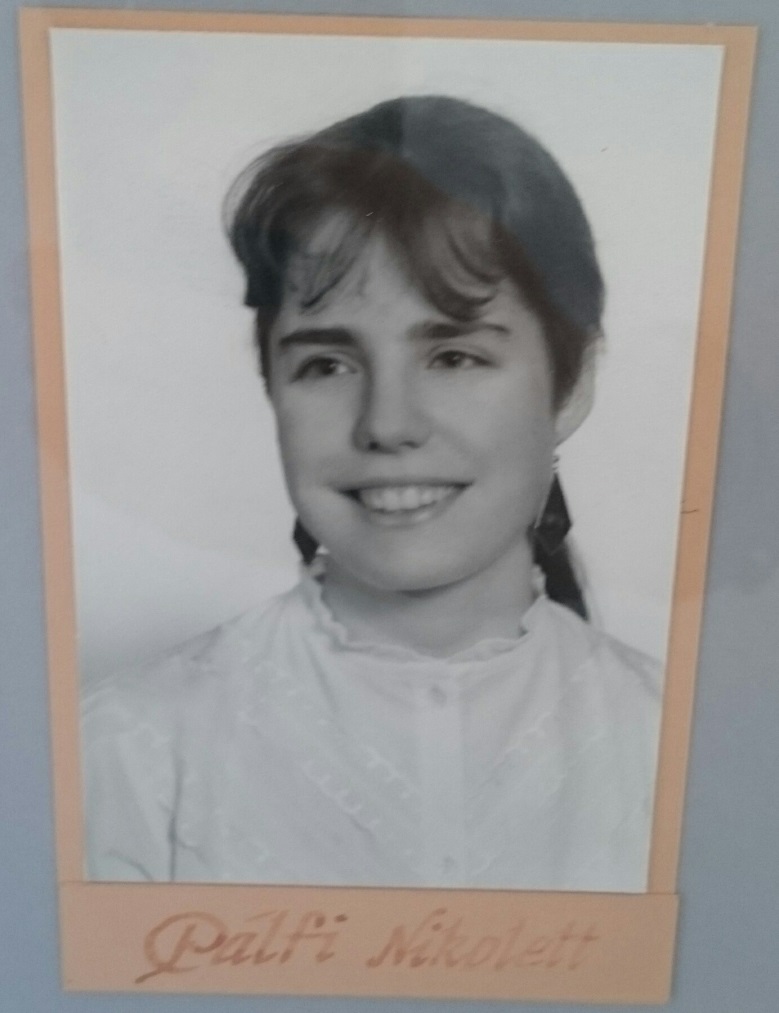 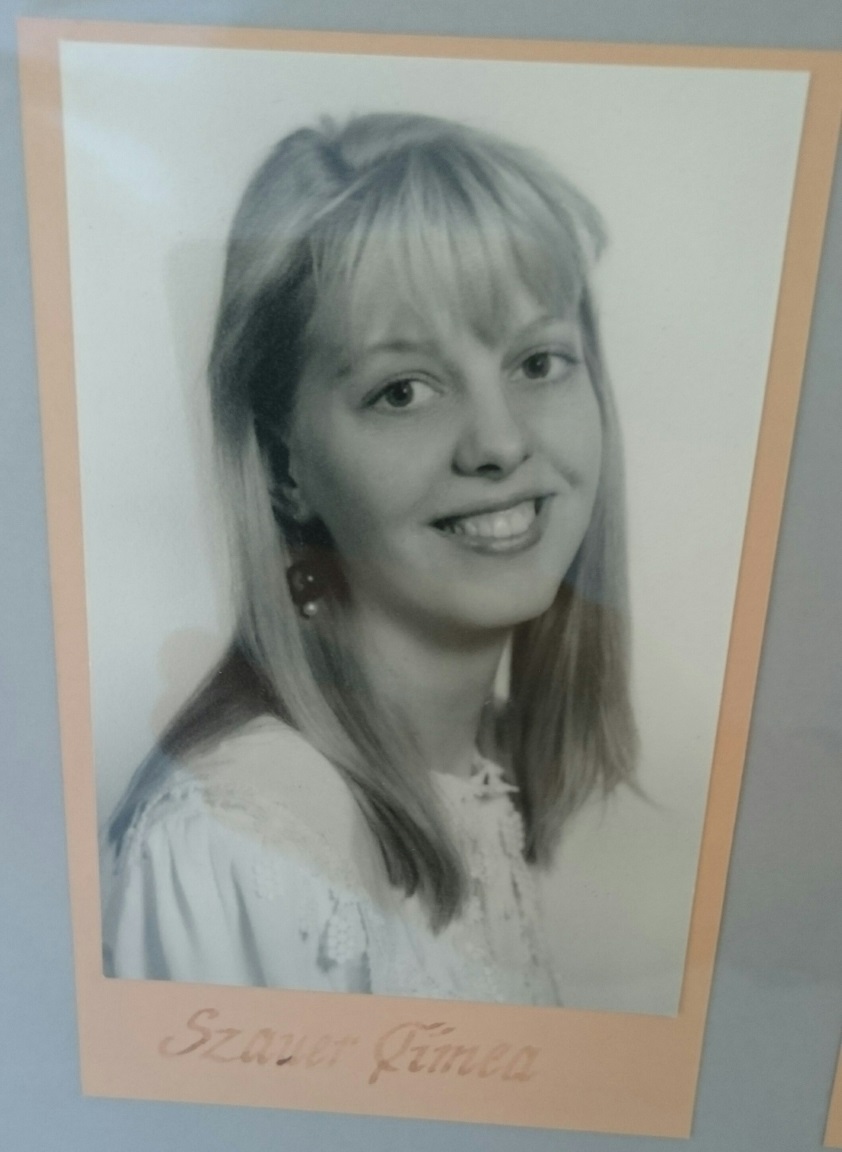 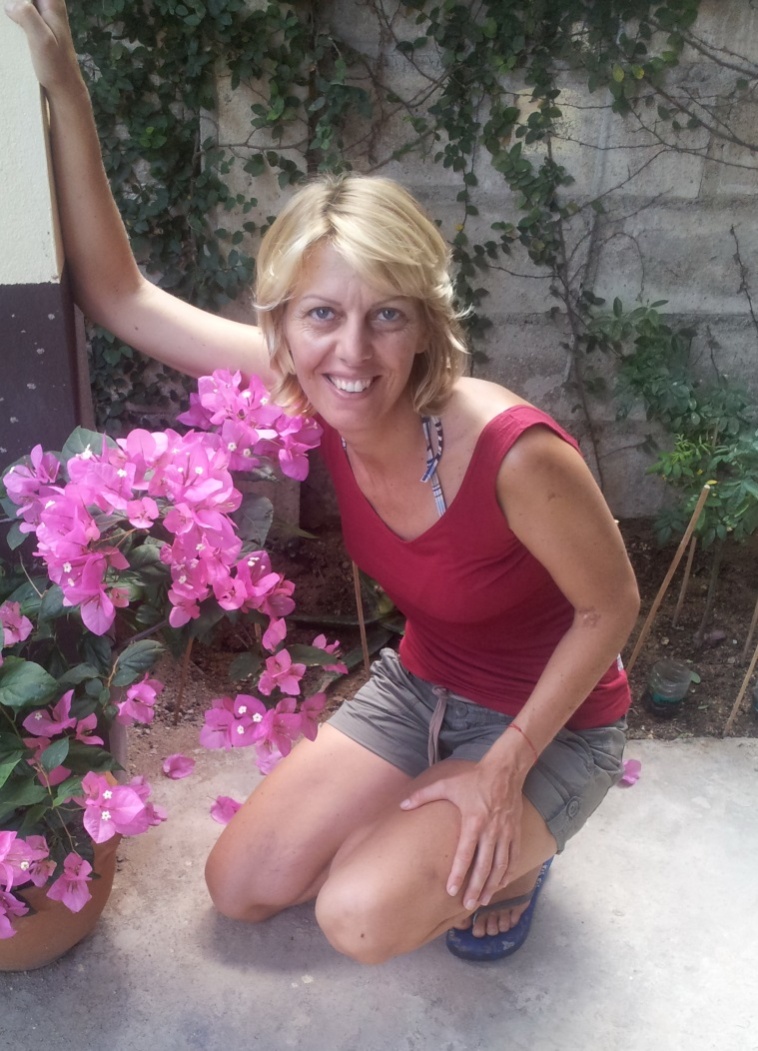 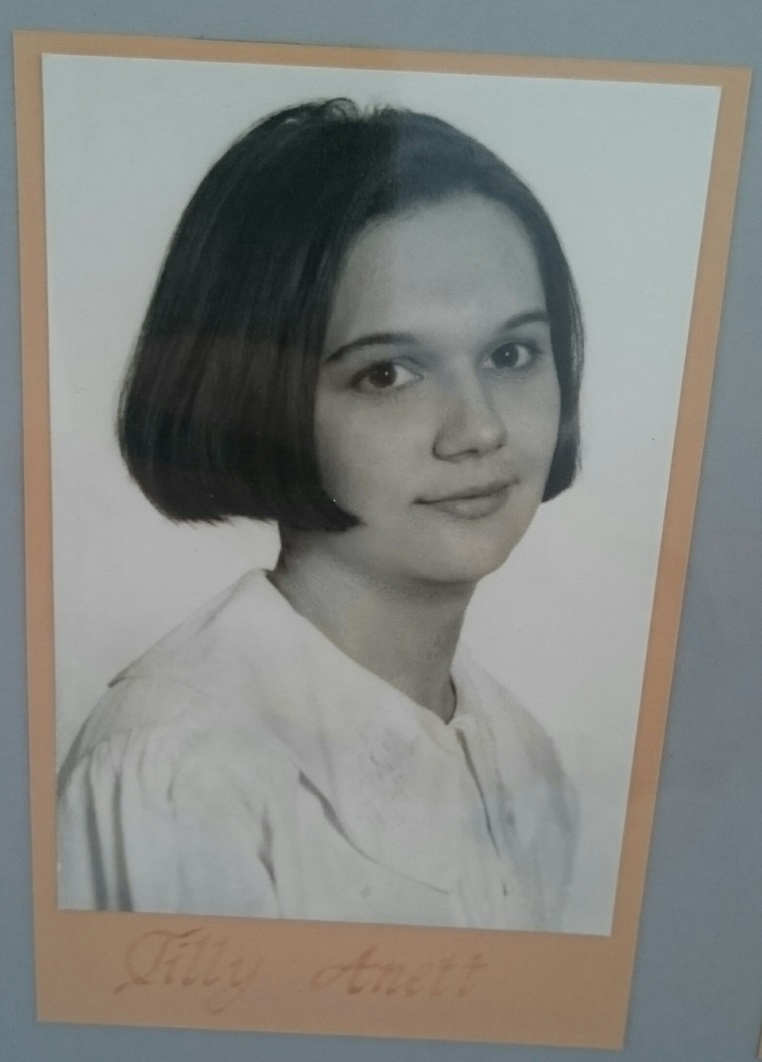 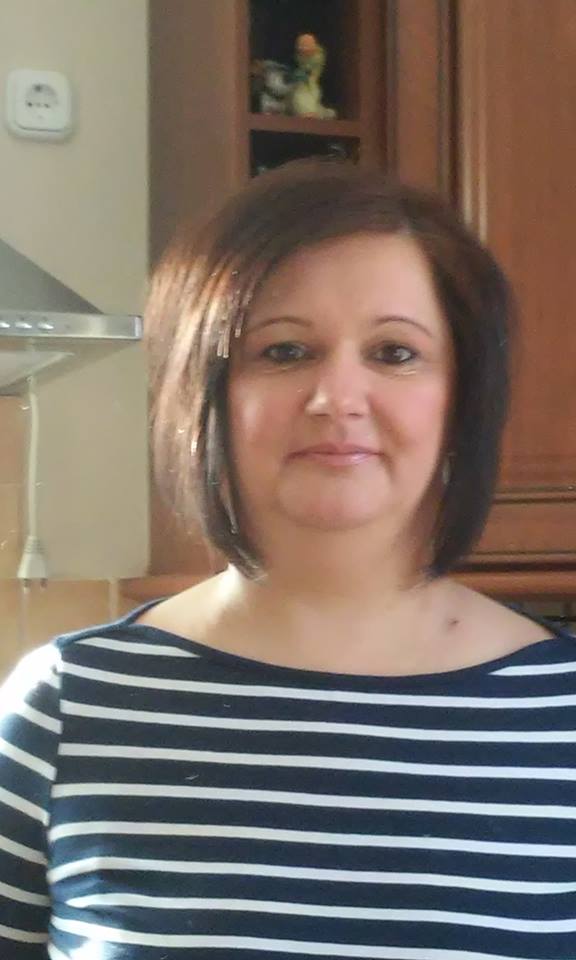 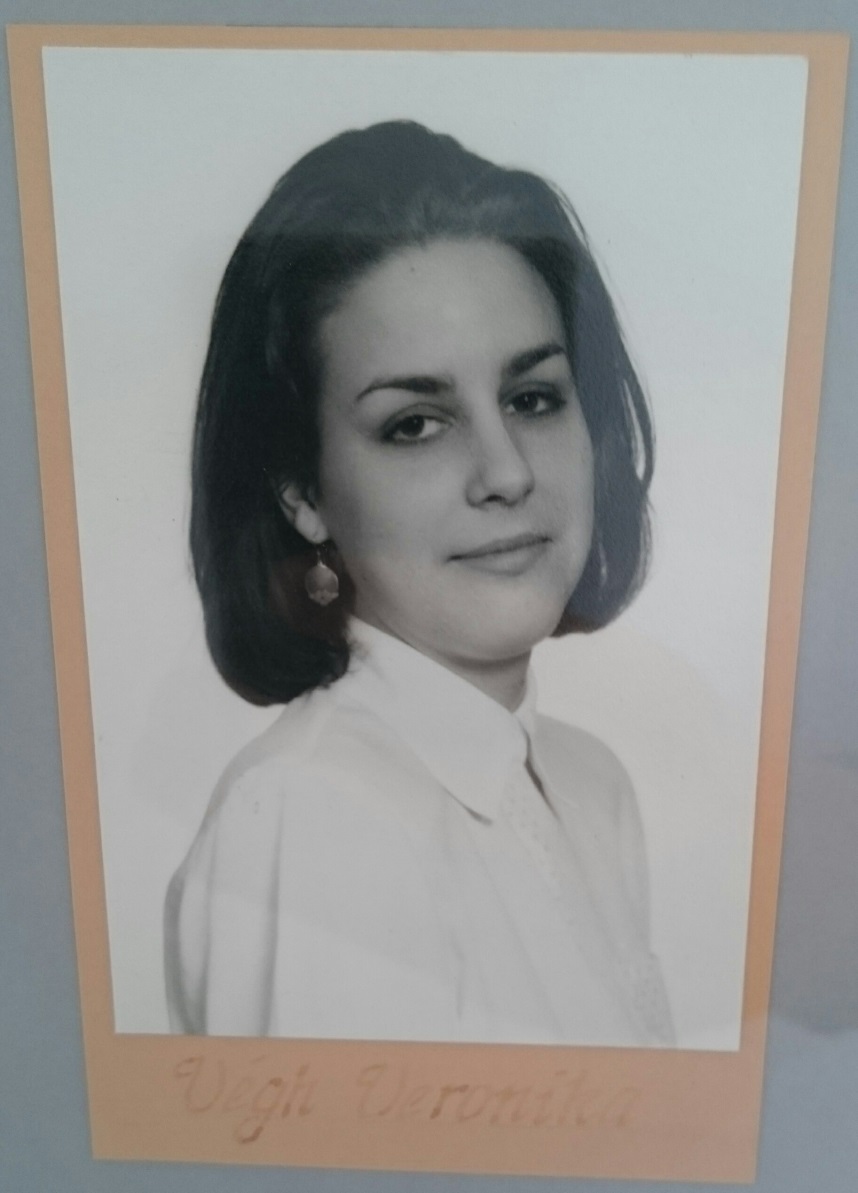 Vegh veronika
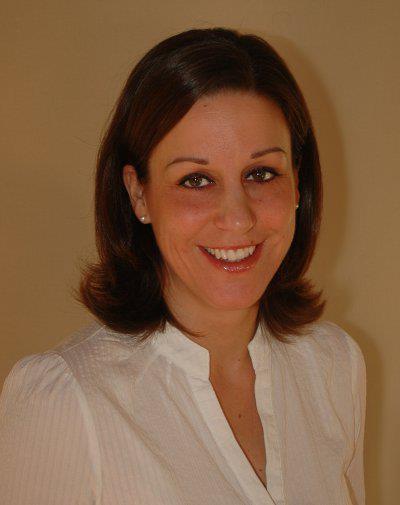 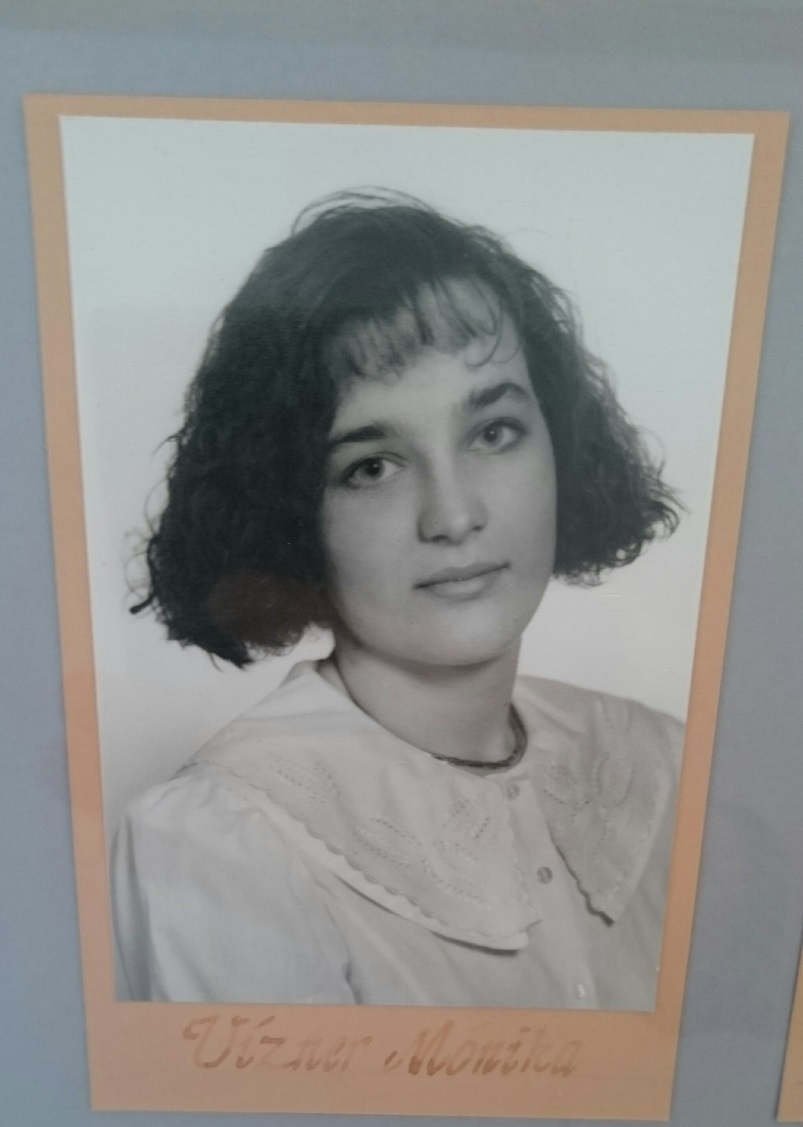 Vizner monika
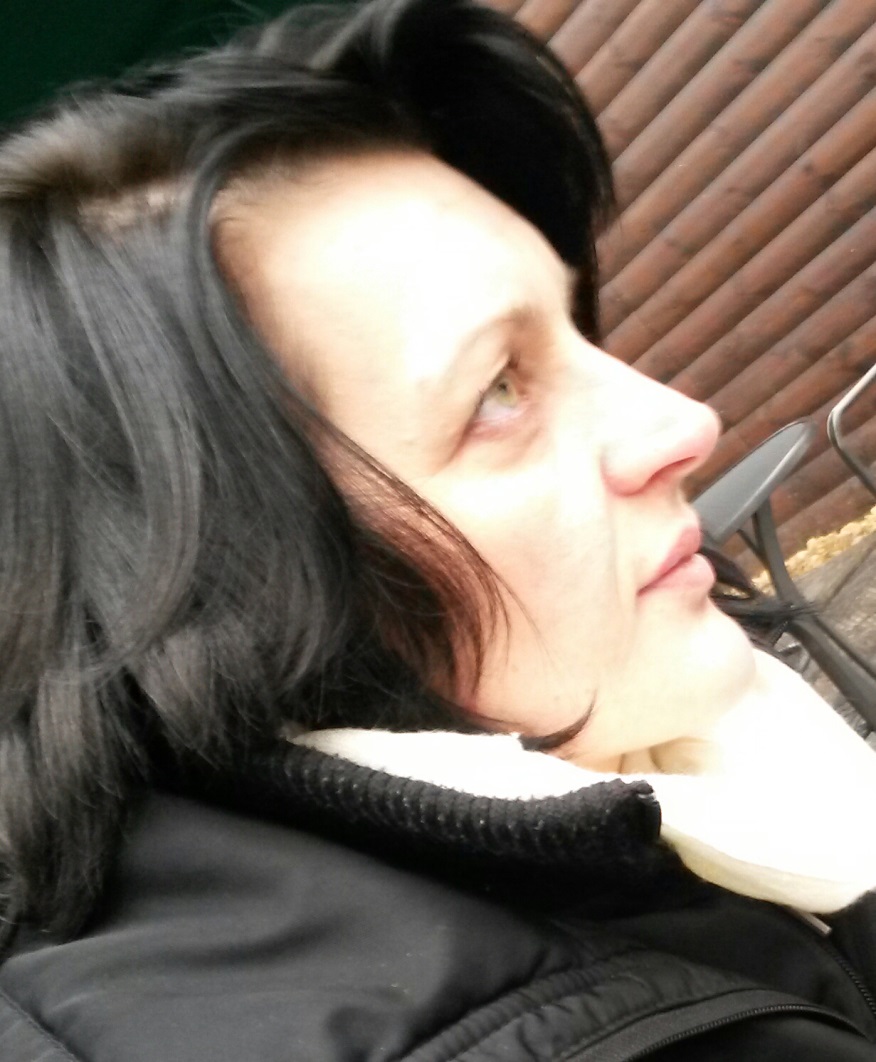 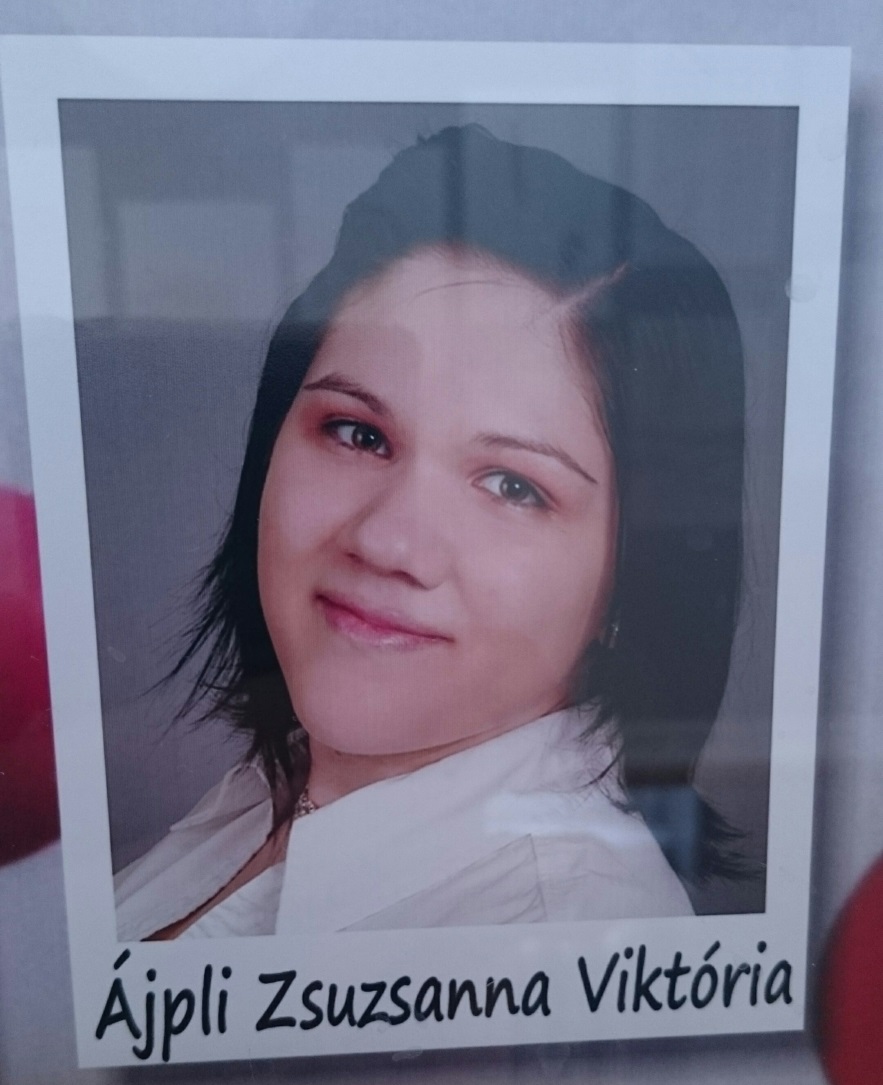 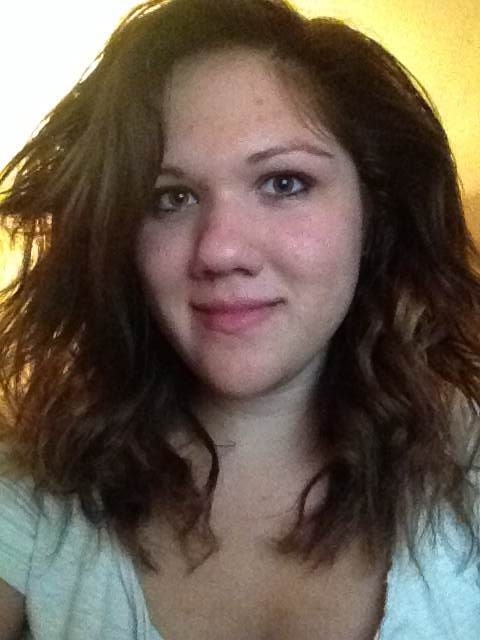 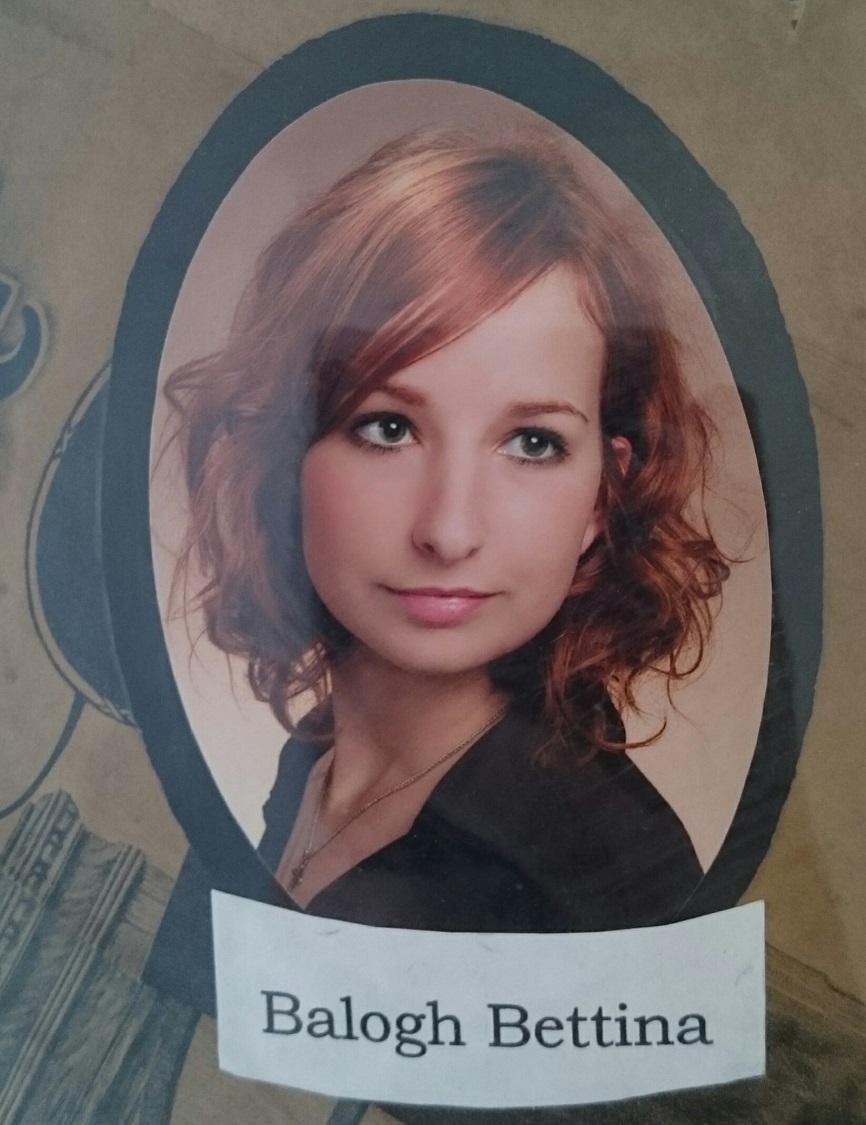 Balogh g bettina
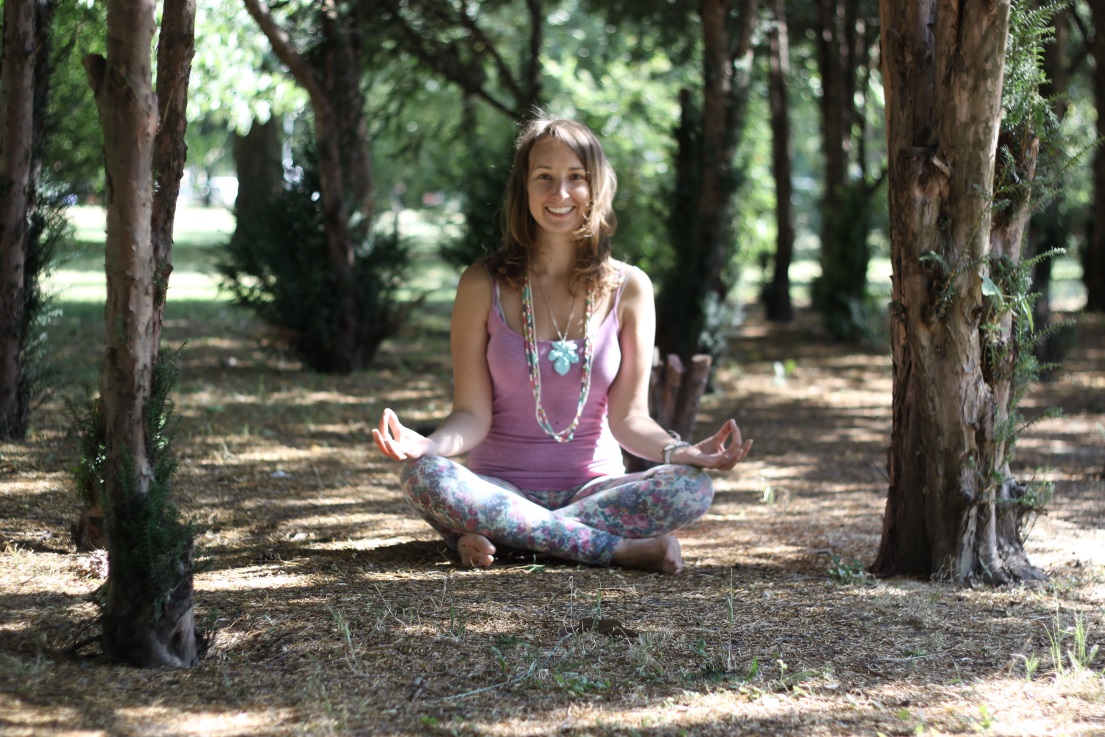 Balogh marton
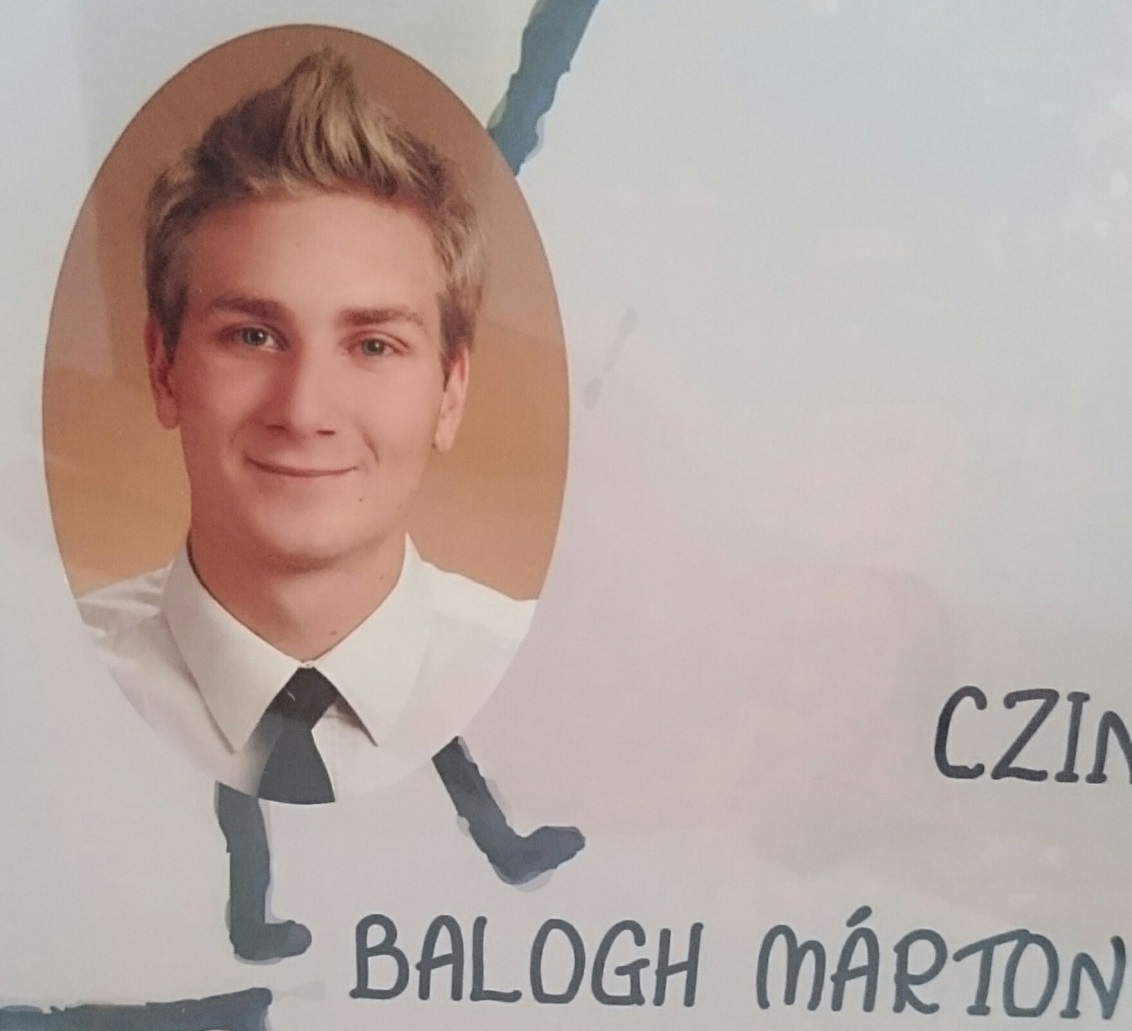 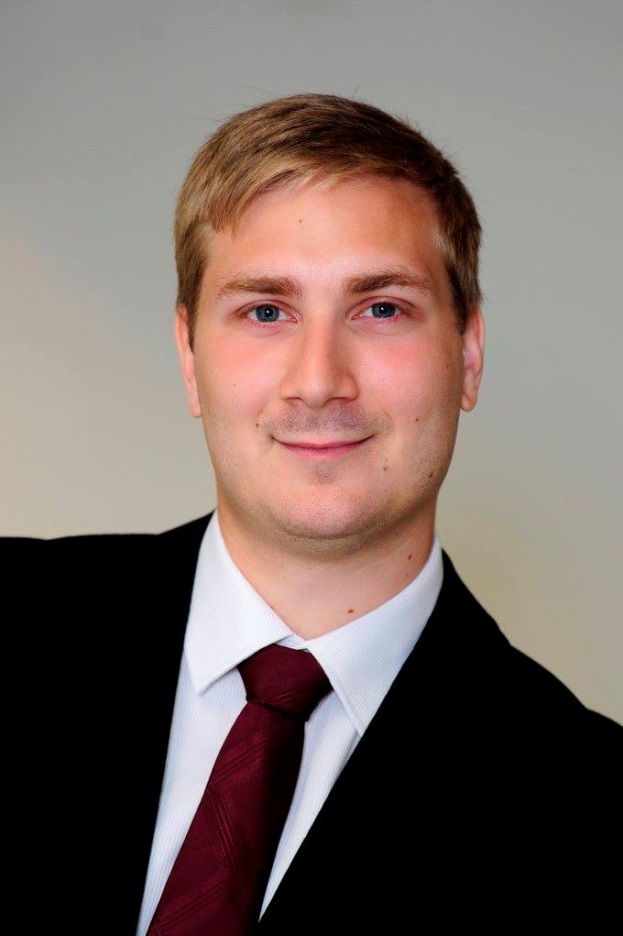 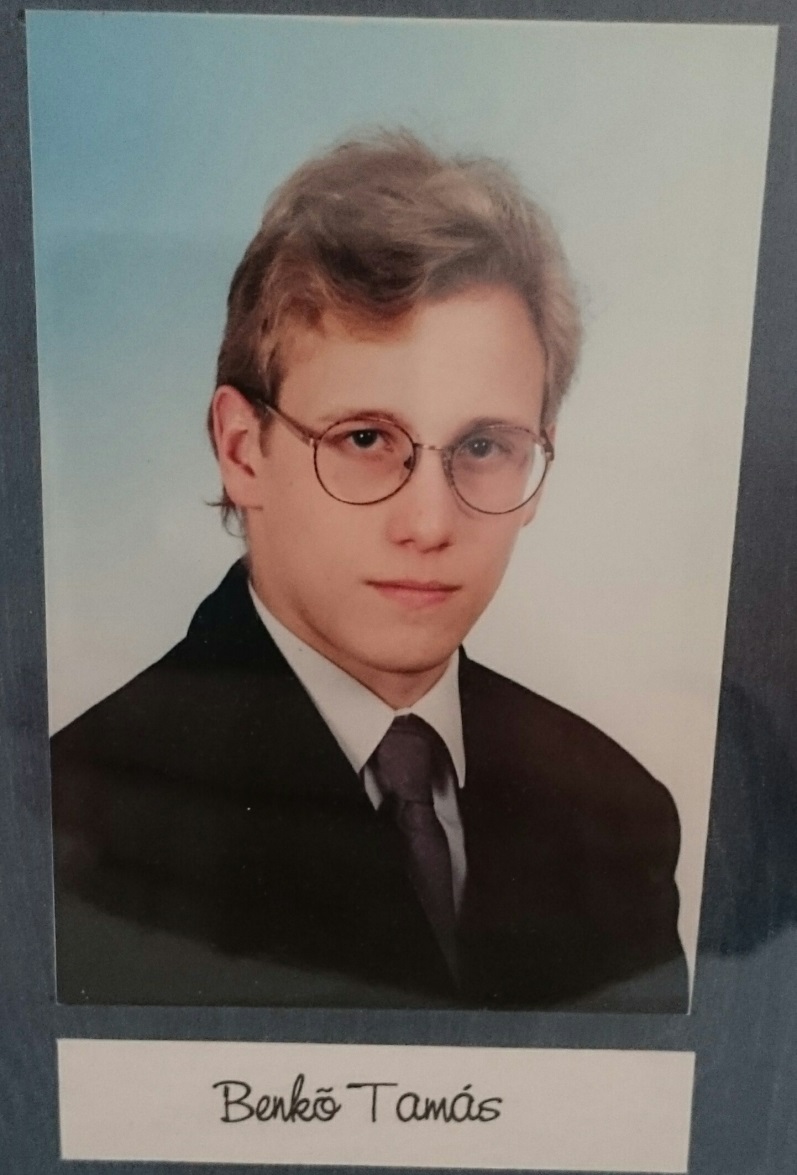 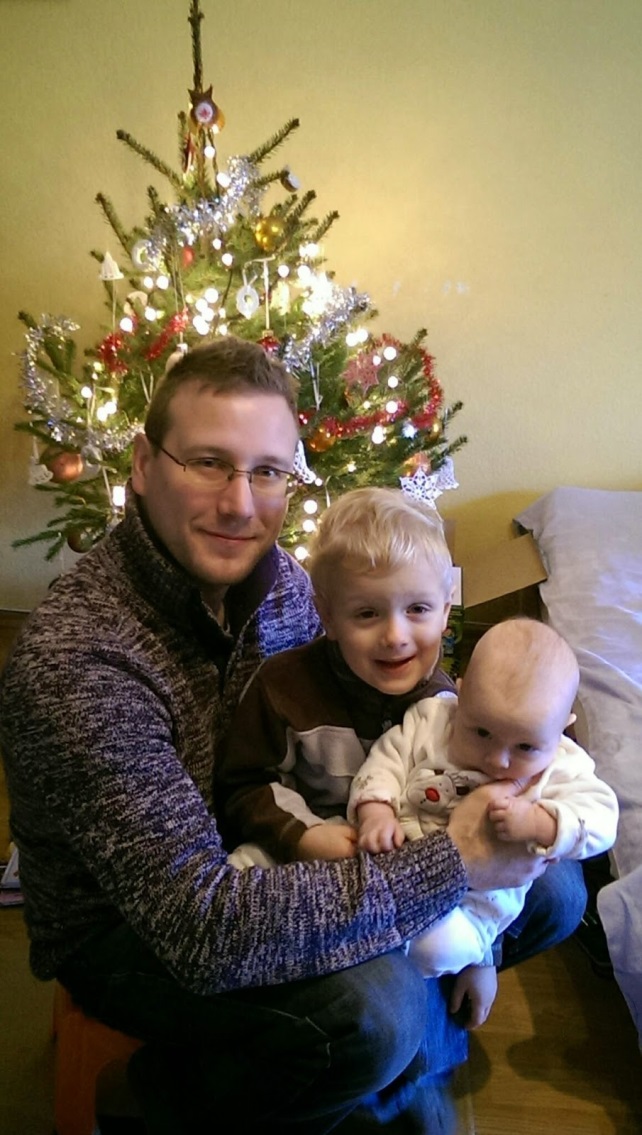 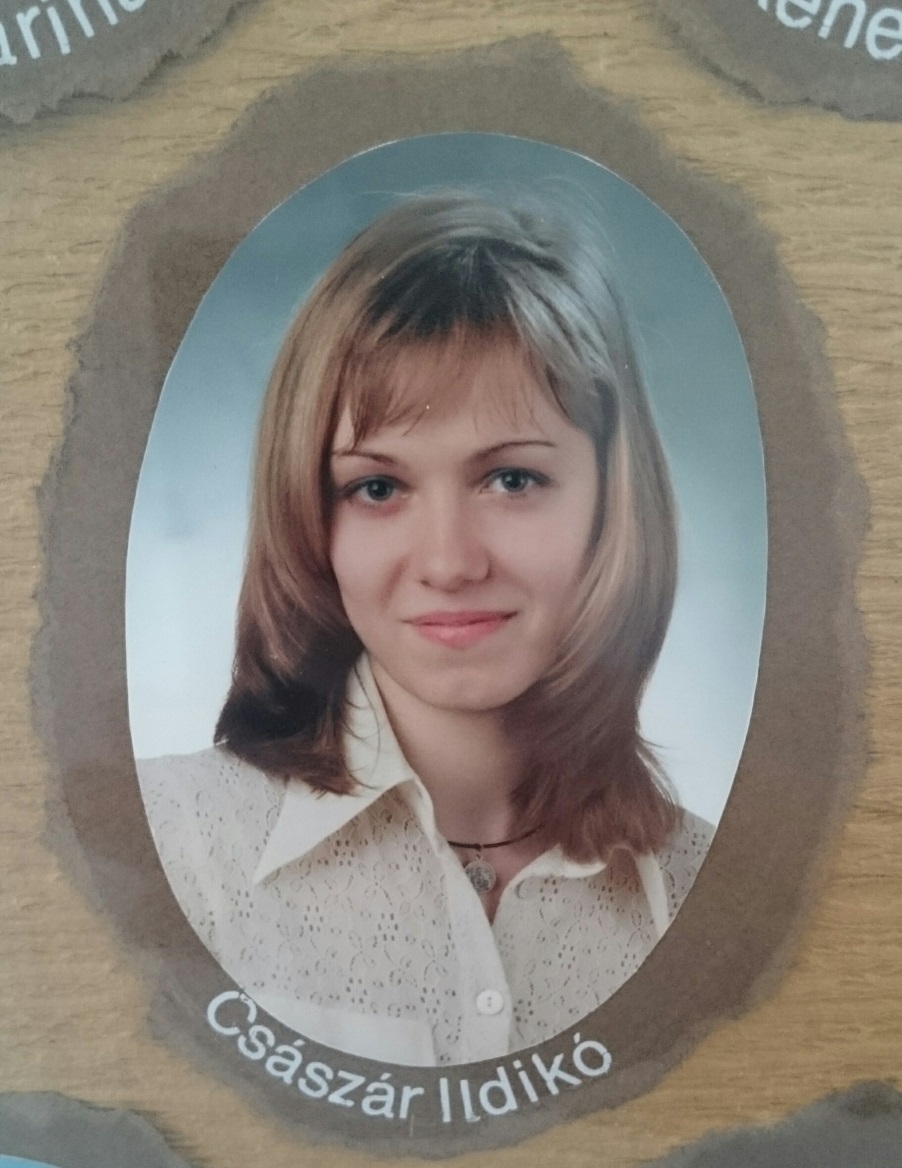 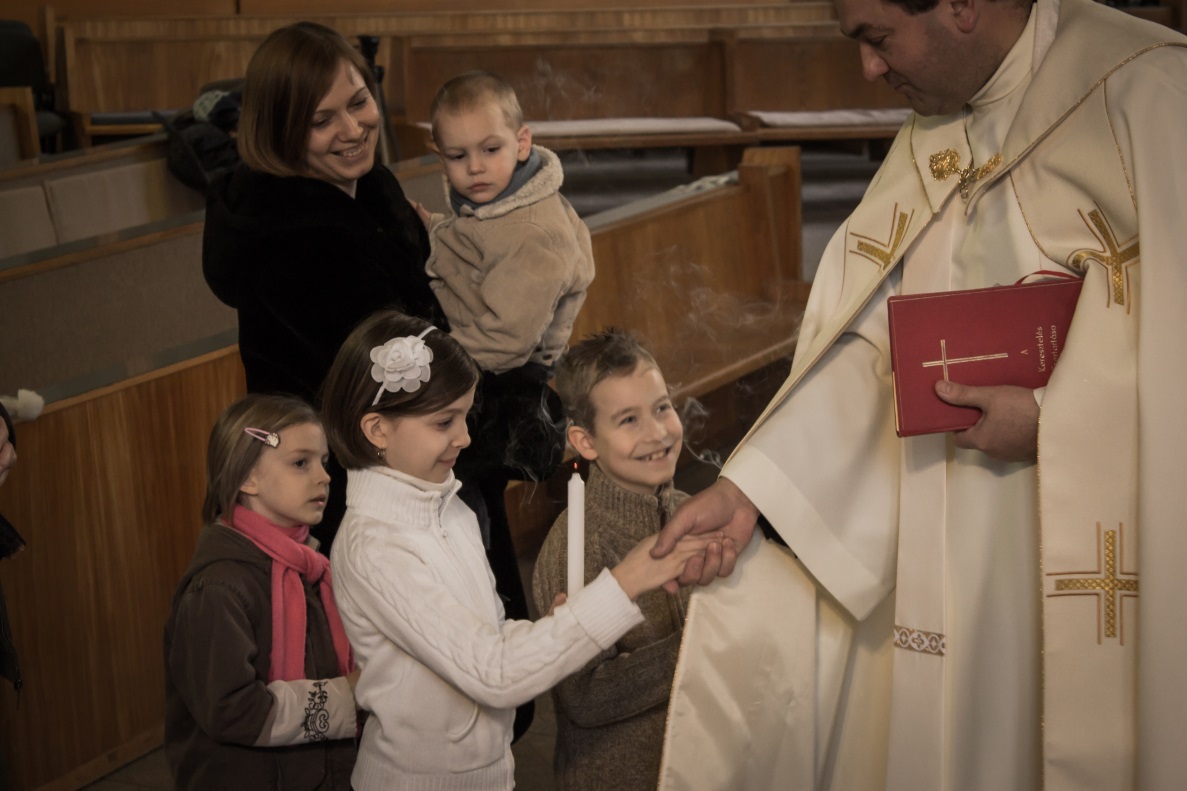 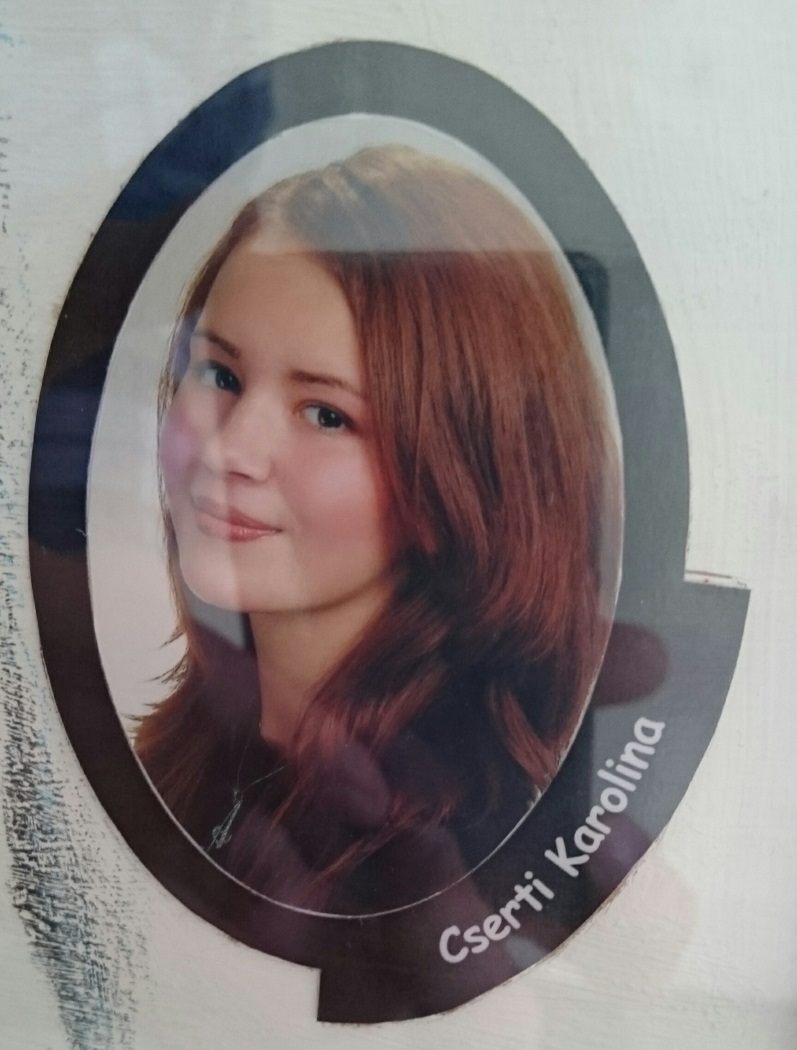 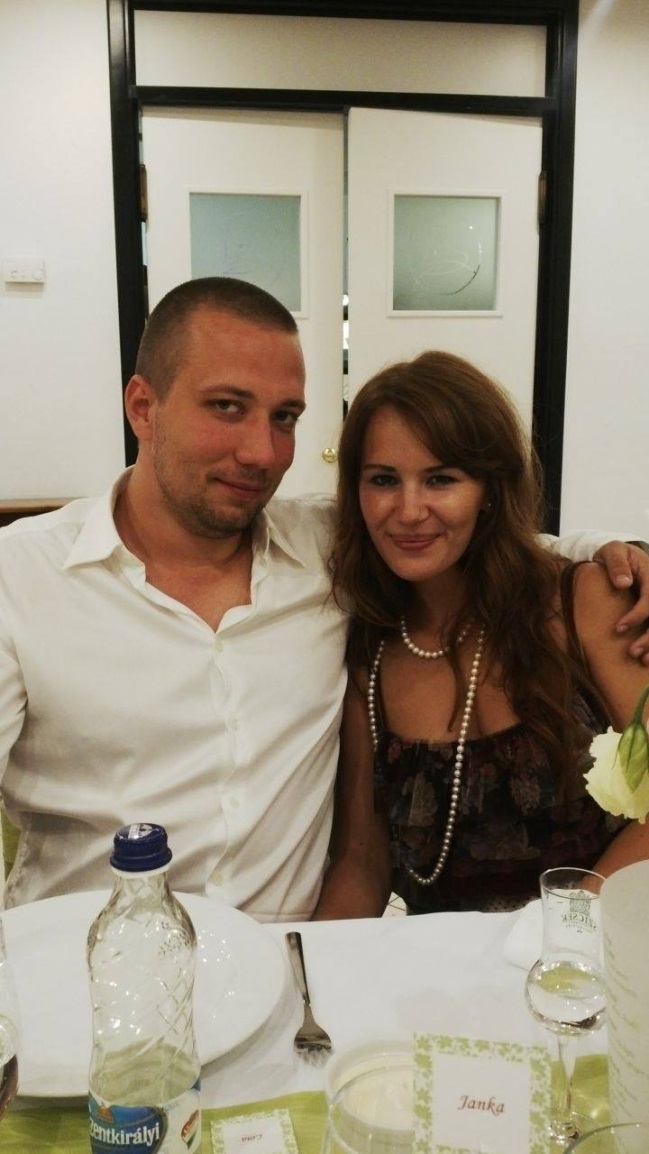 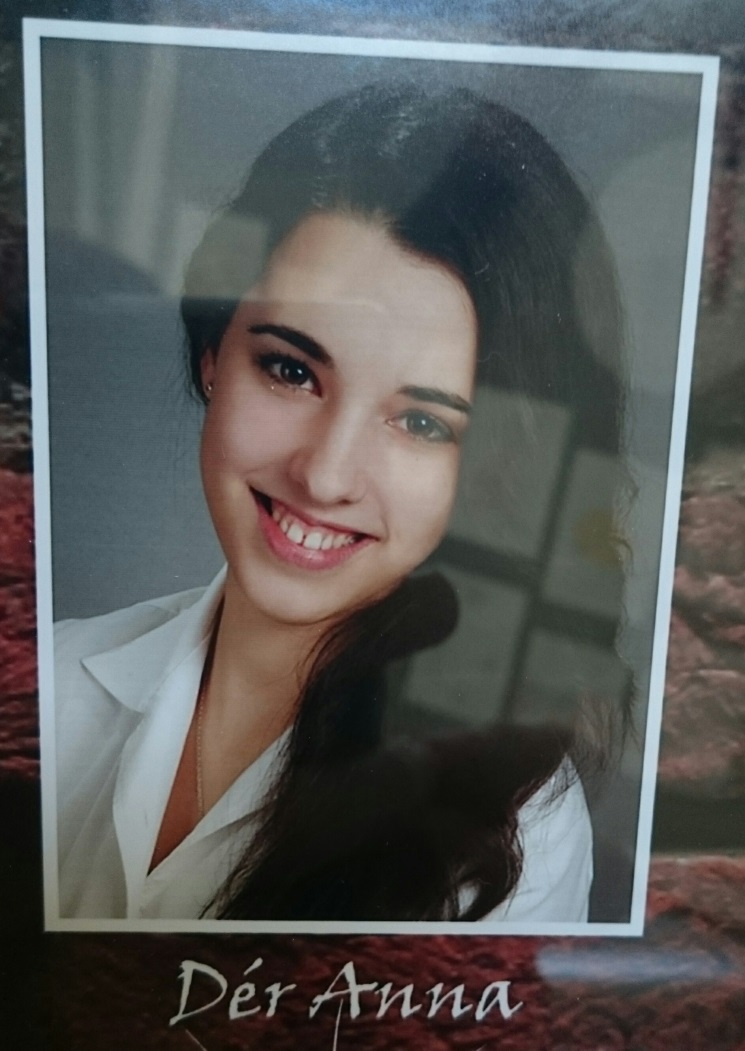 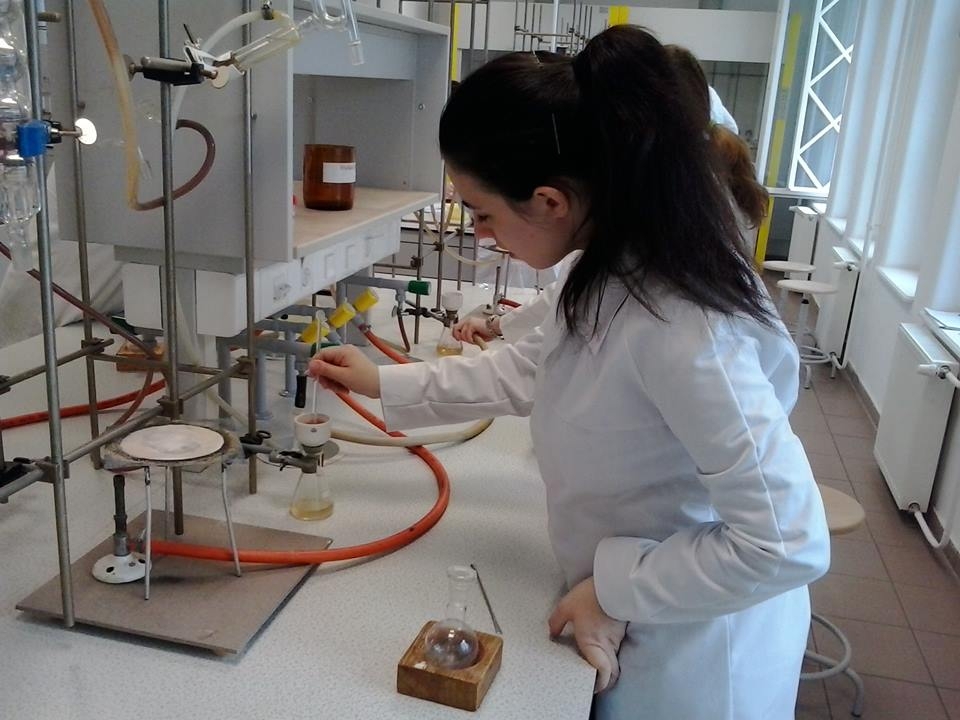 Horvath nora
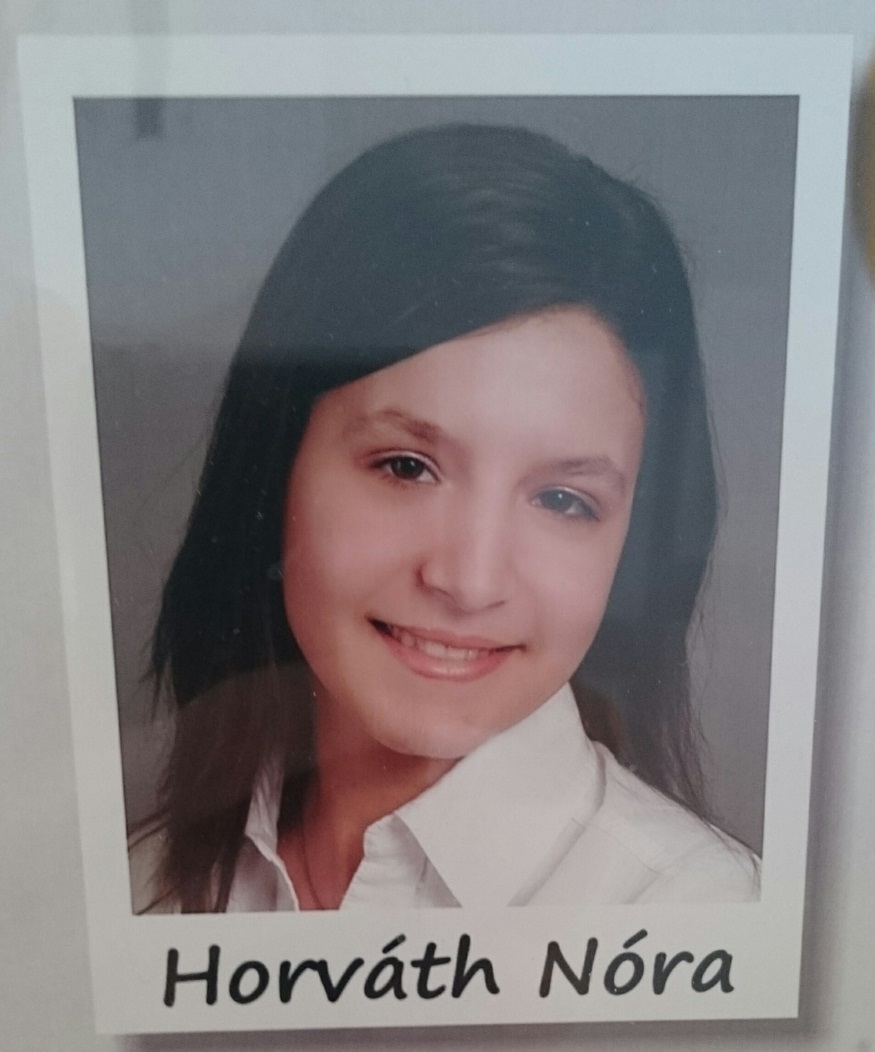 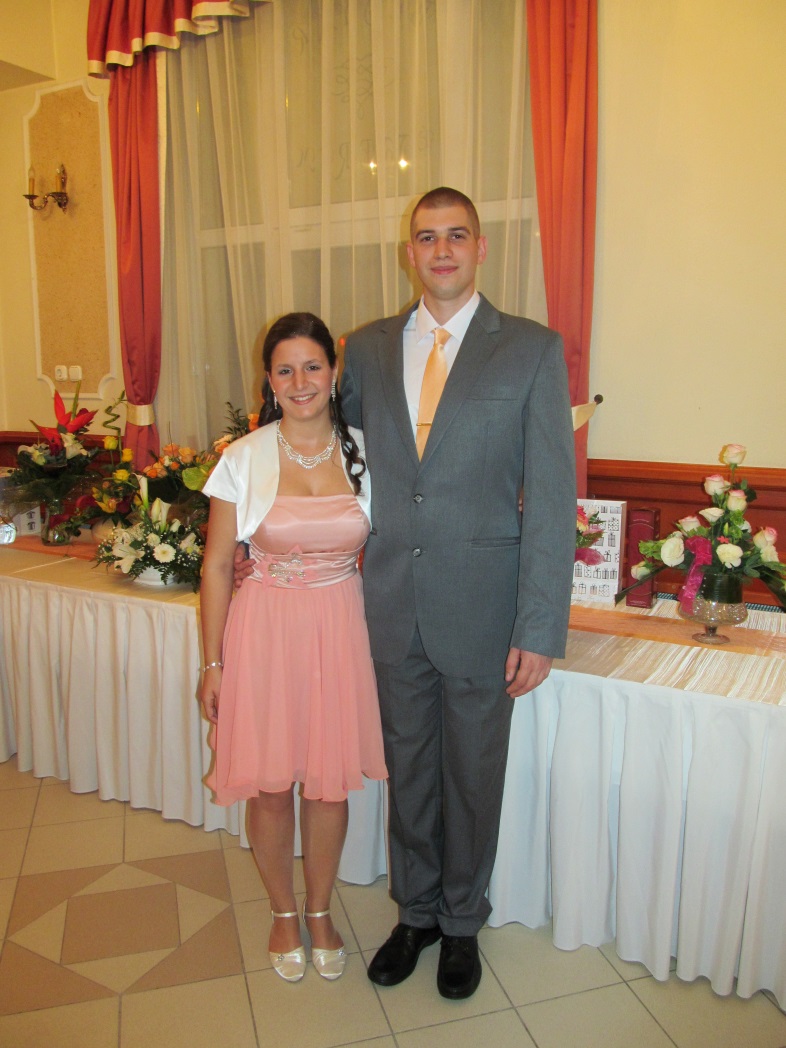 Horvath renata
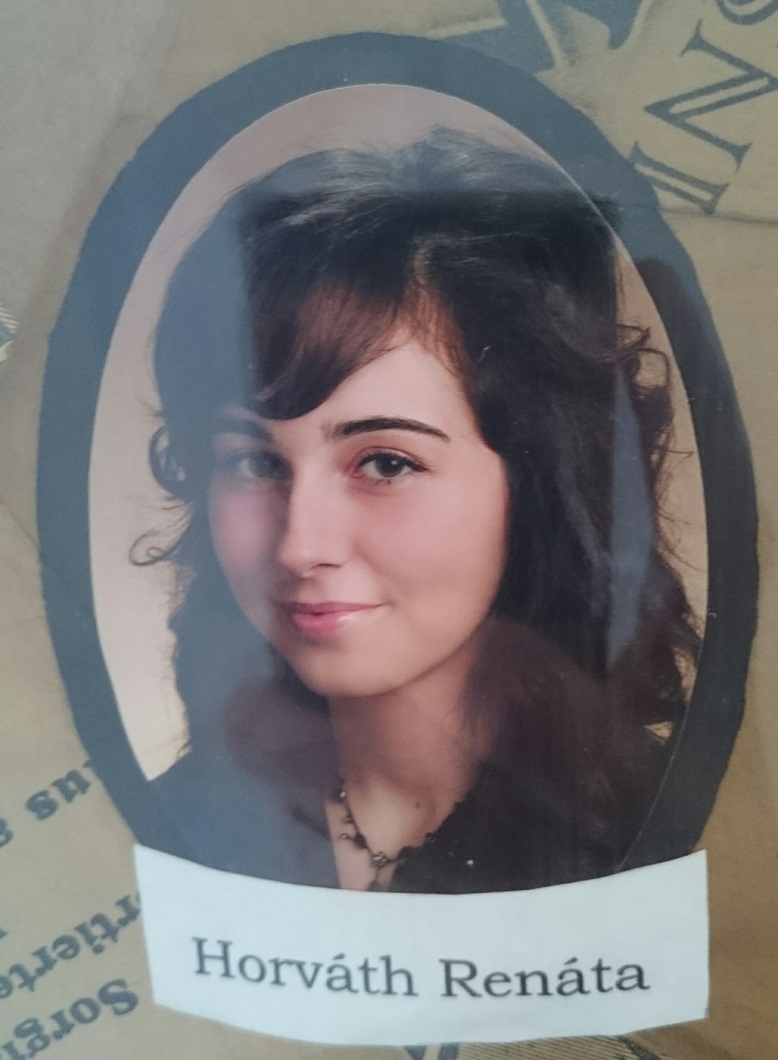 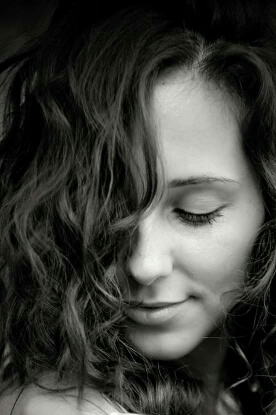 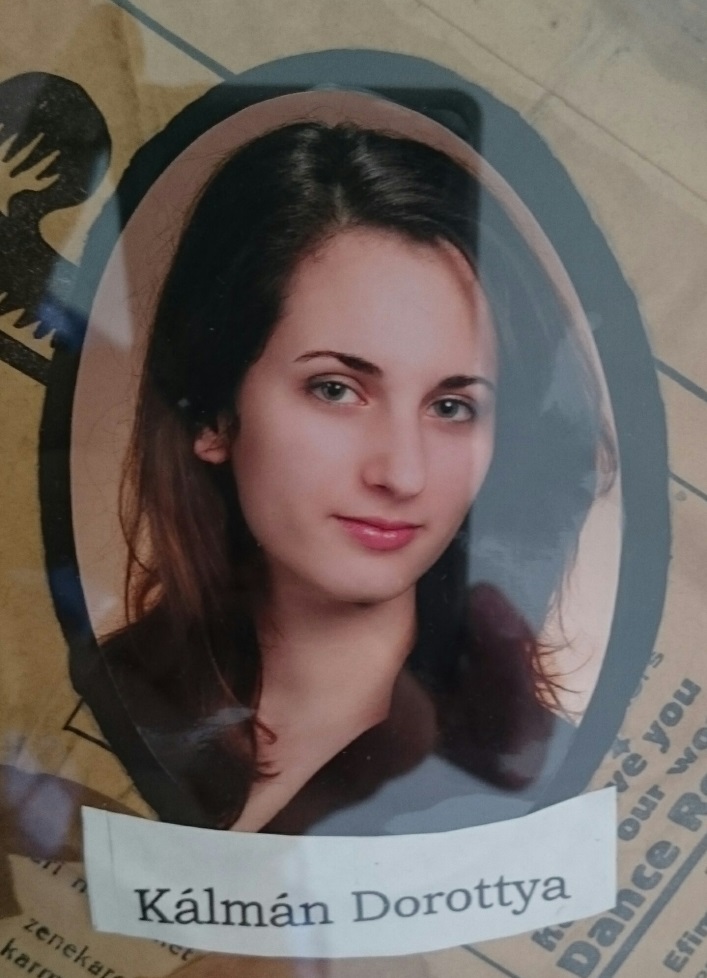 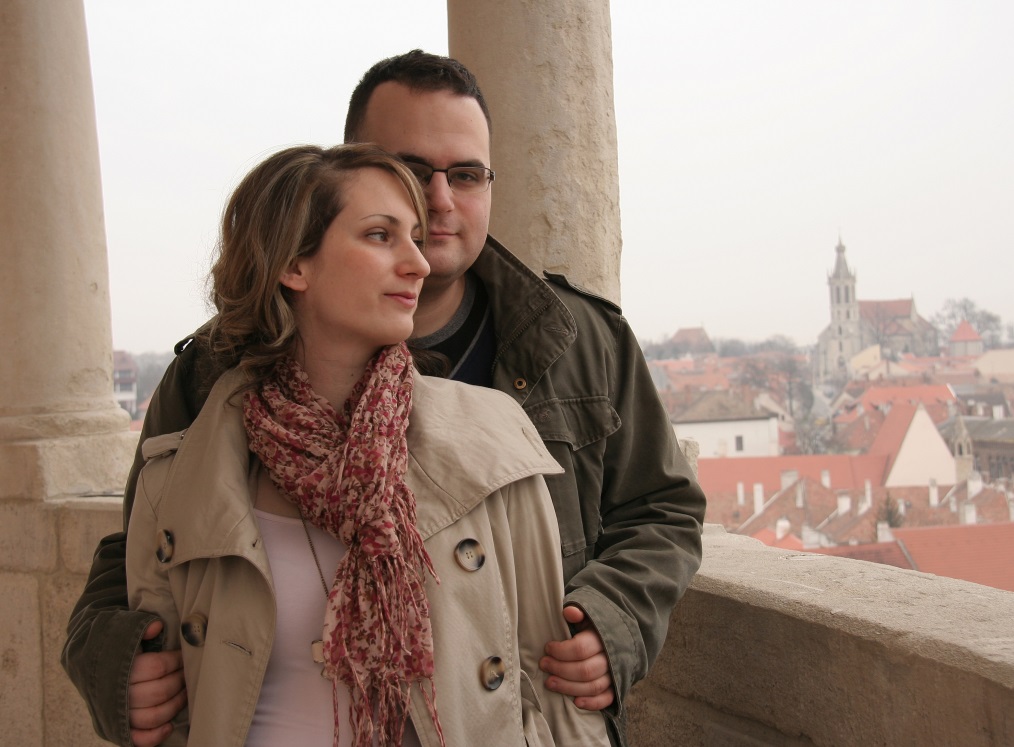 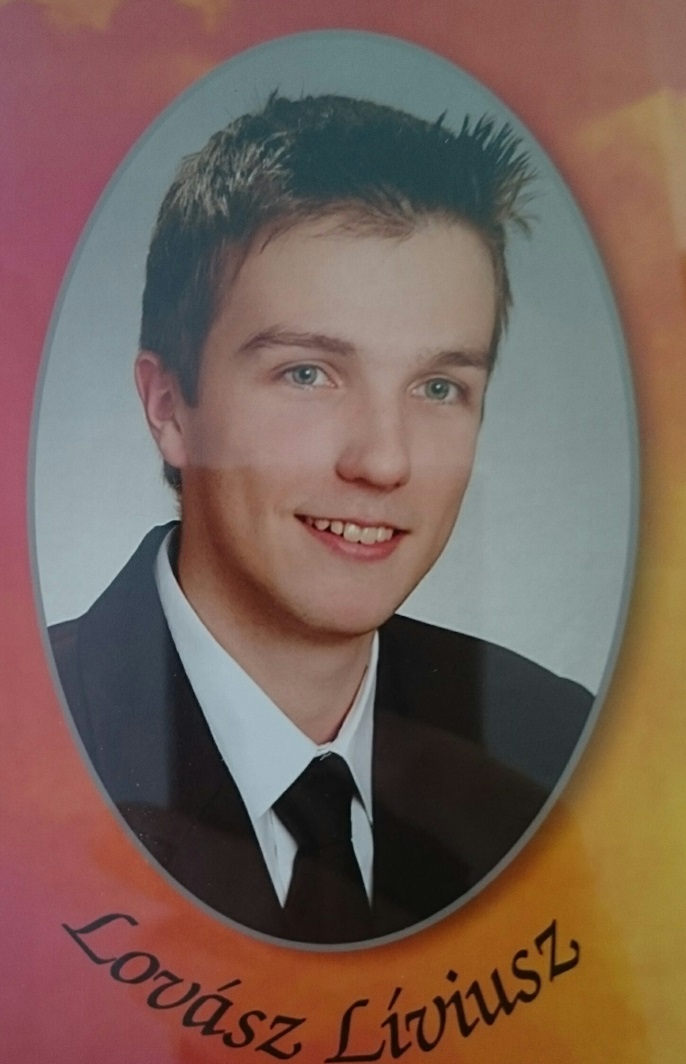 Lovasz liviusz
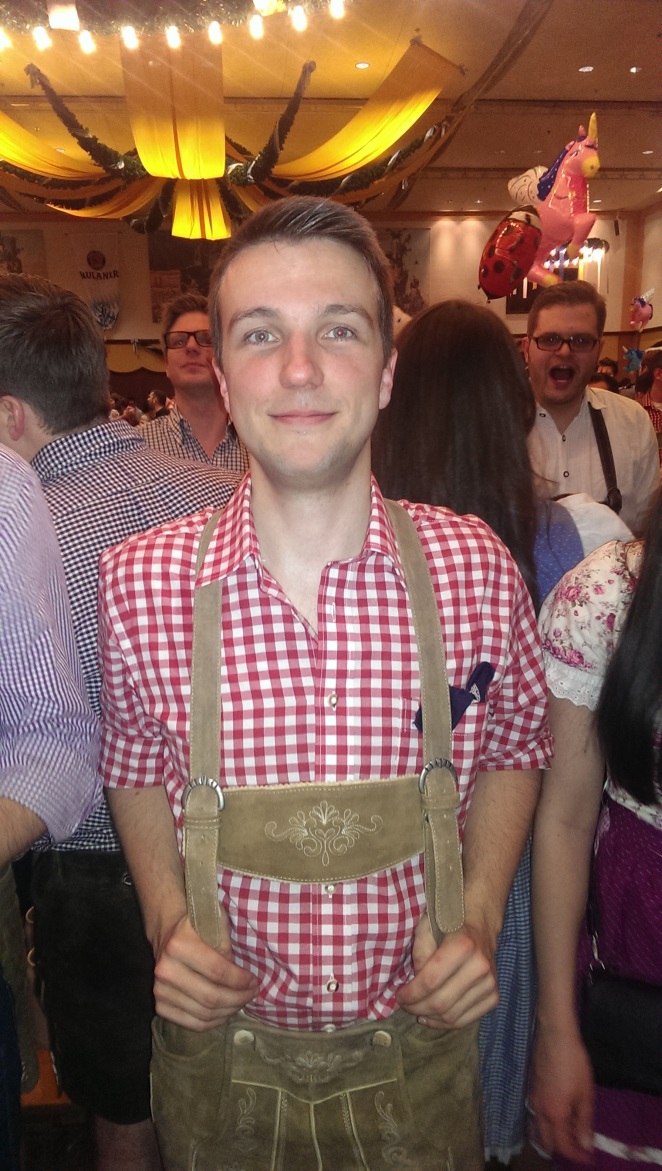 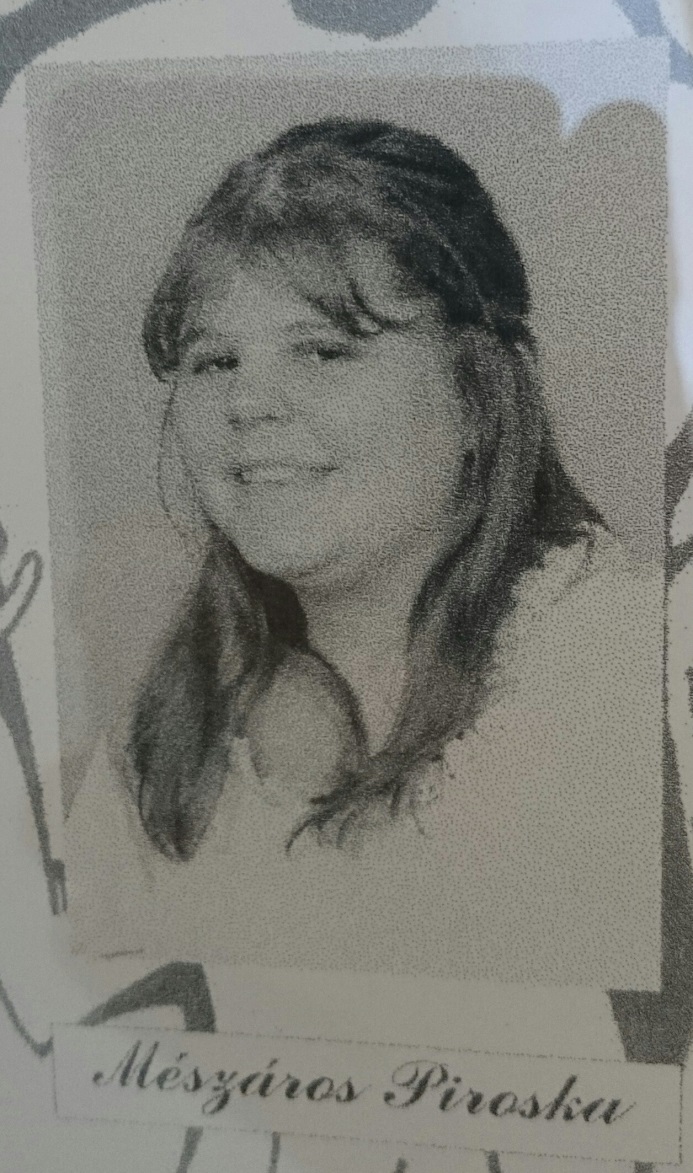 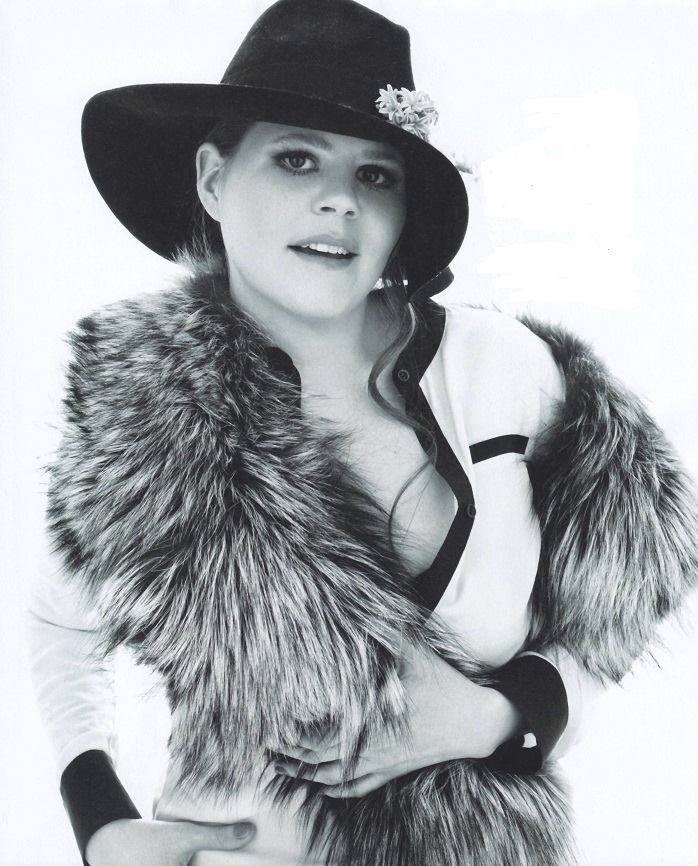 Mezei alexandra
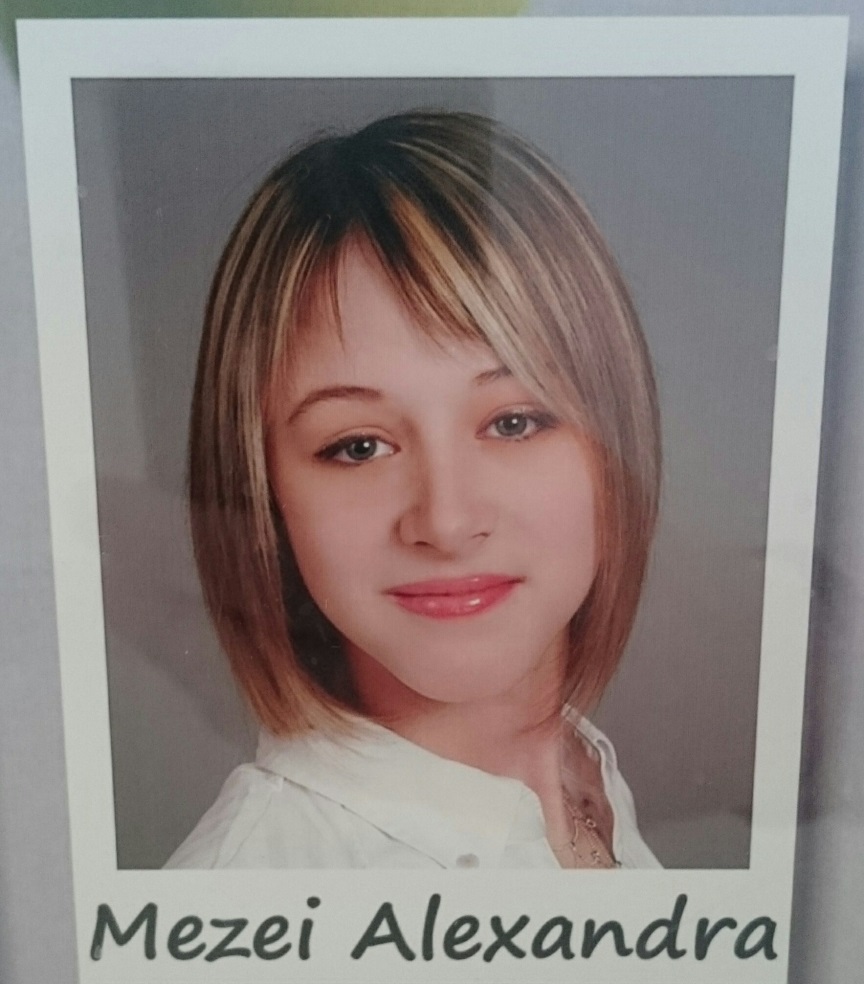 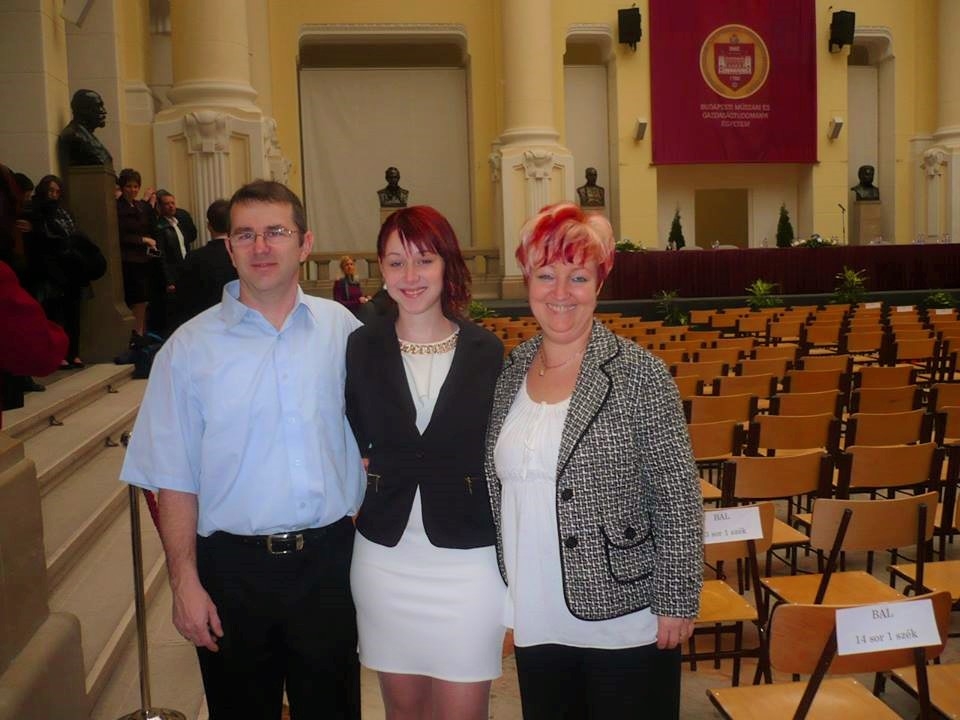 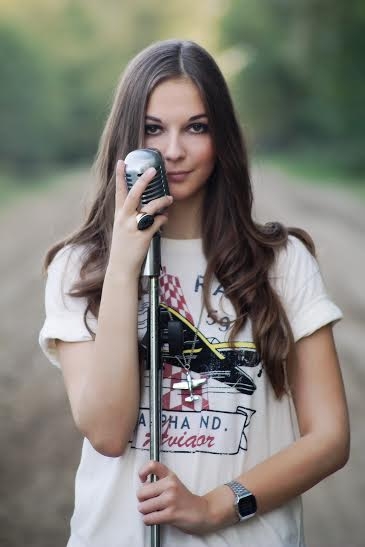 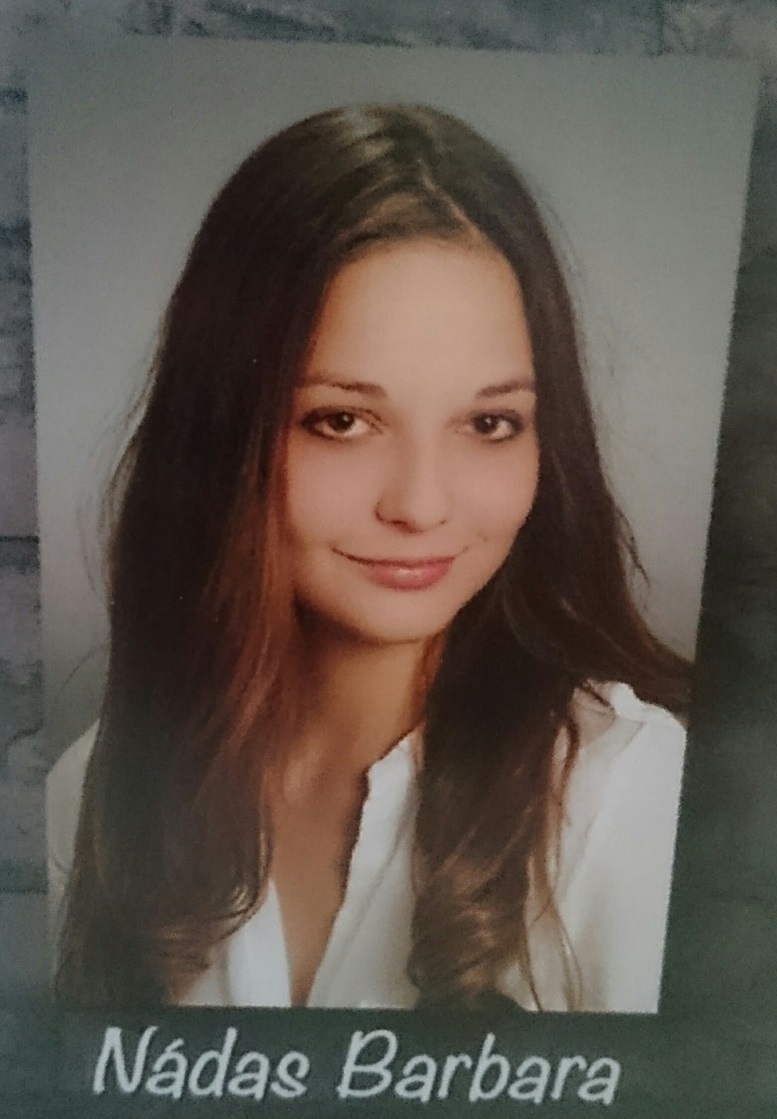 rajcsanyi
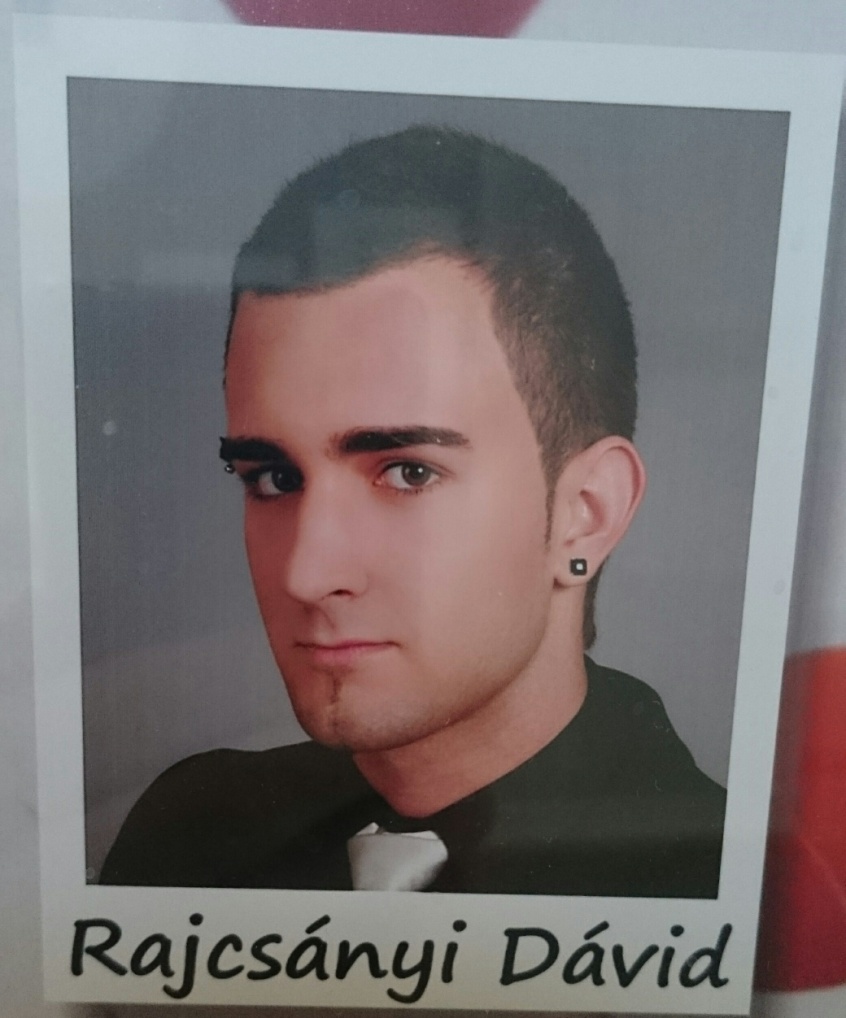 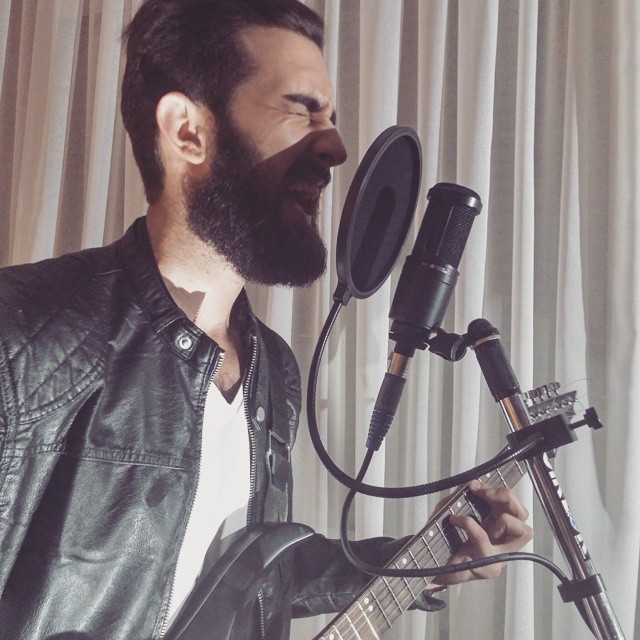 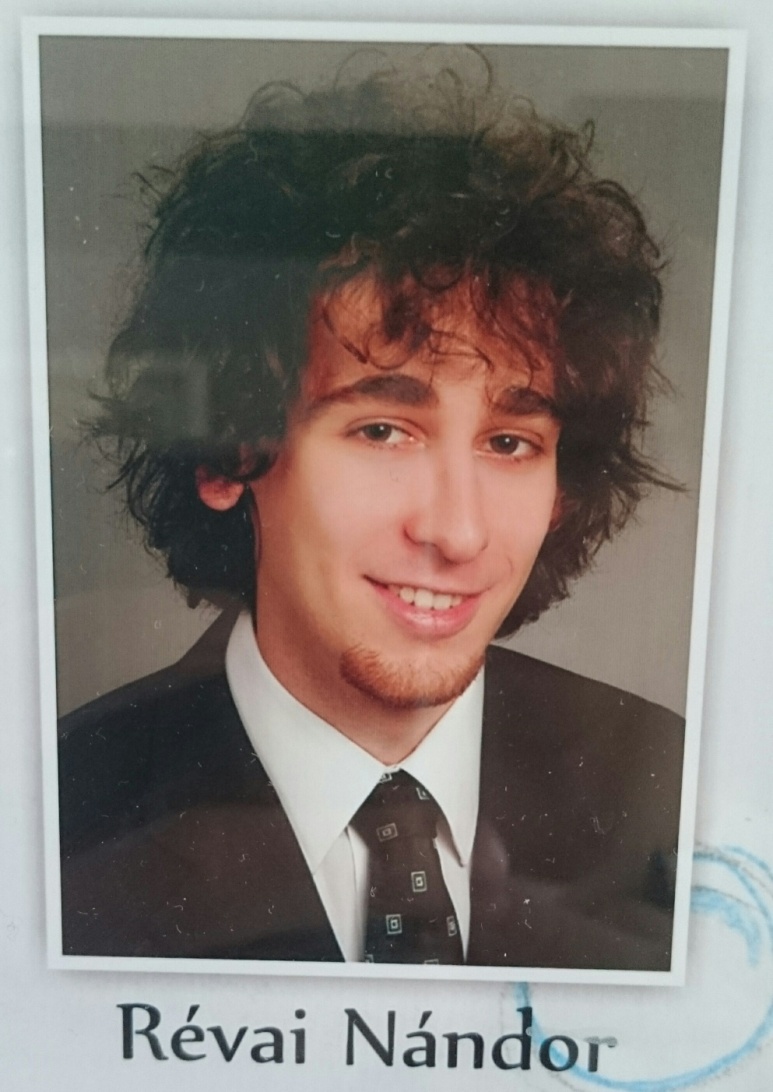 revai
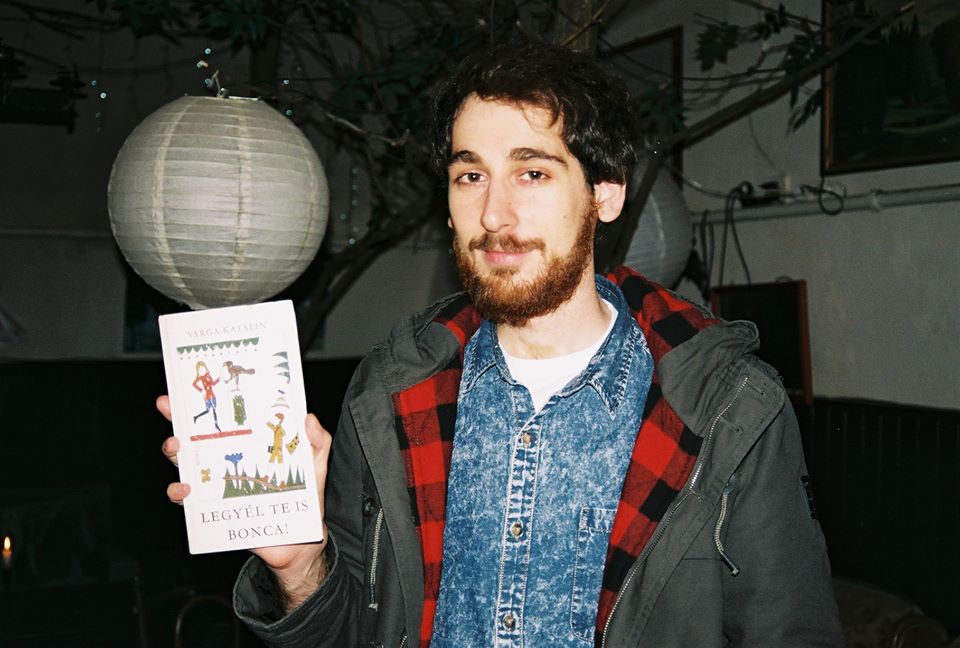 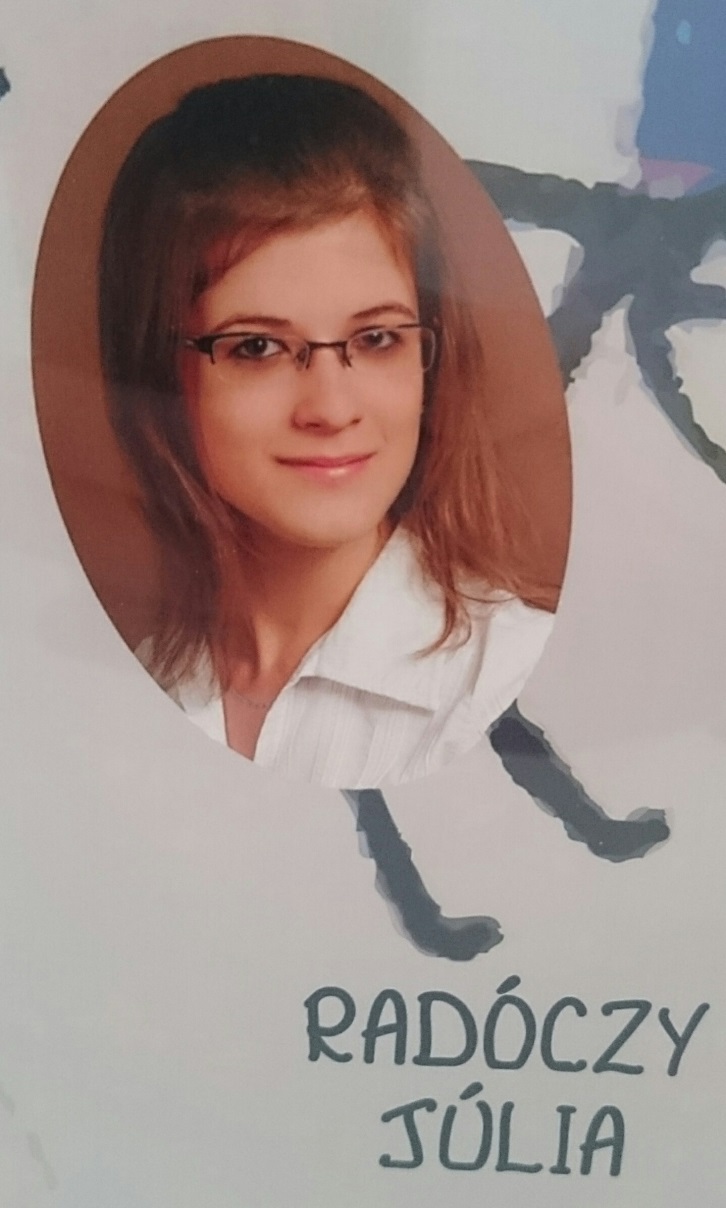 Radoczky julia
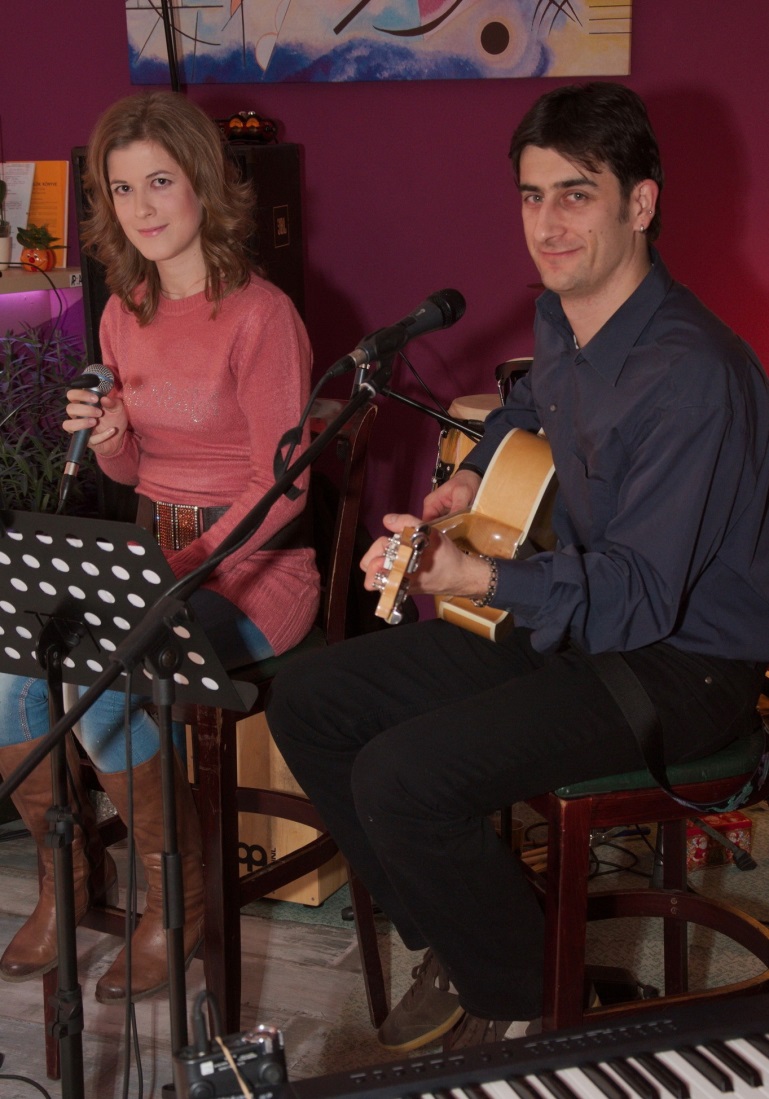 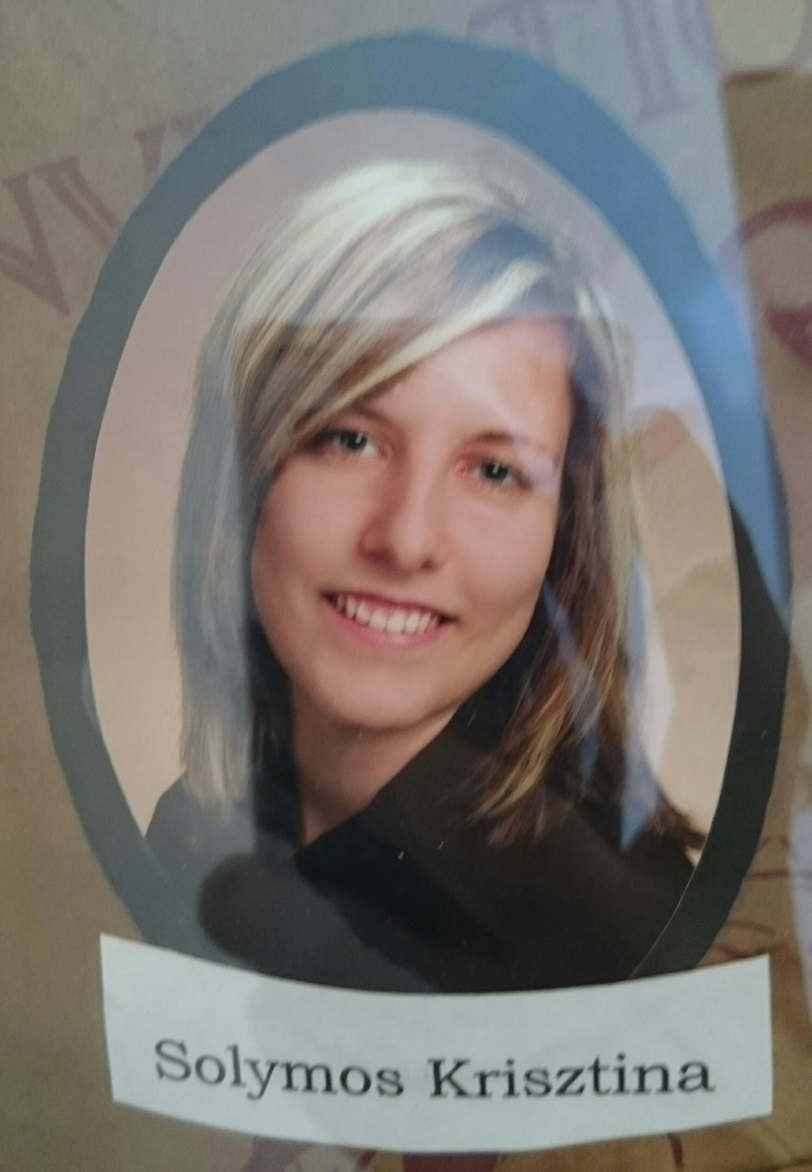 Solymos krisztina
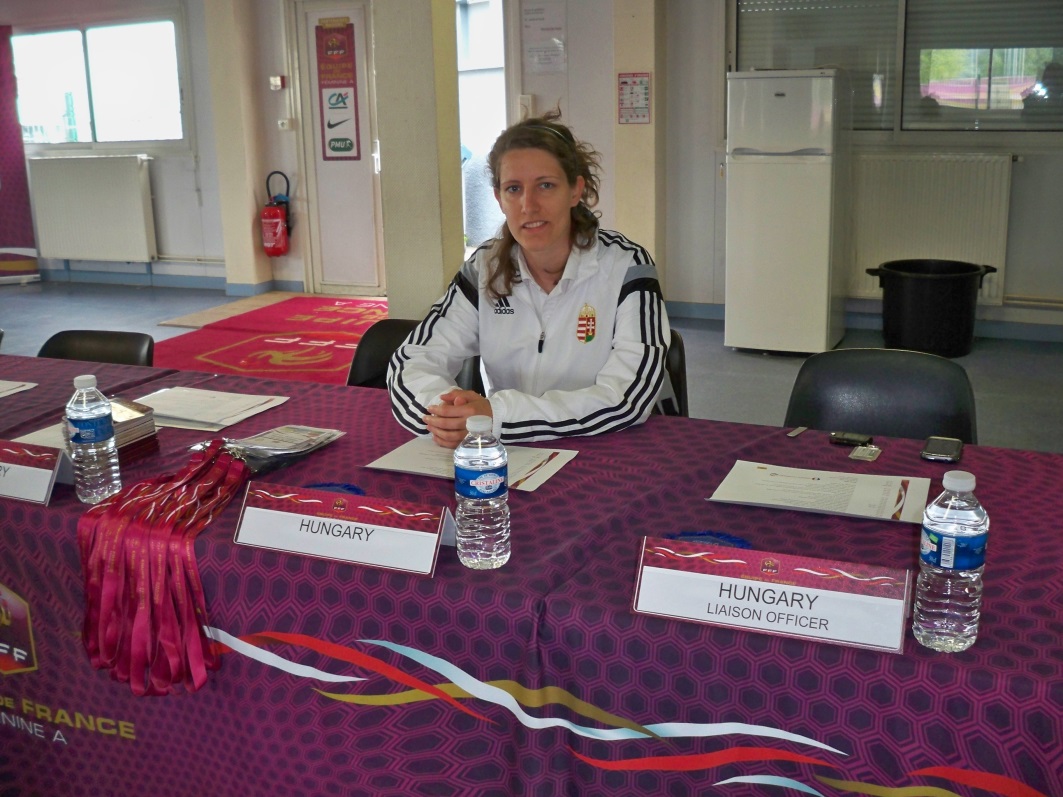 Salczinger ra
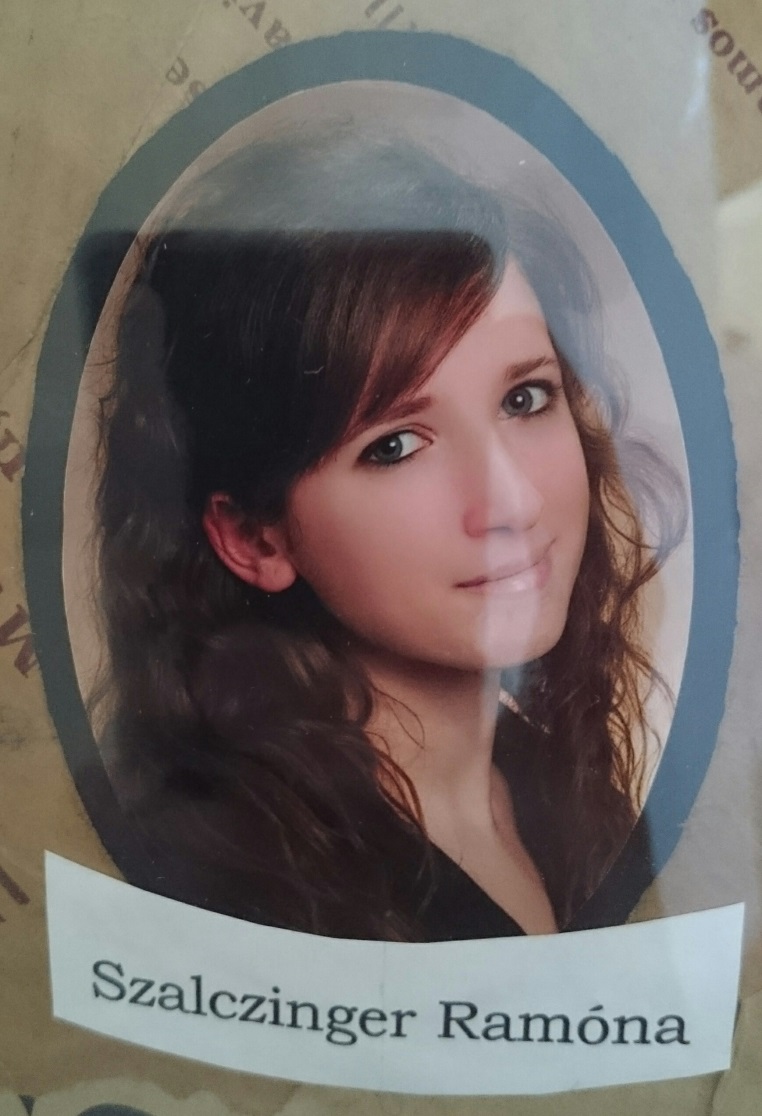 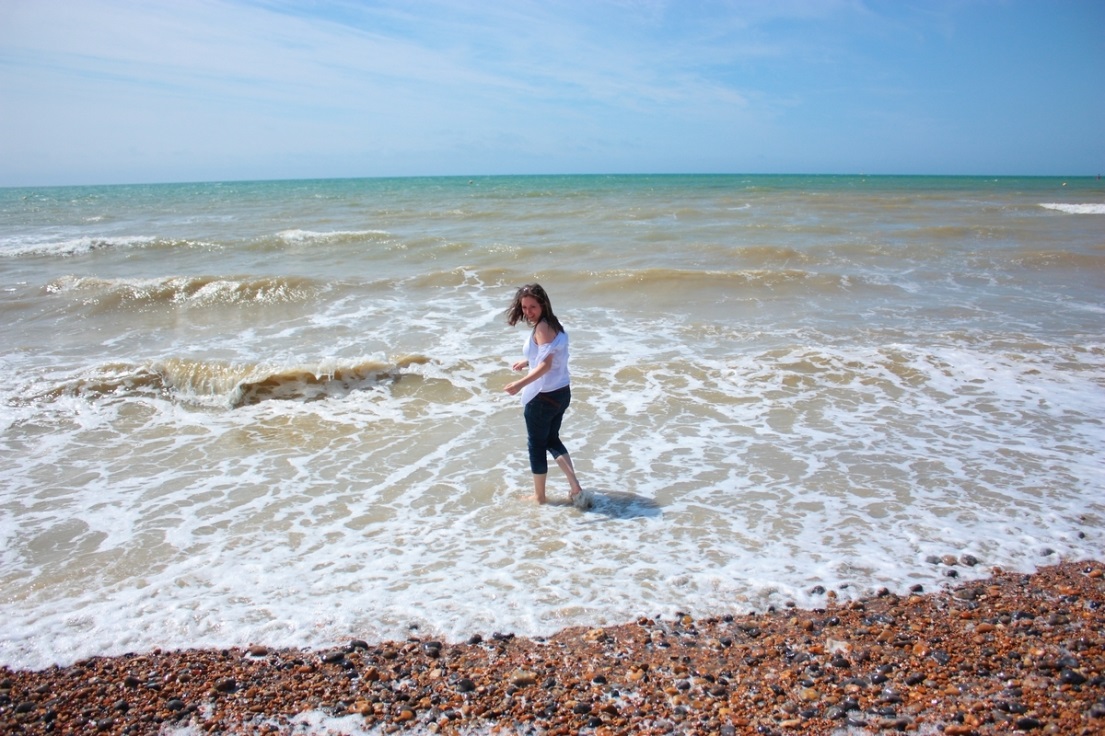 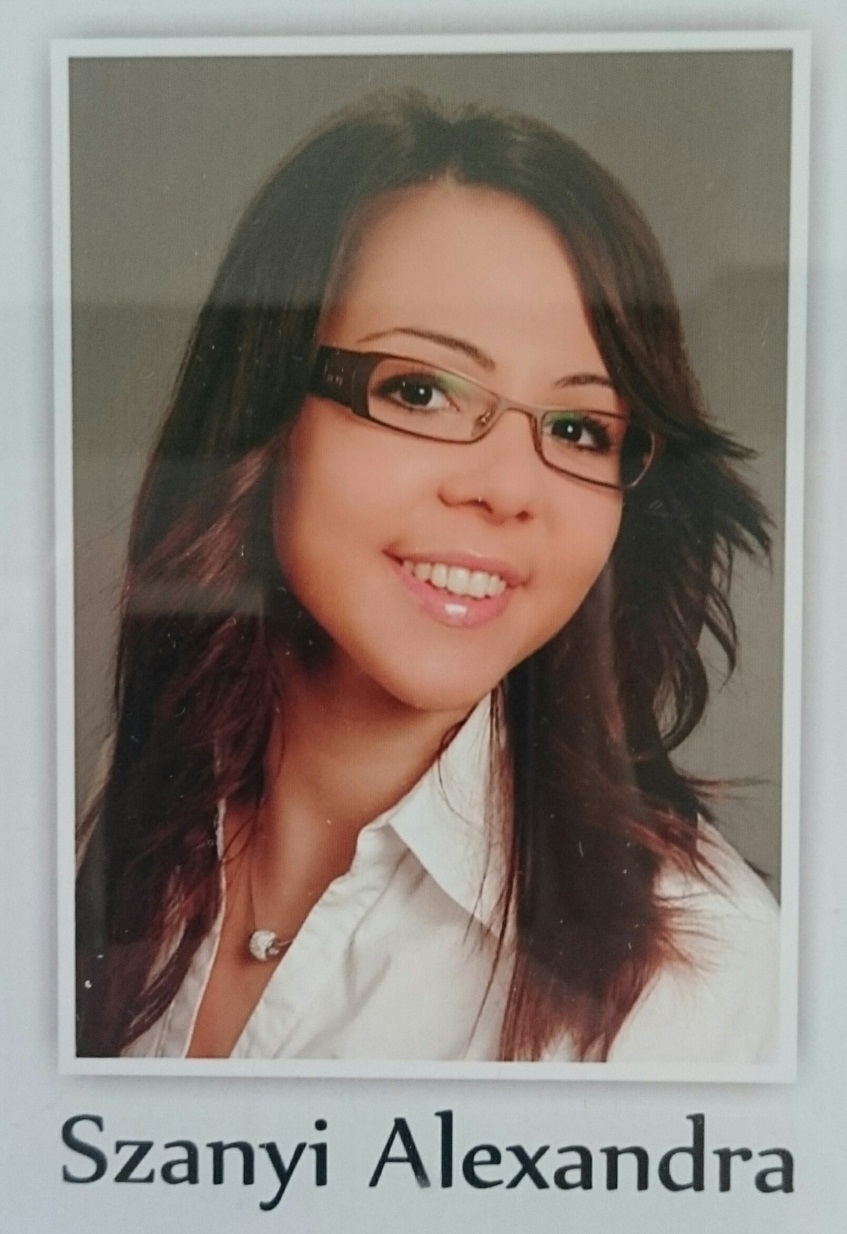 Szanyi alexandra
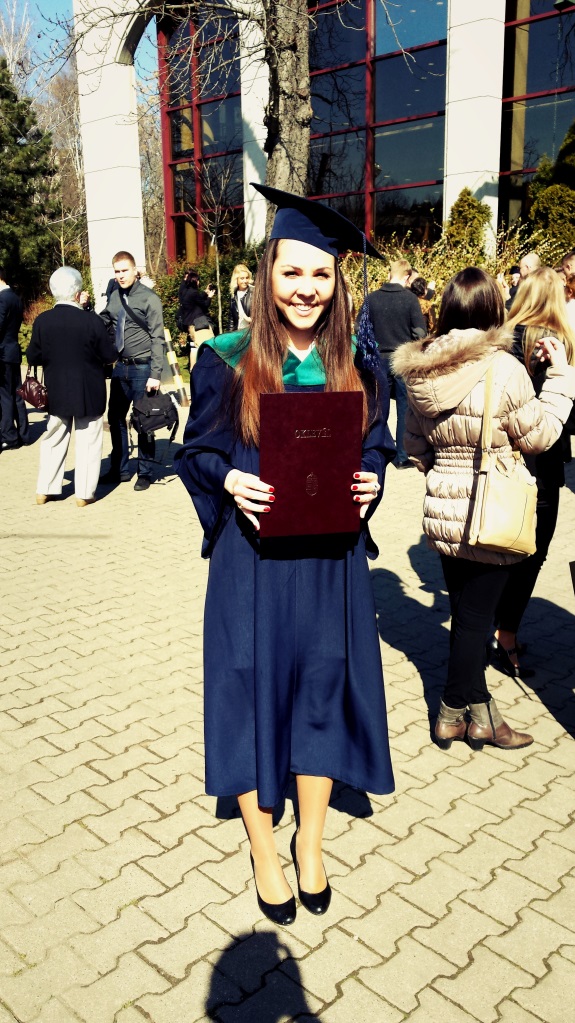 Szlovak orsolya
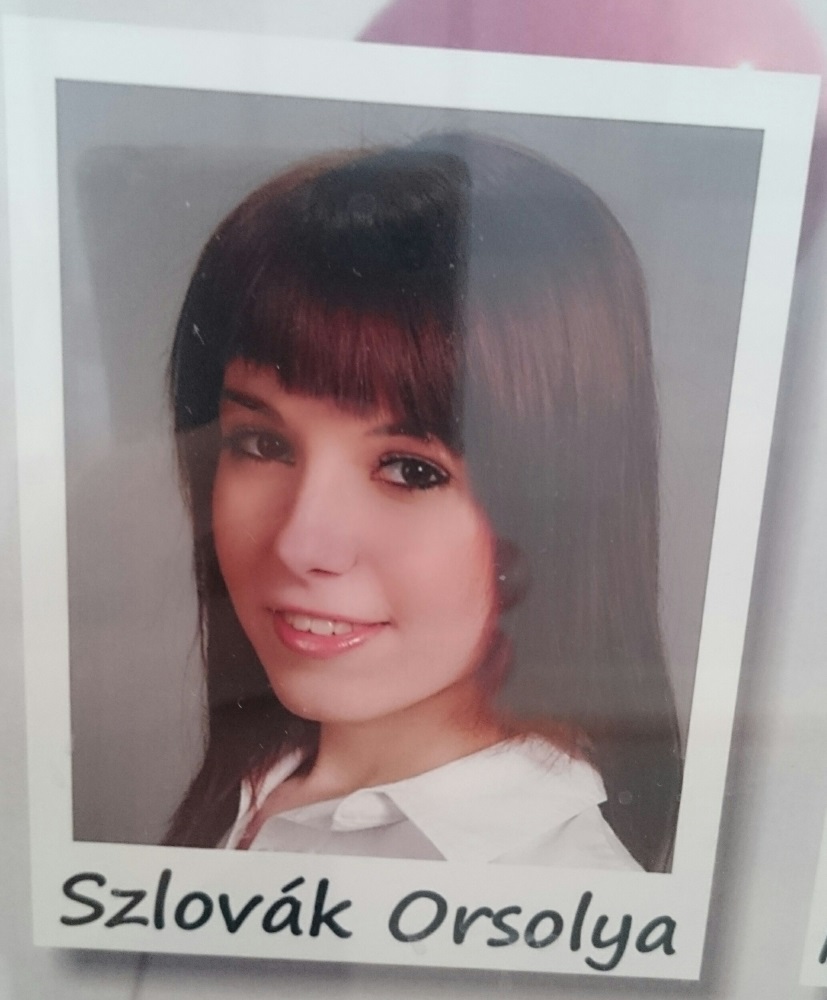 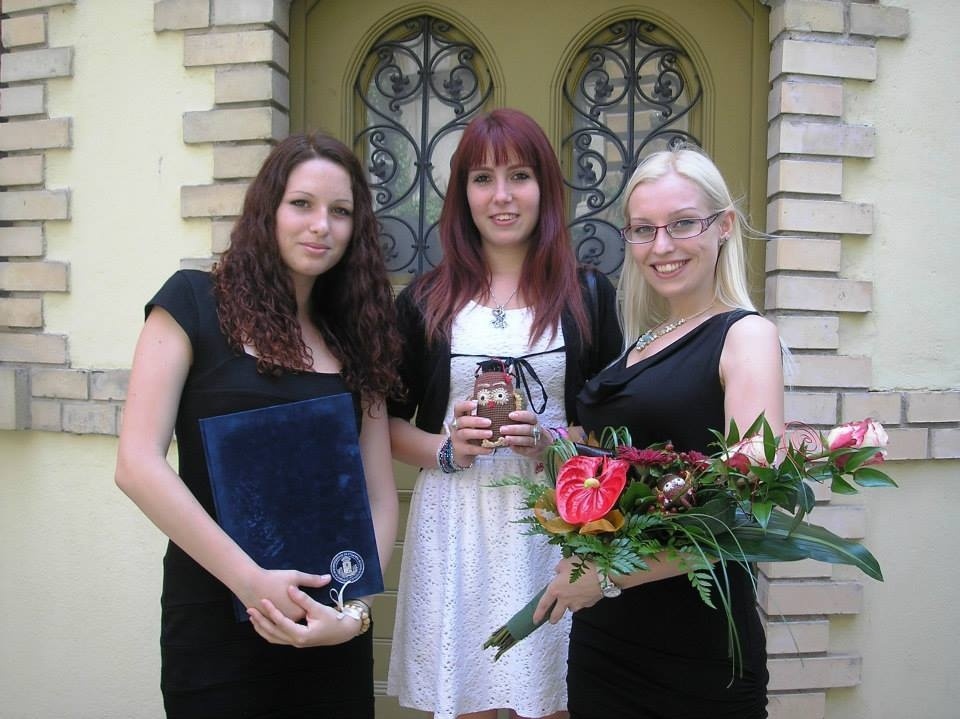 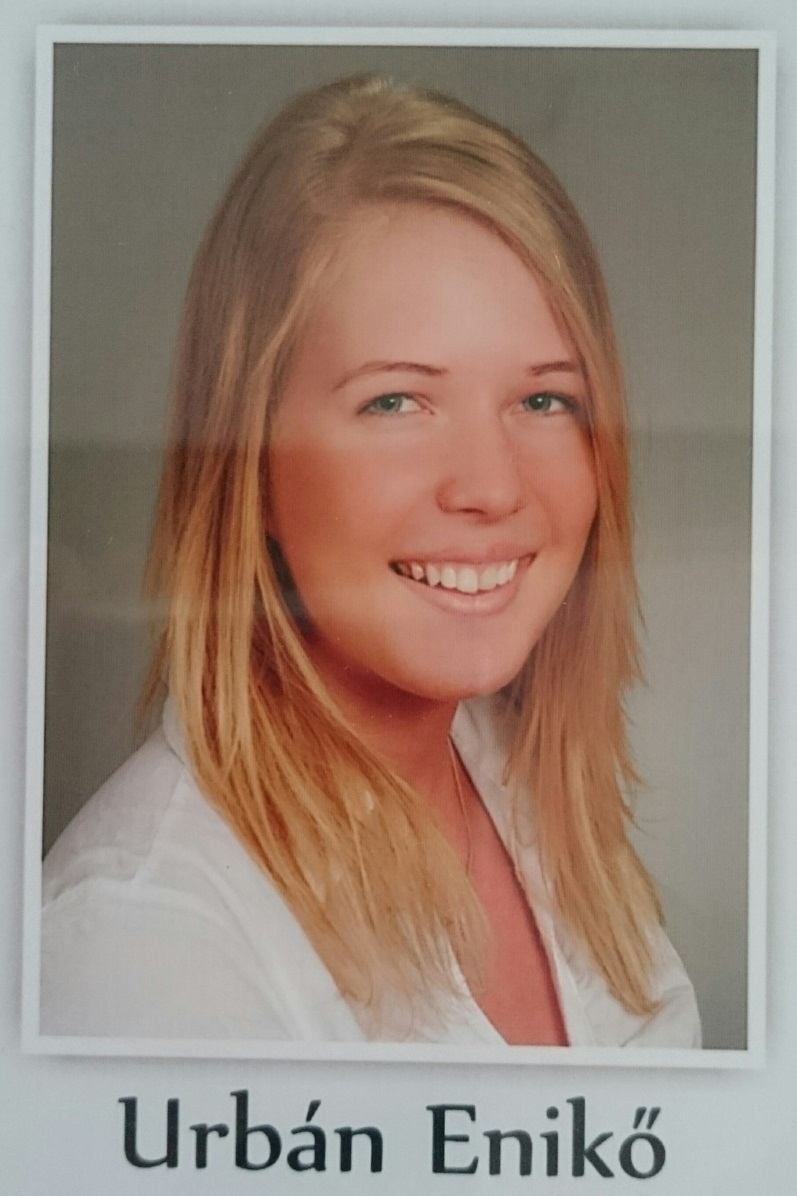 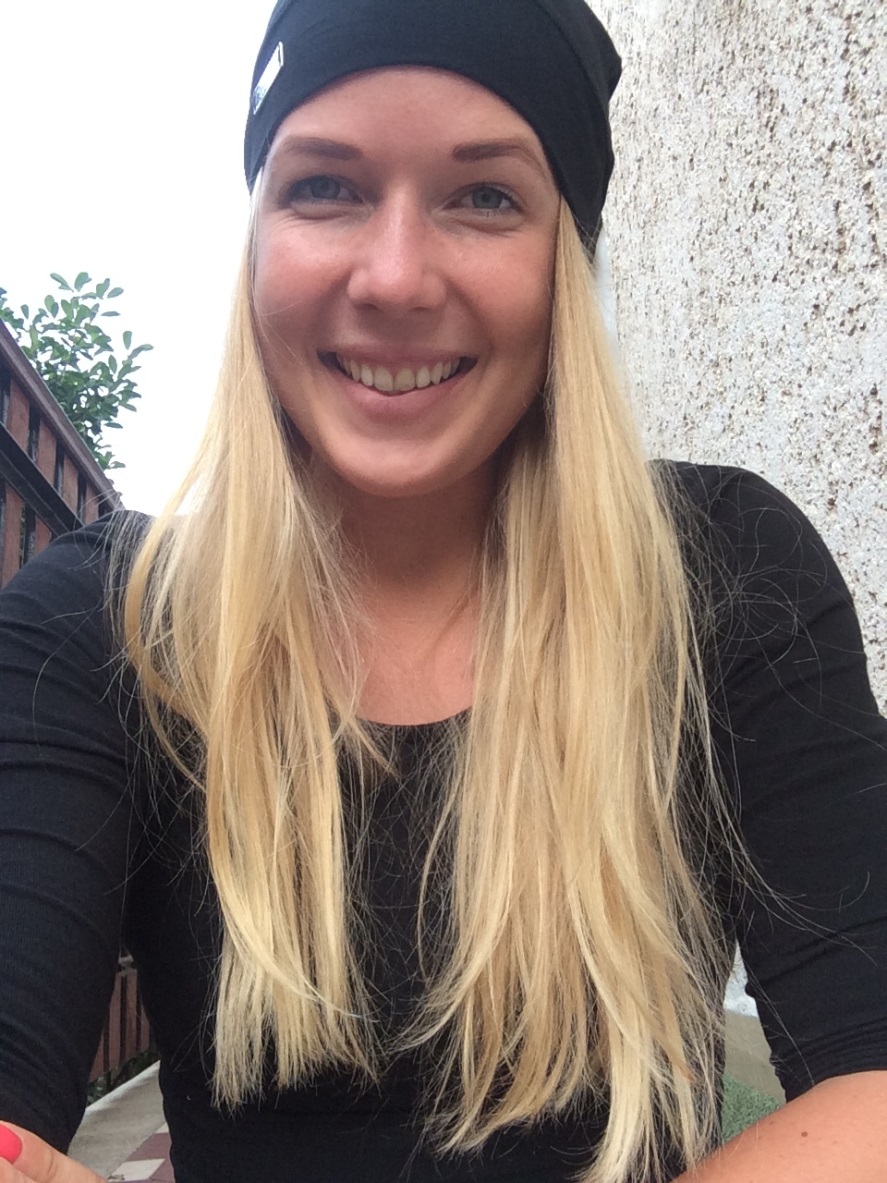 Urban eniko
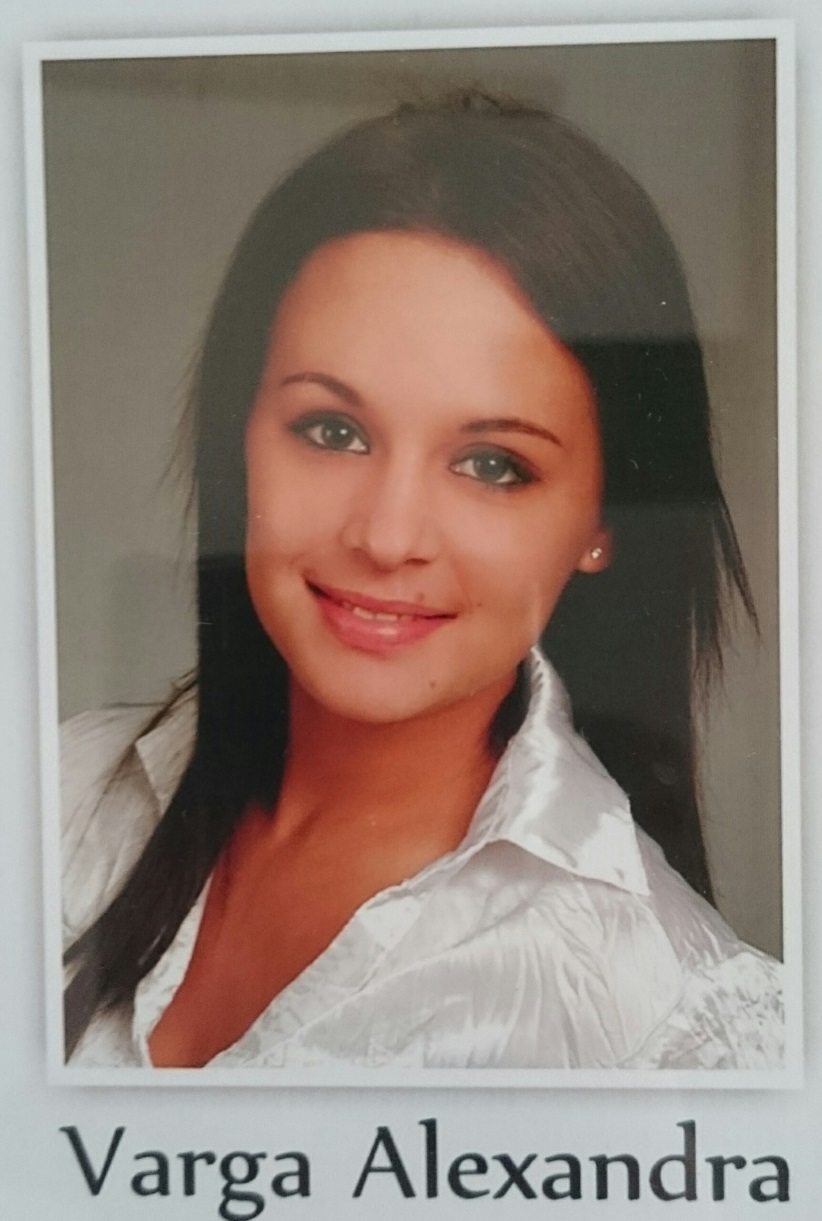 Varga alexandra
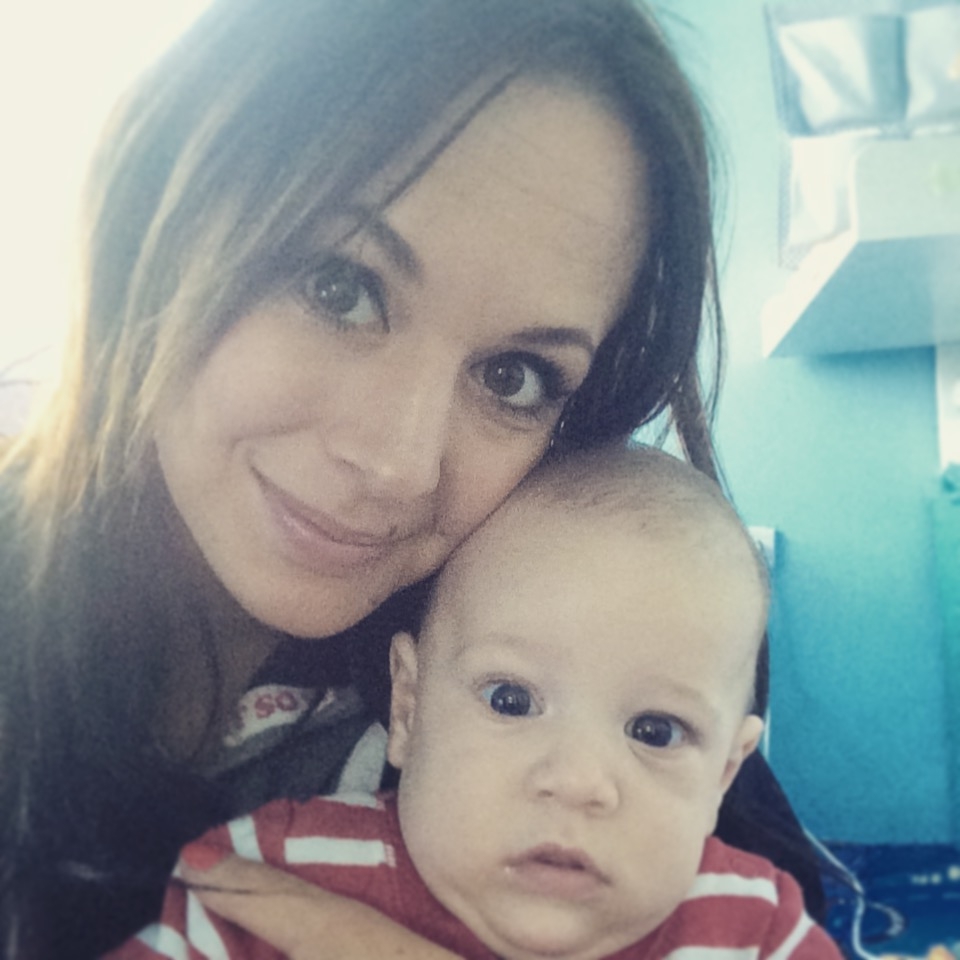 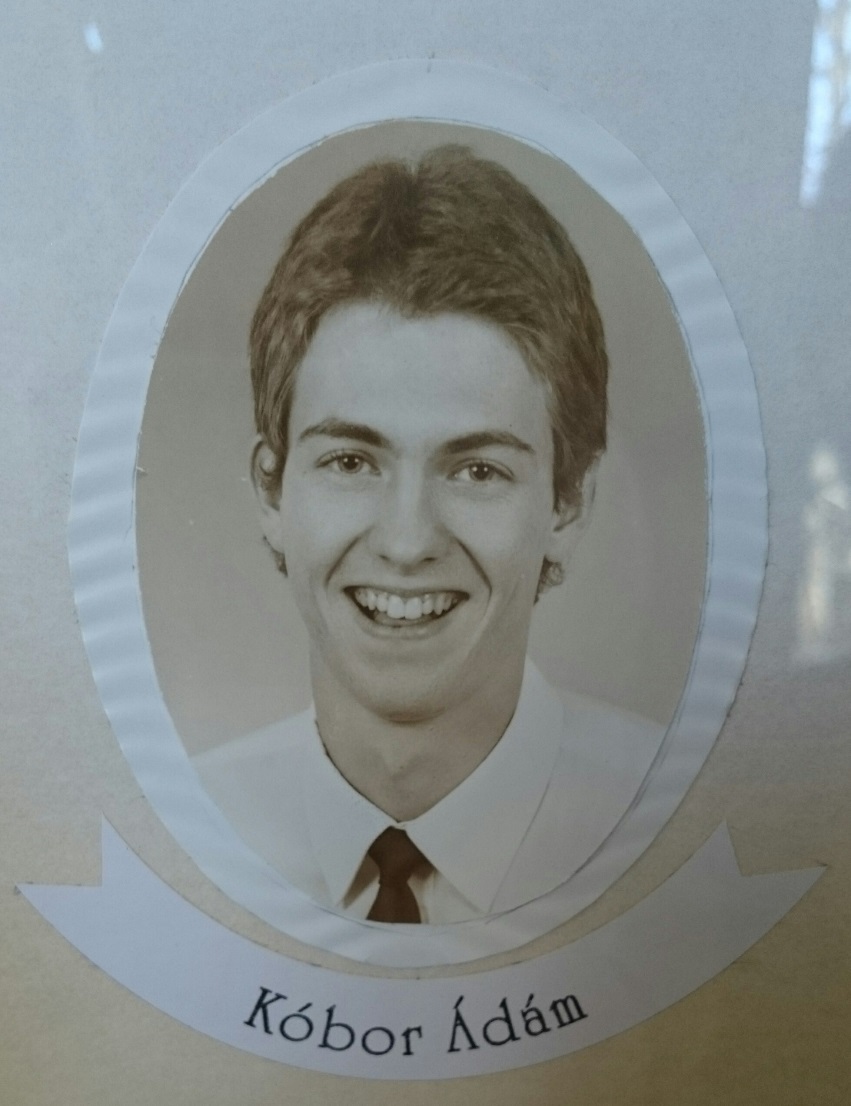 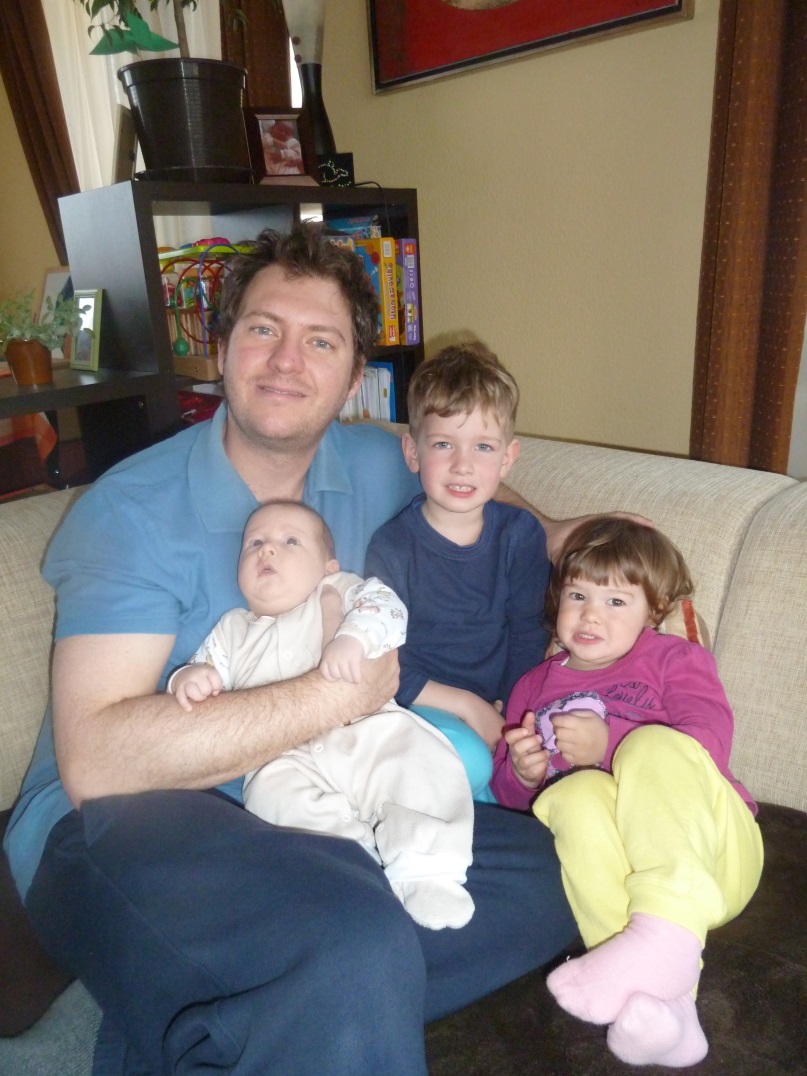 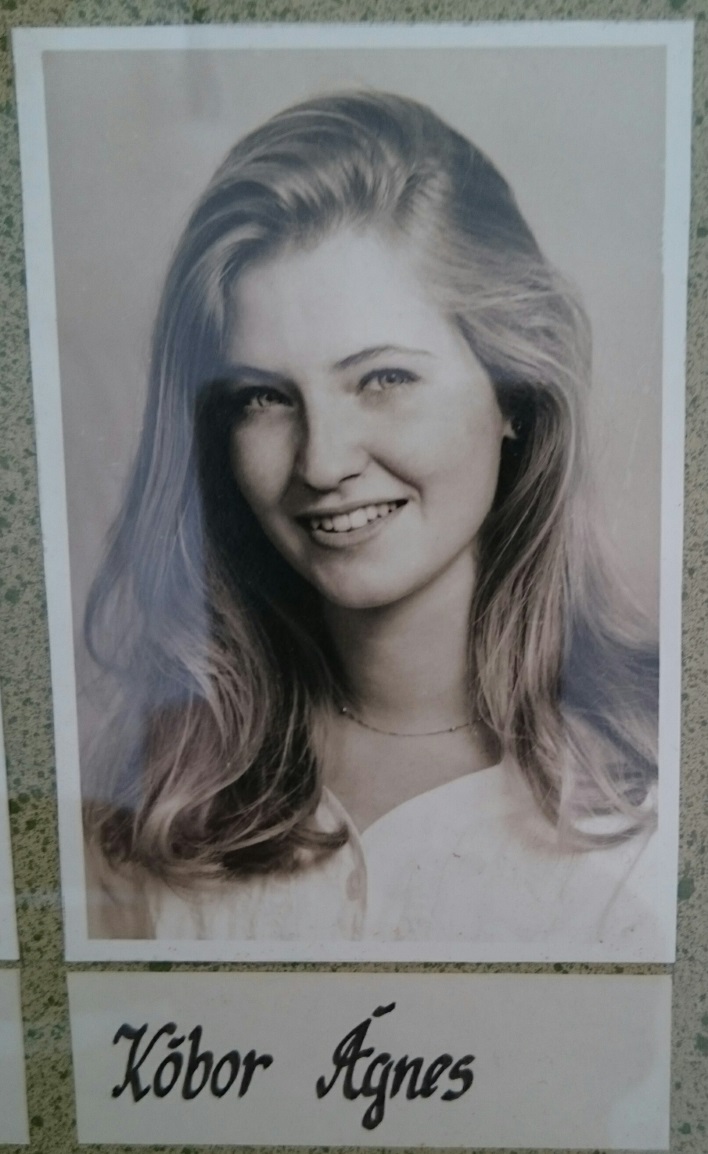 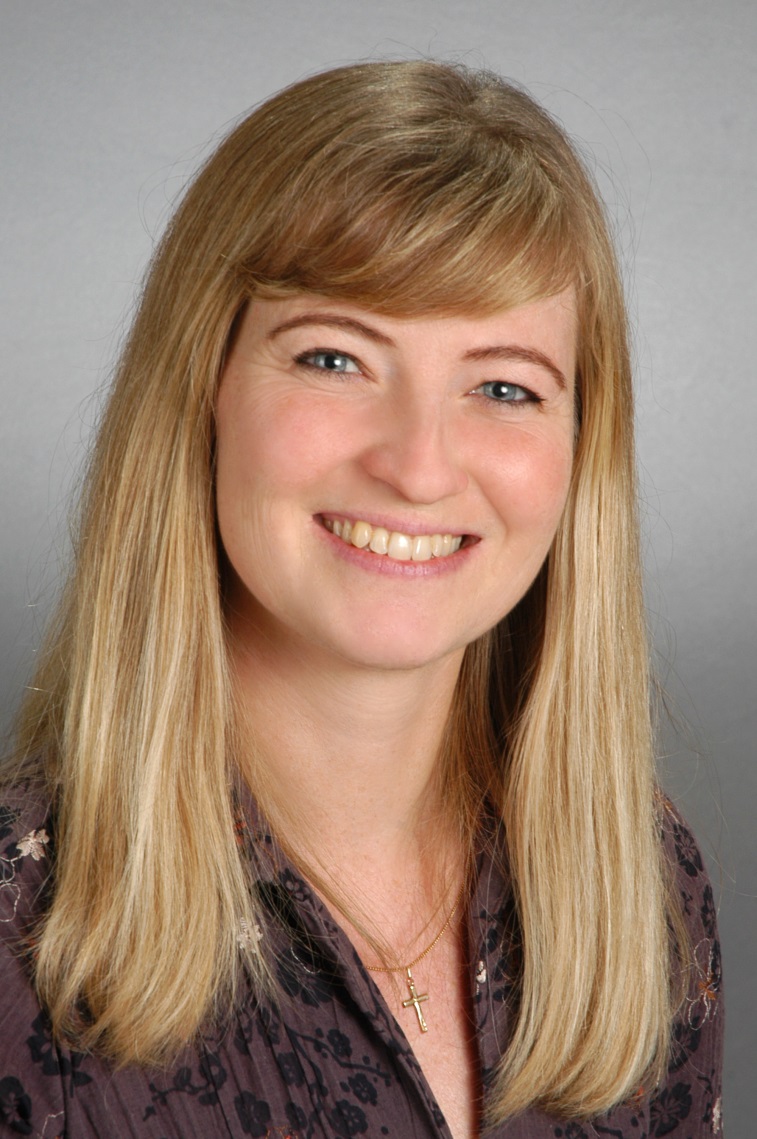 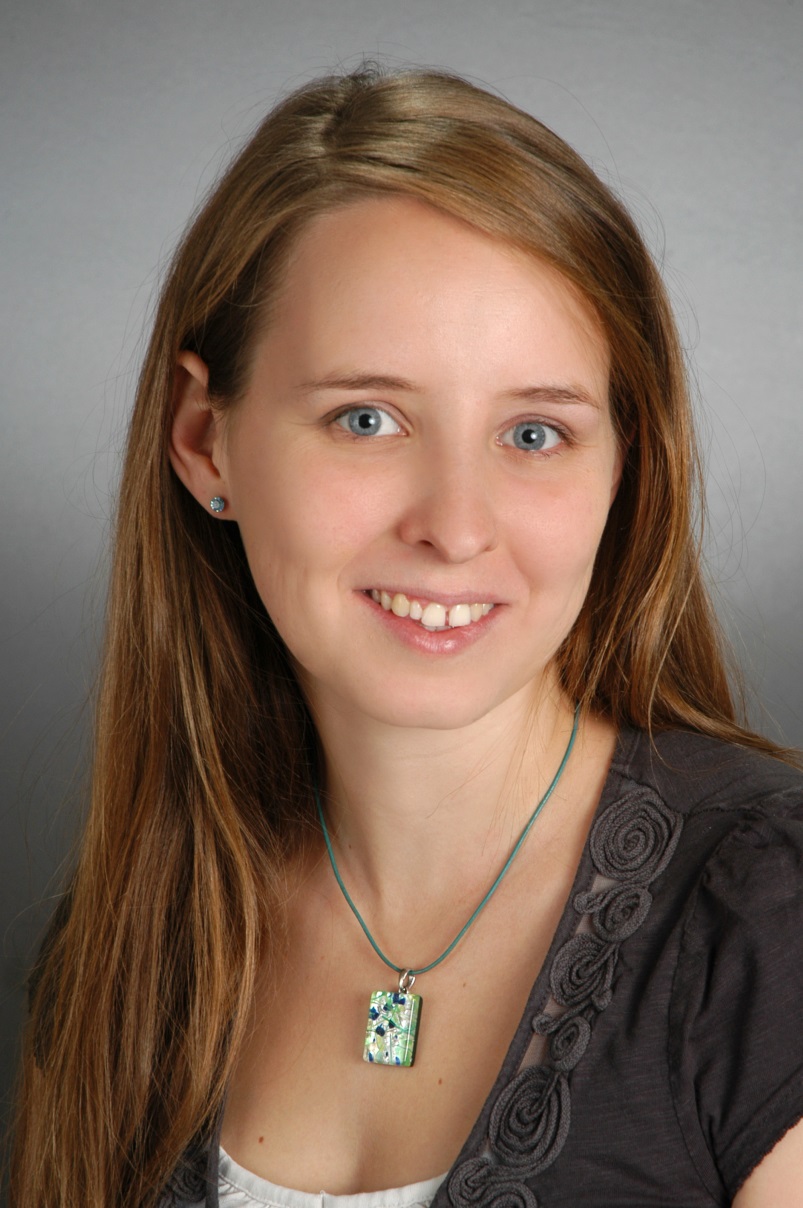 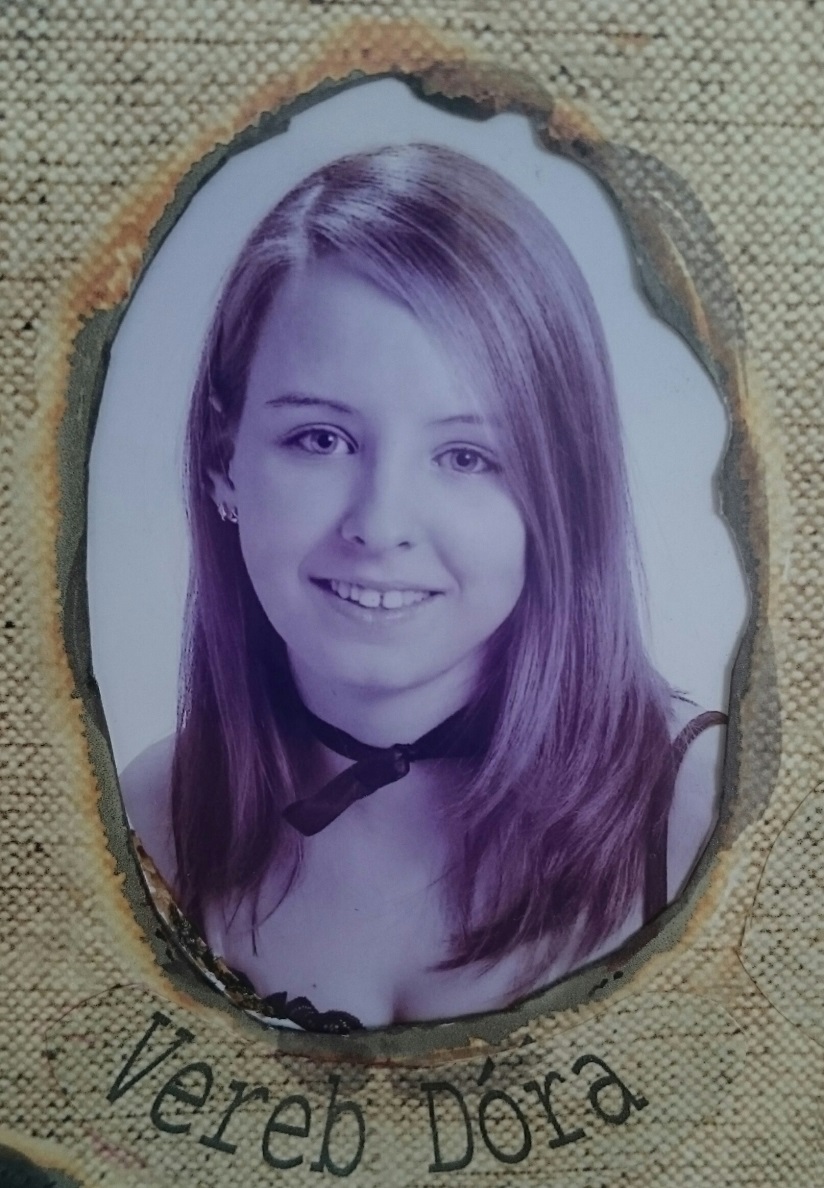 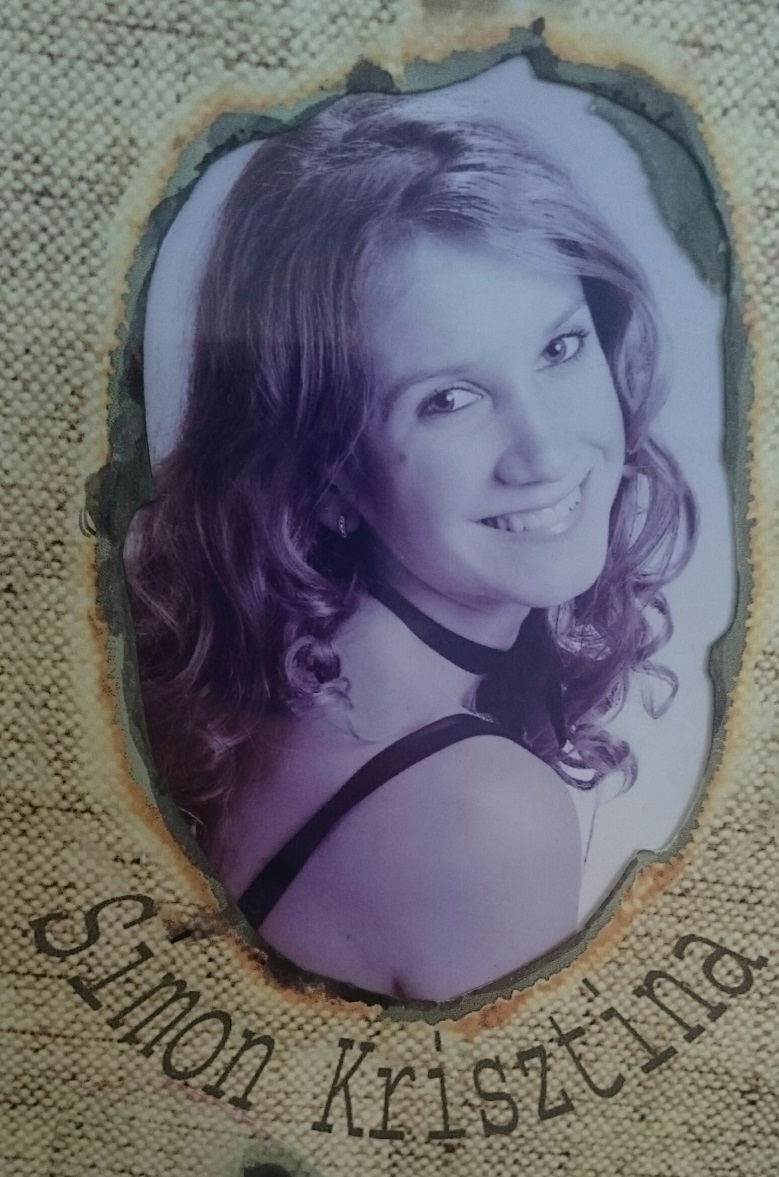 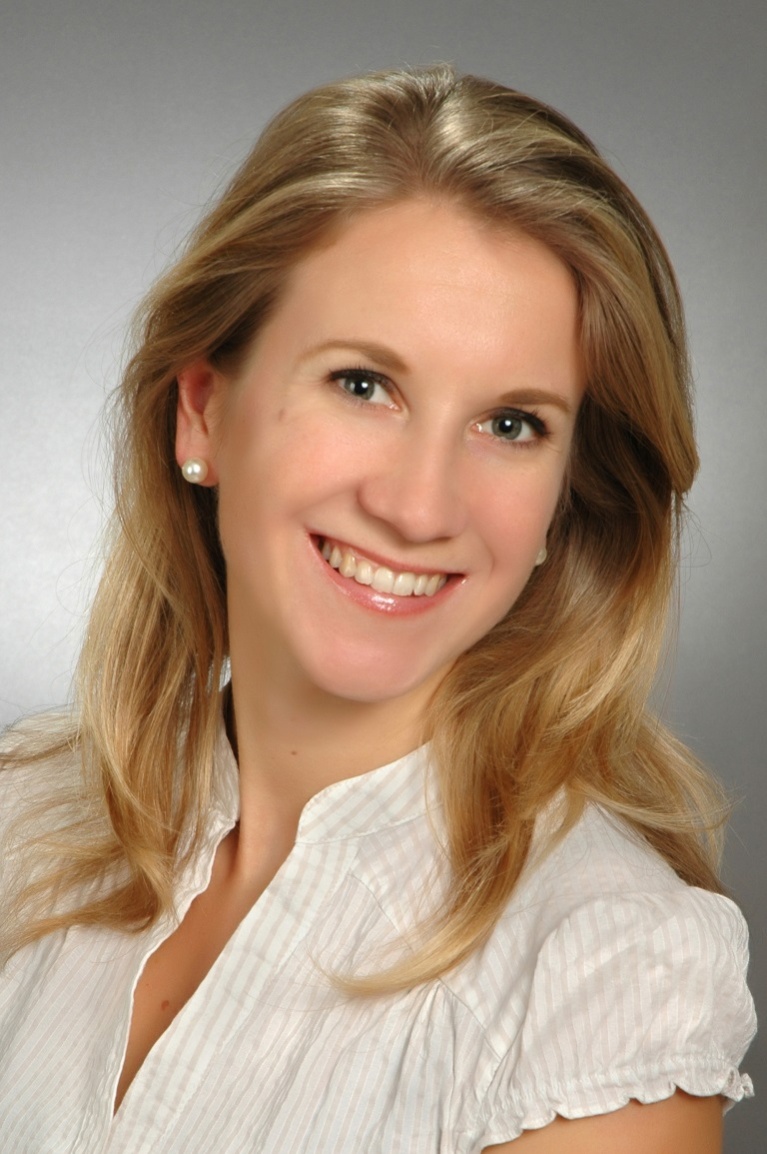 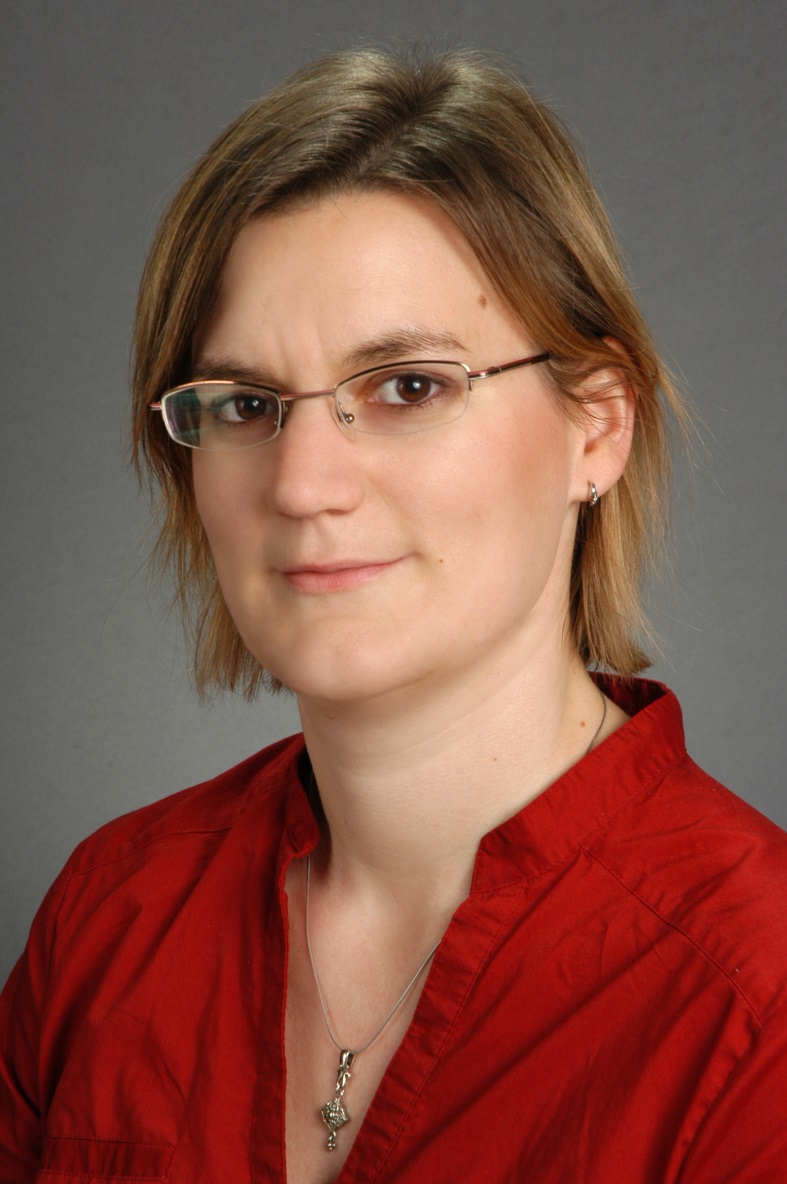 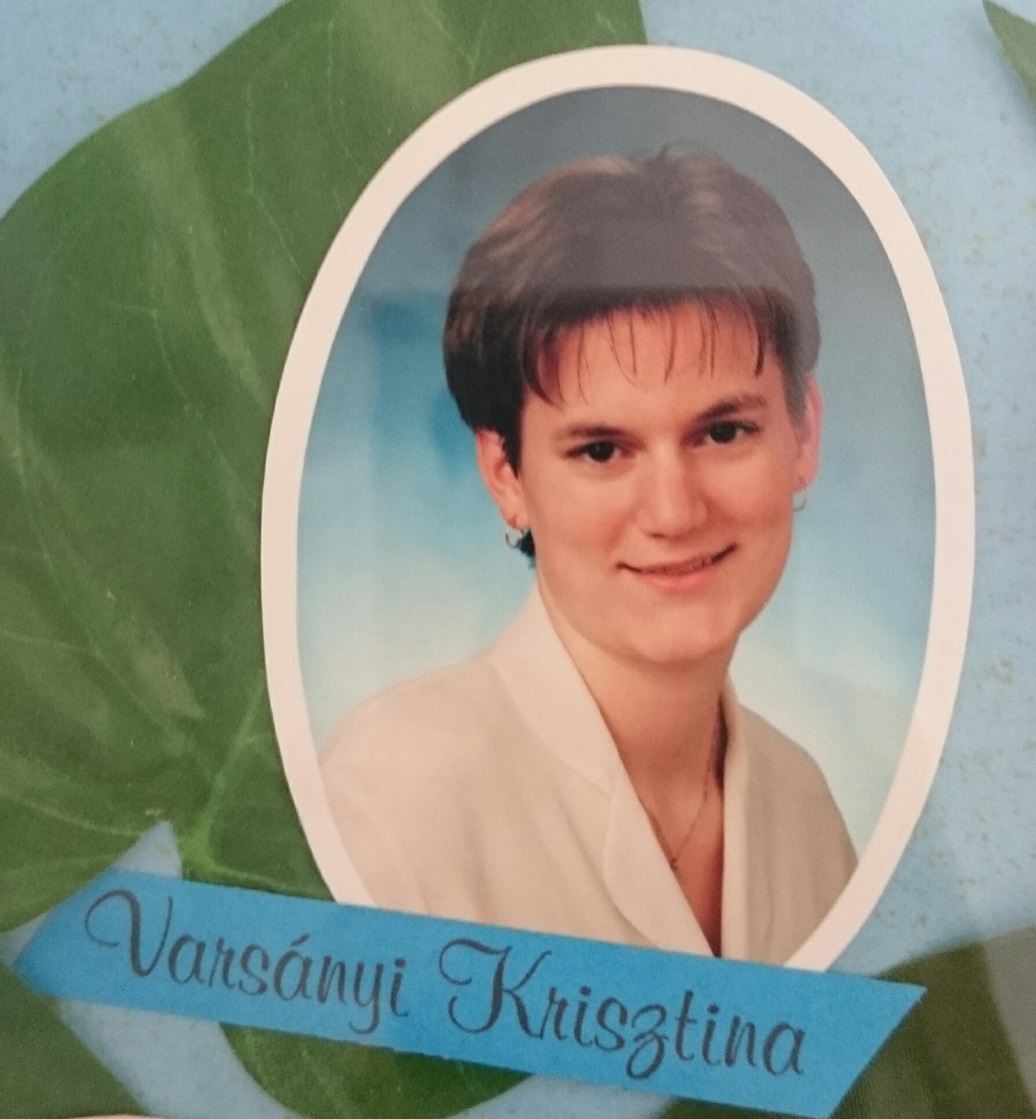 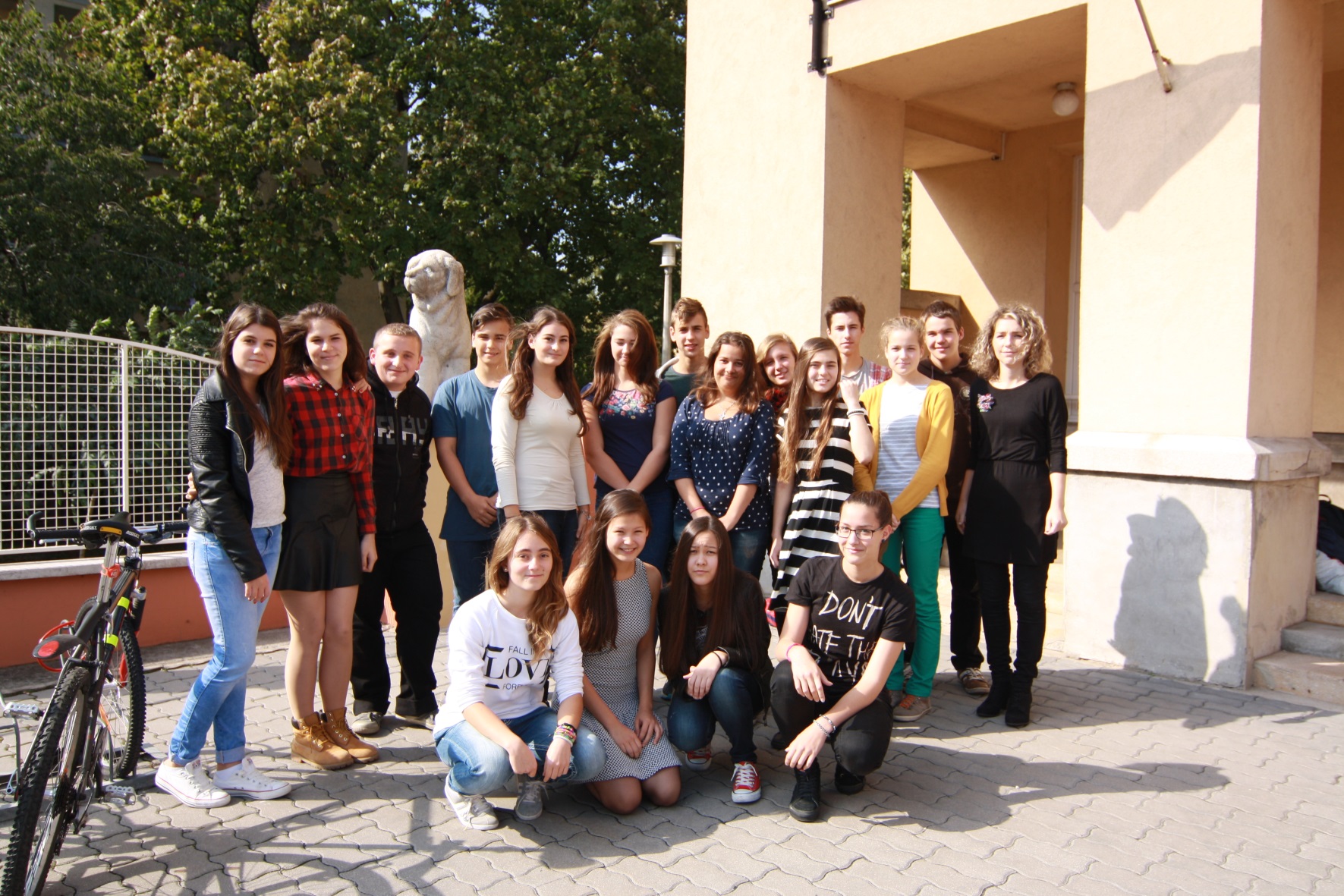 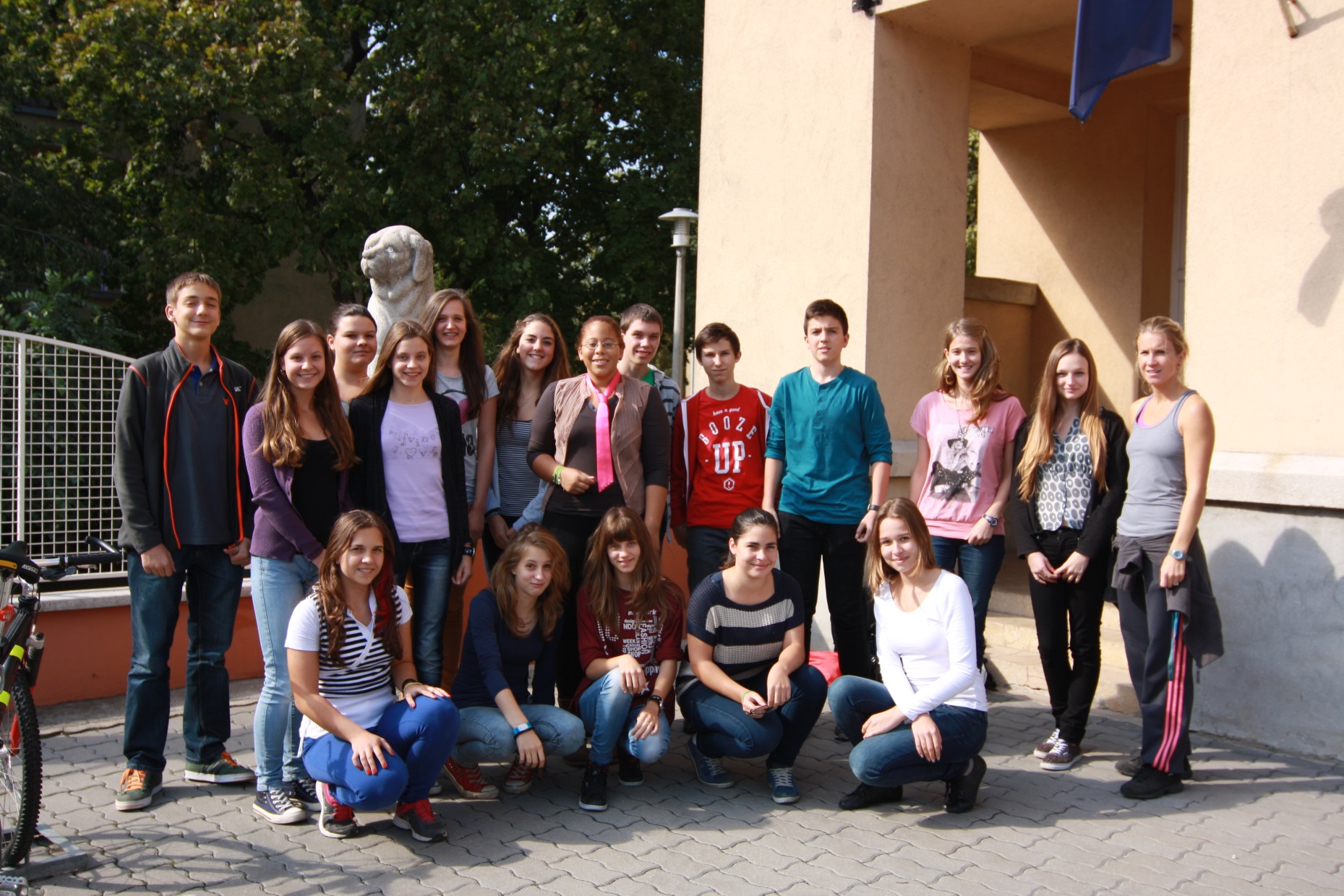 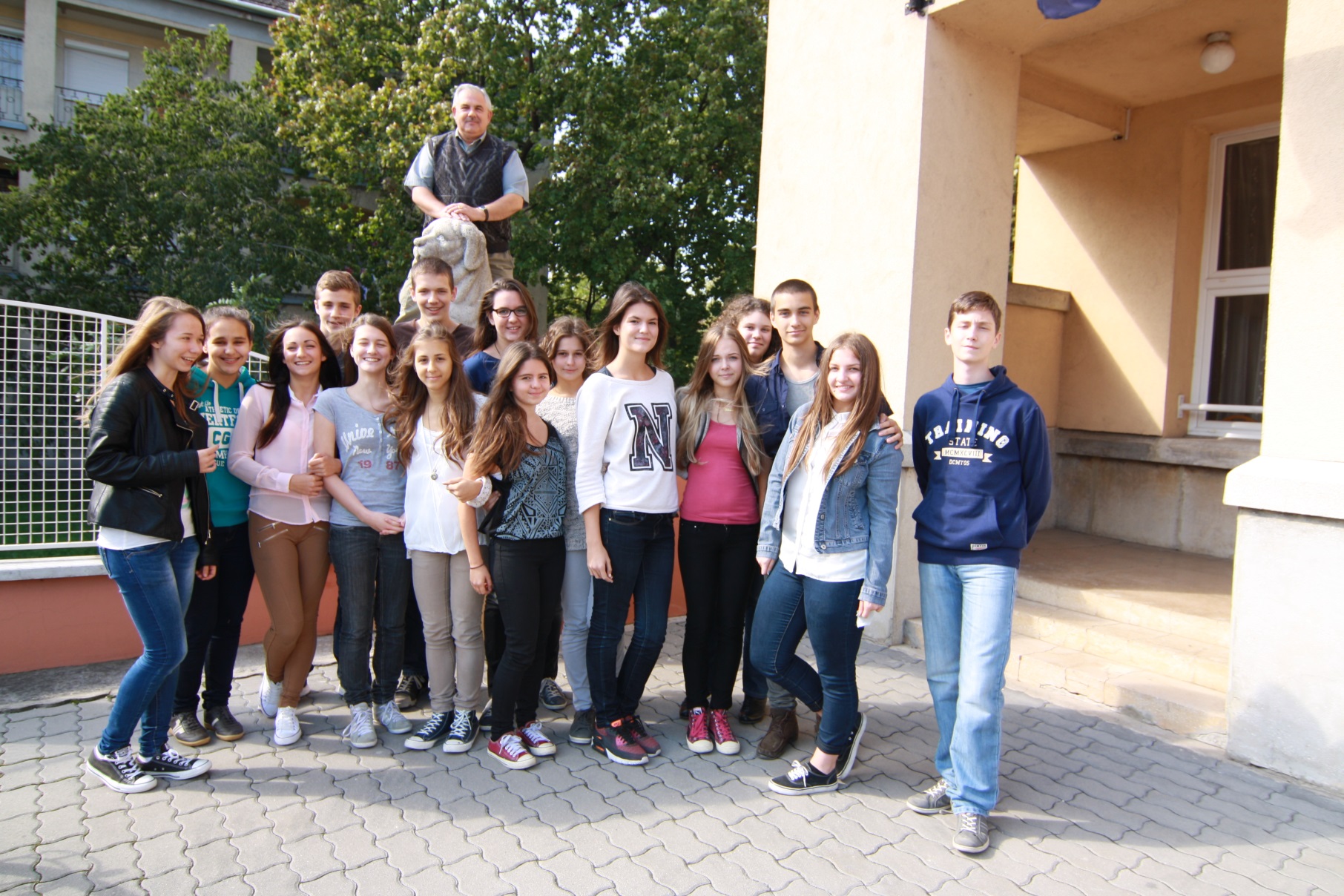 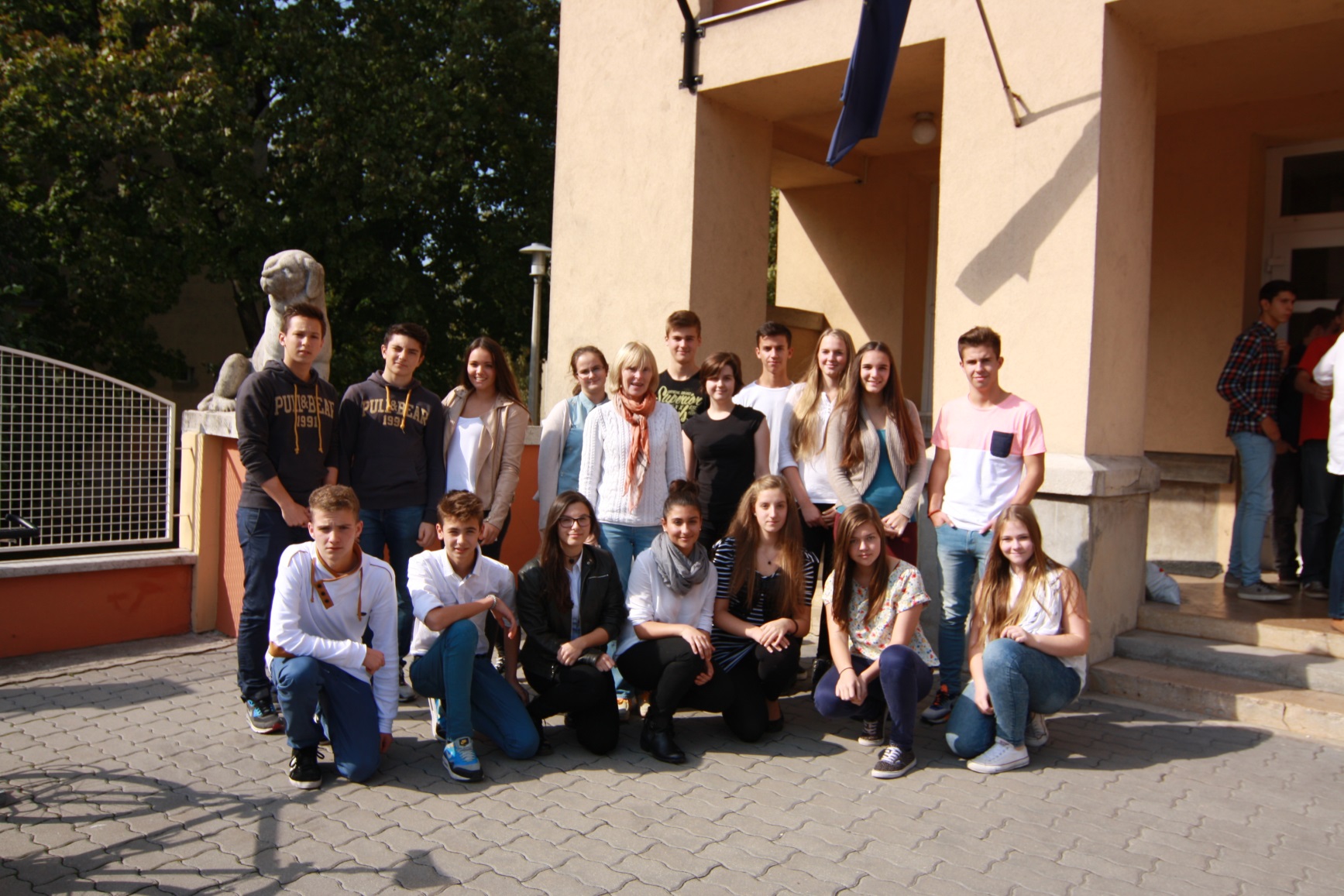 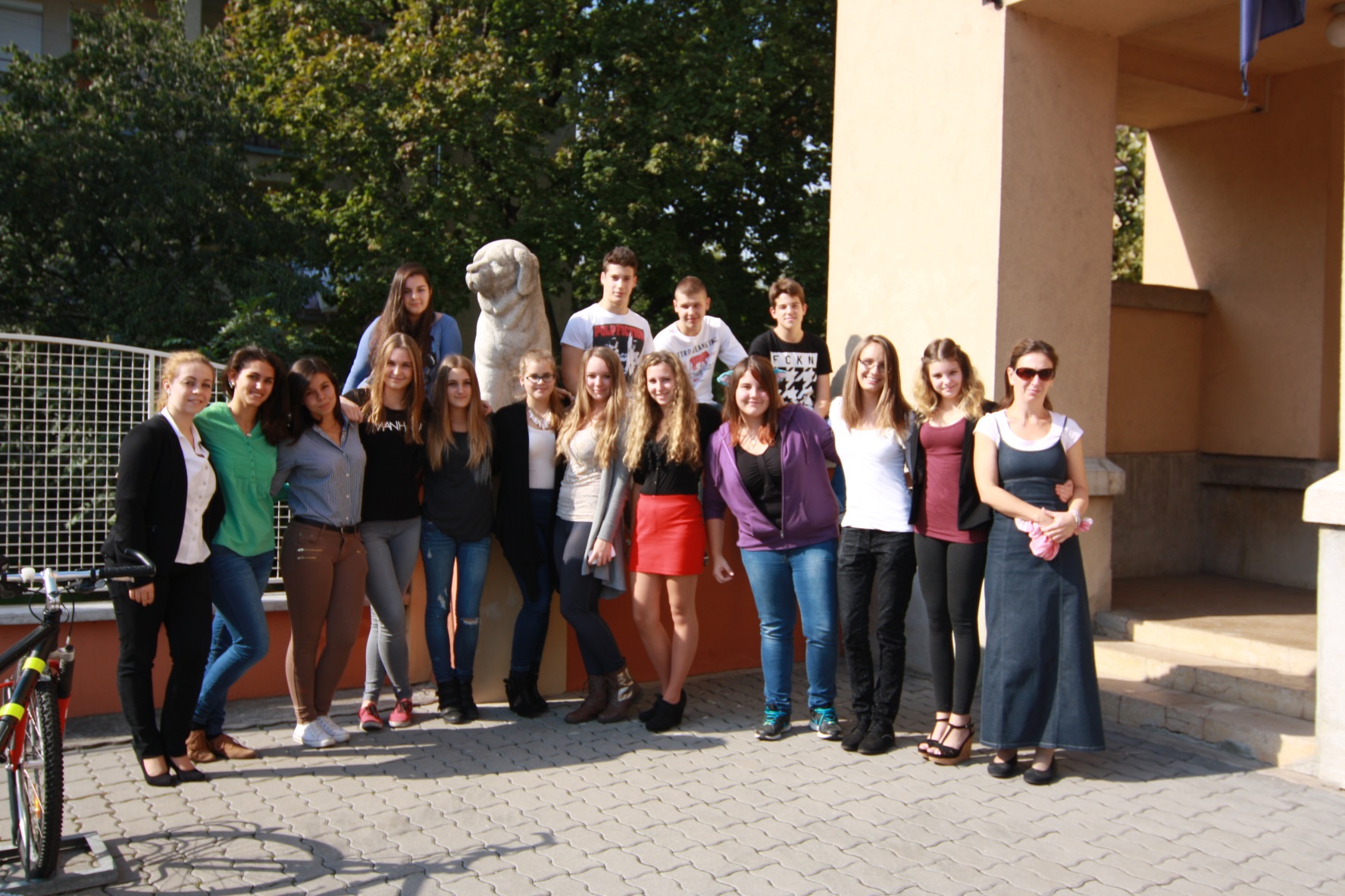 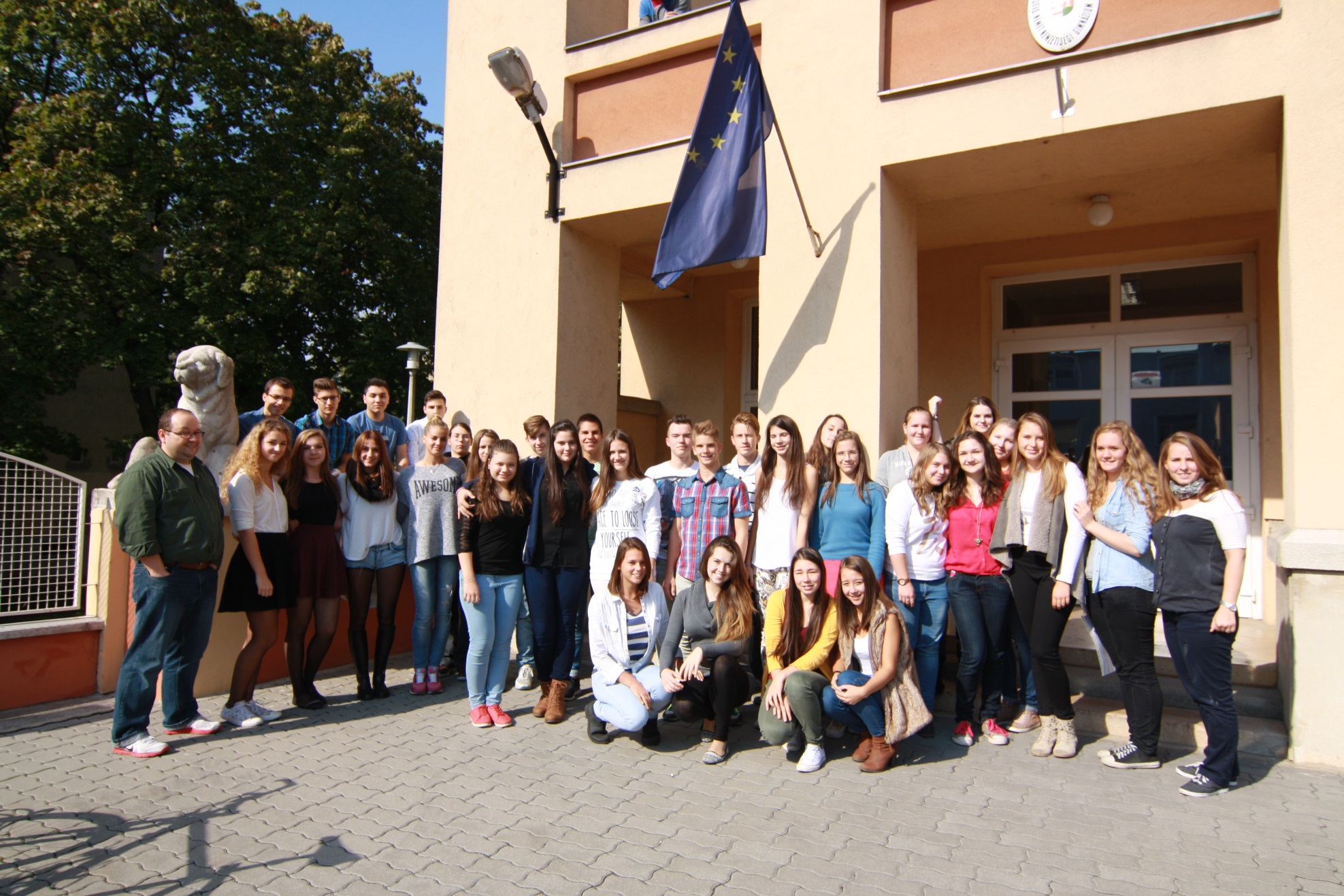 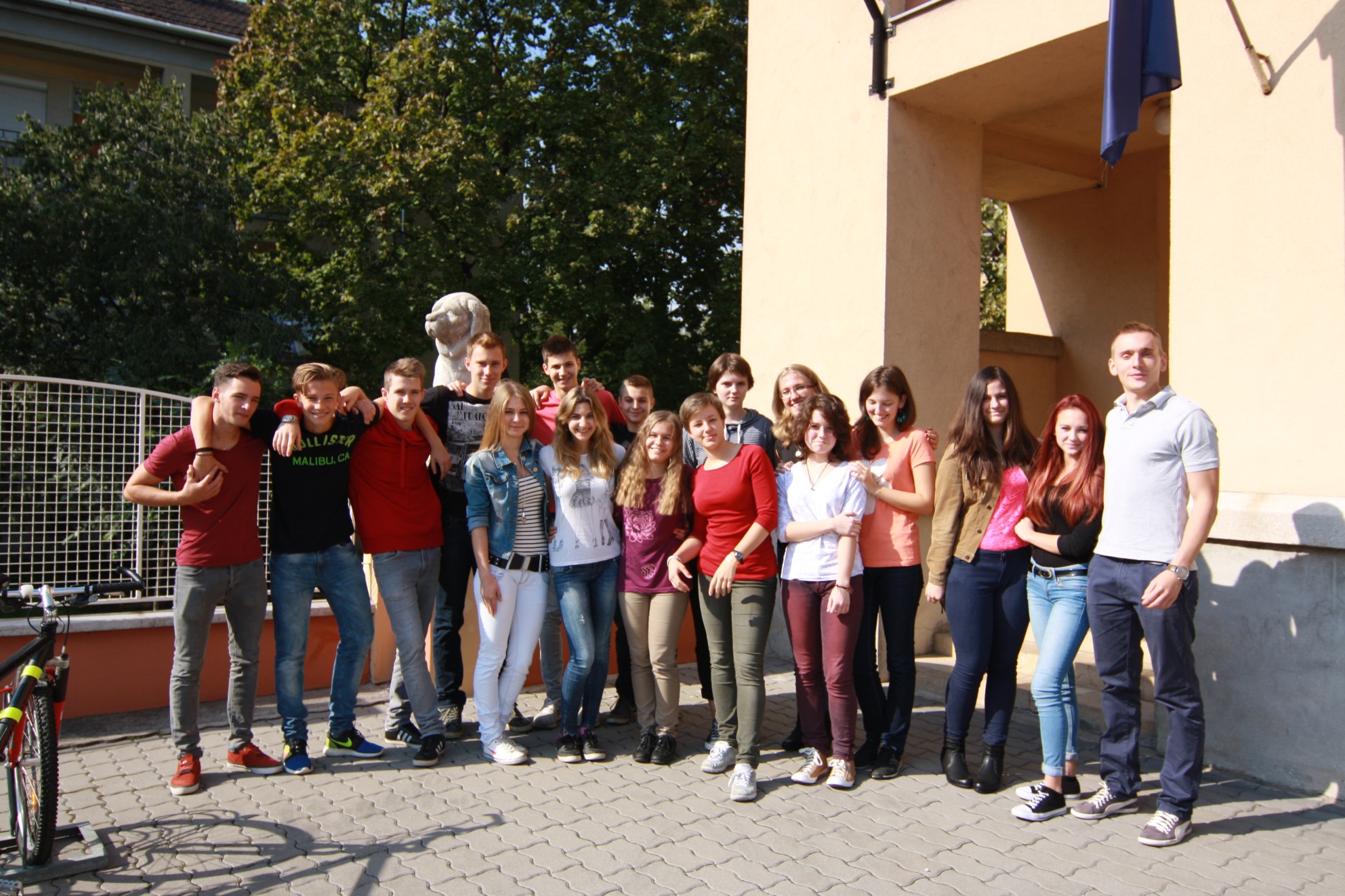 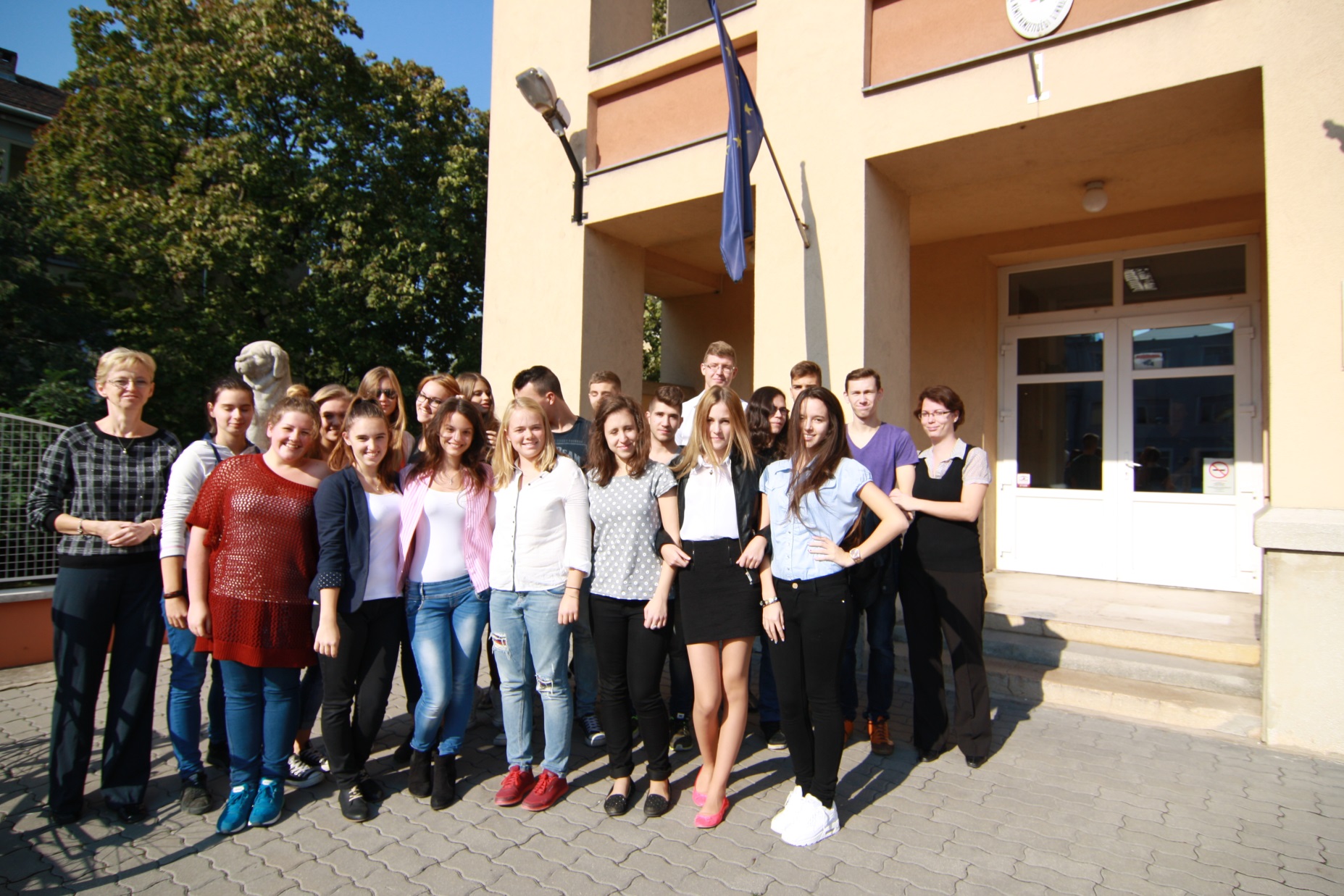 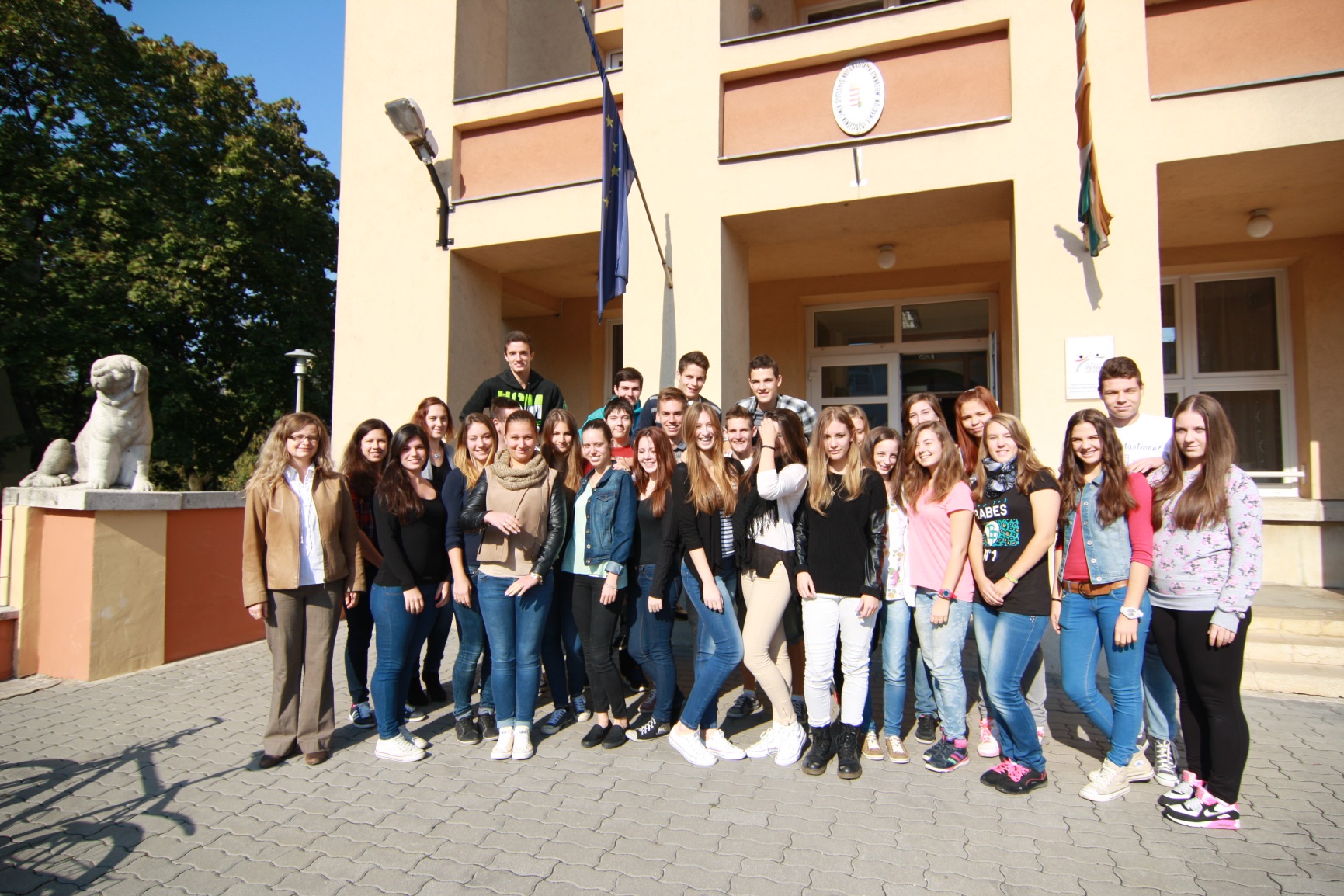 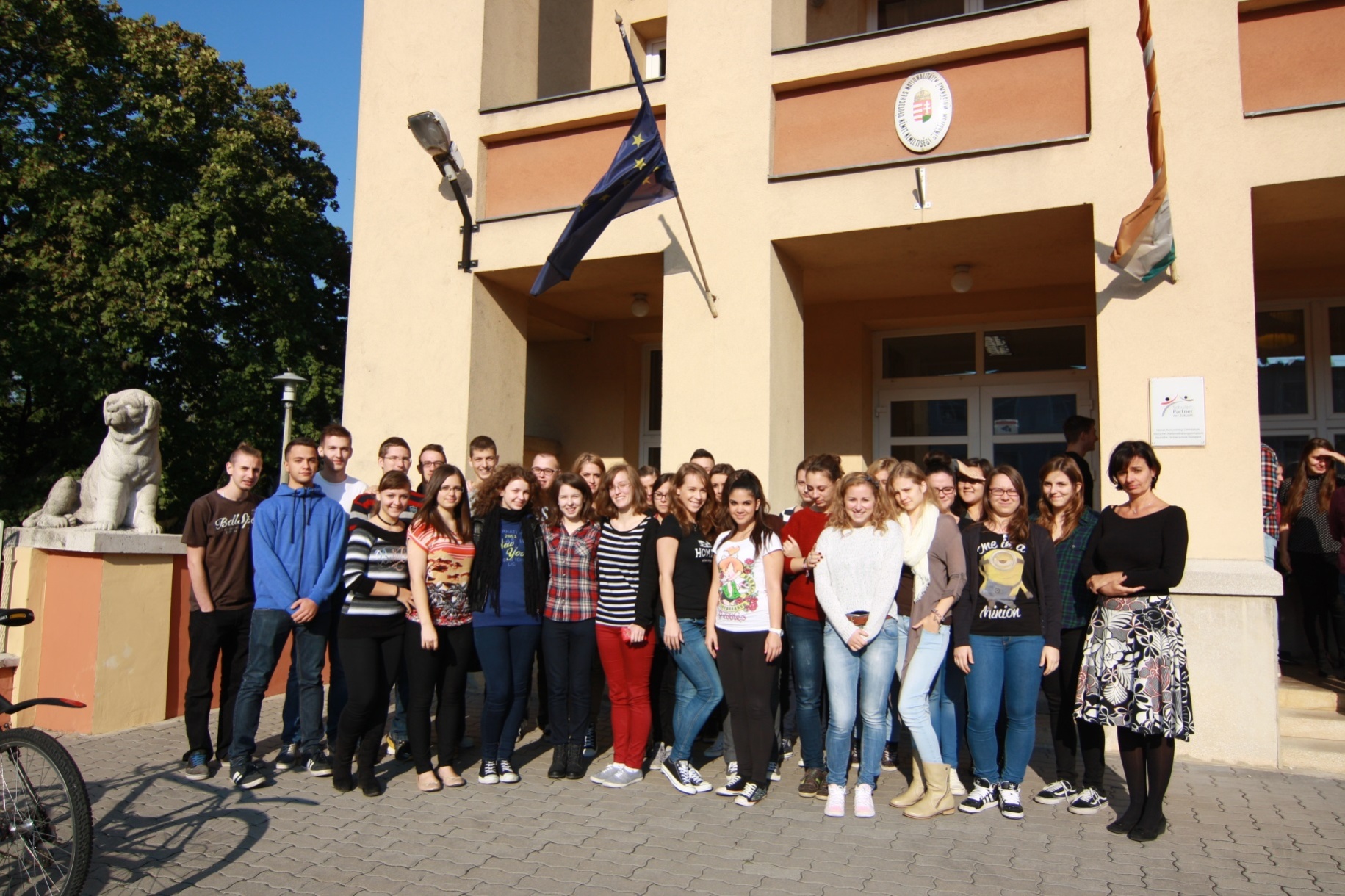 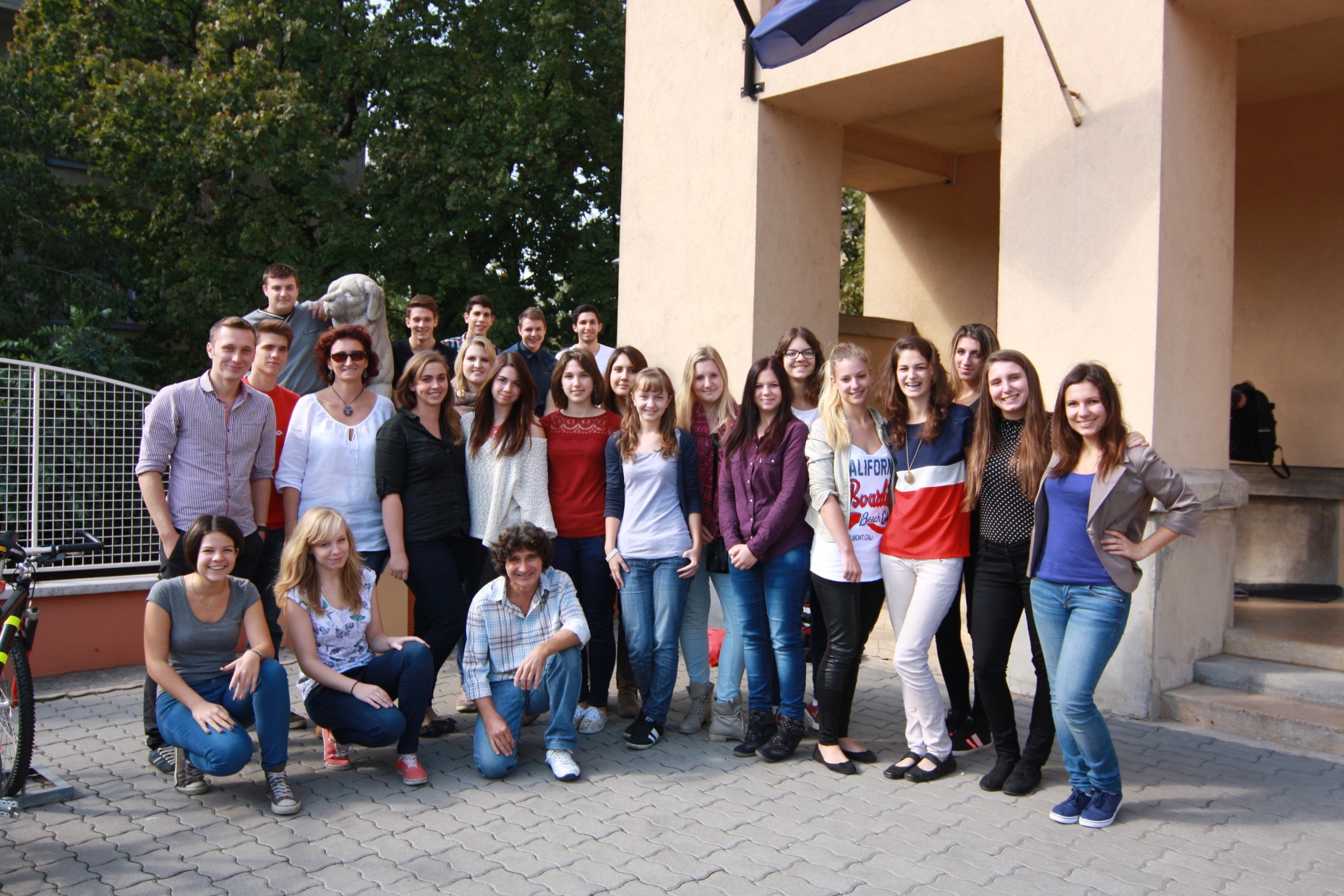 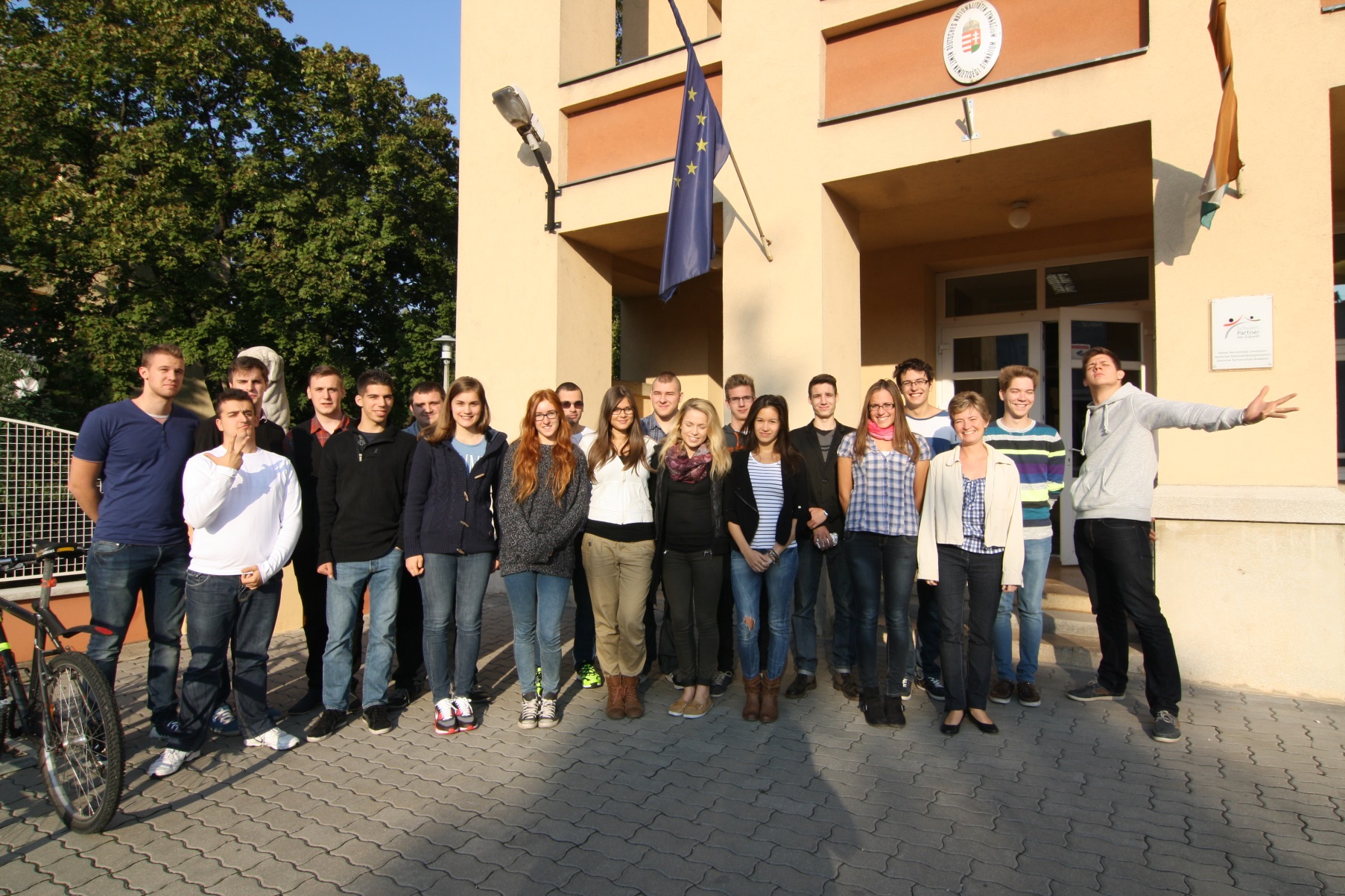 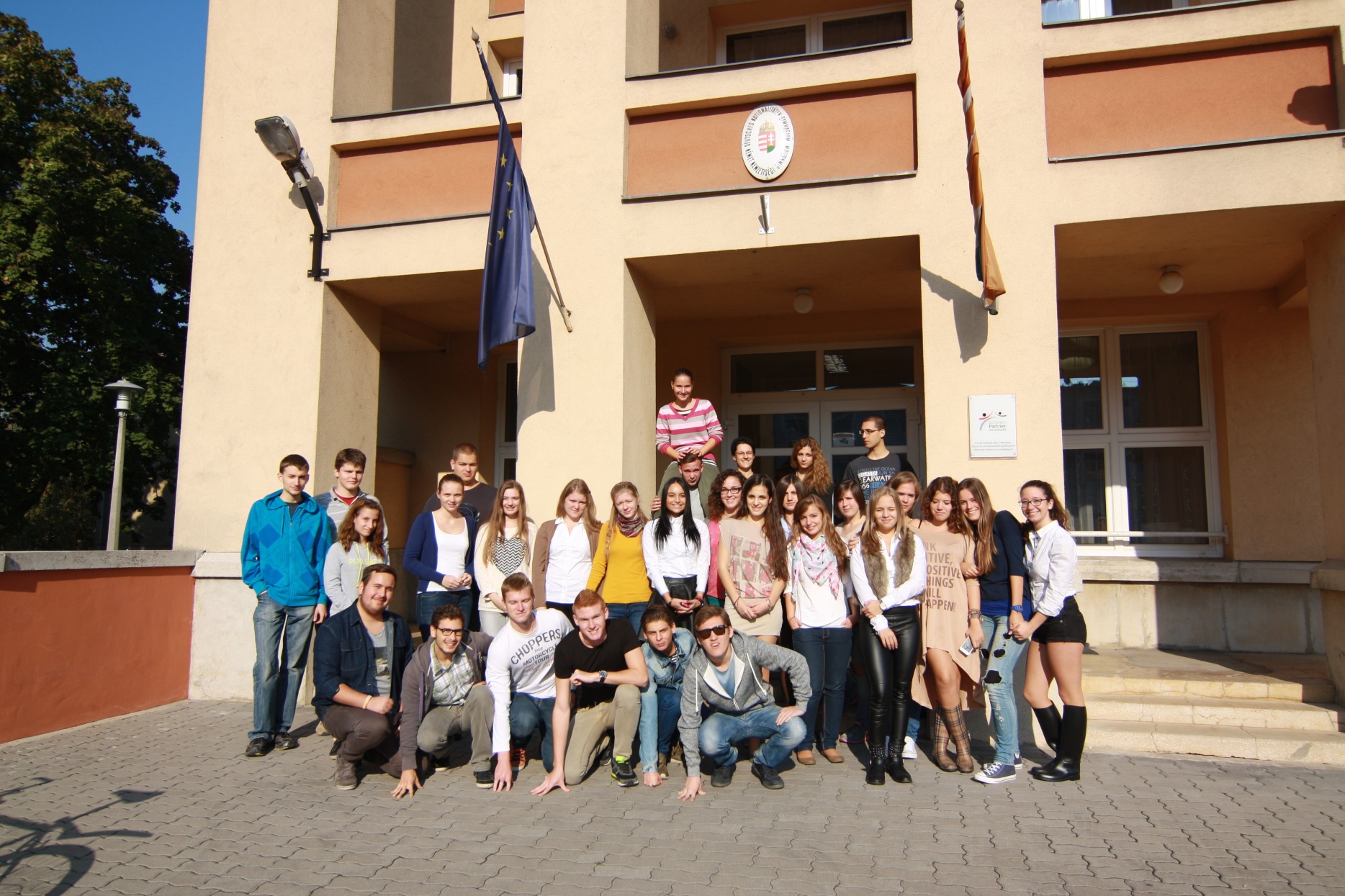